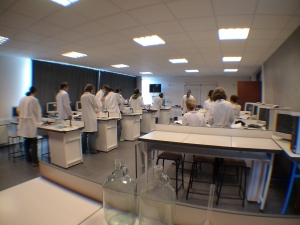 Un enseignement des SVT ancré sur les pratiques expérimentales
Ce que disent les programmes…
« Les activités expérimentales occupent une place centrale en SVT »

 (Seconde page 3, Première Spécialité page 3).
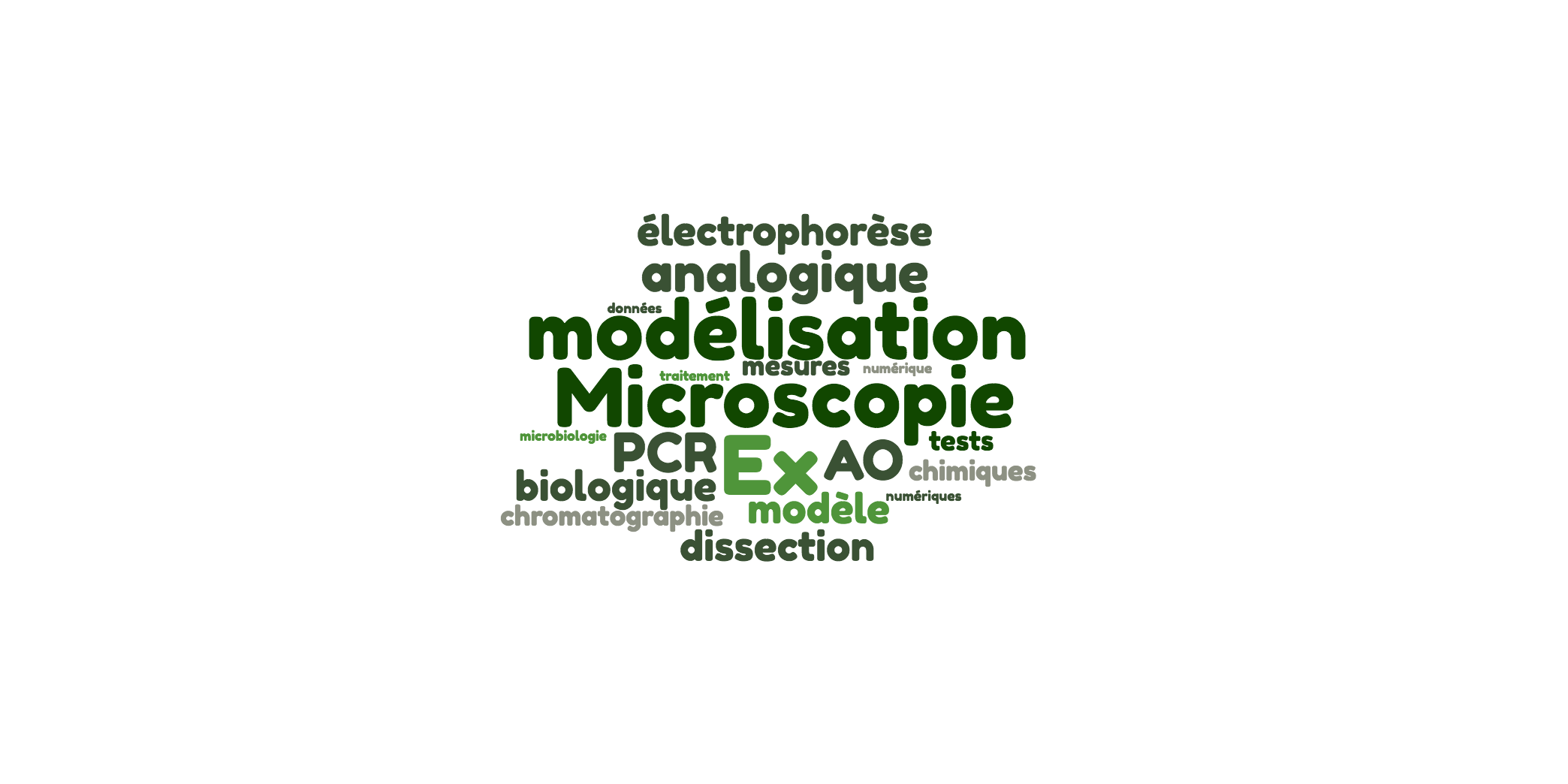 PETITE PRECAUTION INTRODUCTIVE.....
Un atelier centré sur la pratique expérimentale pour :

- Présenter quelques nouvelles activités adaptées aux nouveaux contenus
(et proposées au PAF pour les enseignants ET le personnel de laboratoire)

- Cibler quelques activités pratiques déjà maîtrisées à réinvestir

- Consulter quelques documents annexes ( vidéos, sites...) disponibles sur : 

                            http://wke.lt/w/s/aaJ9c
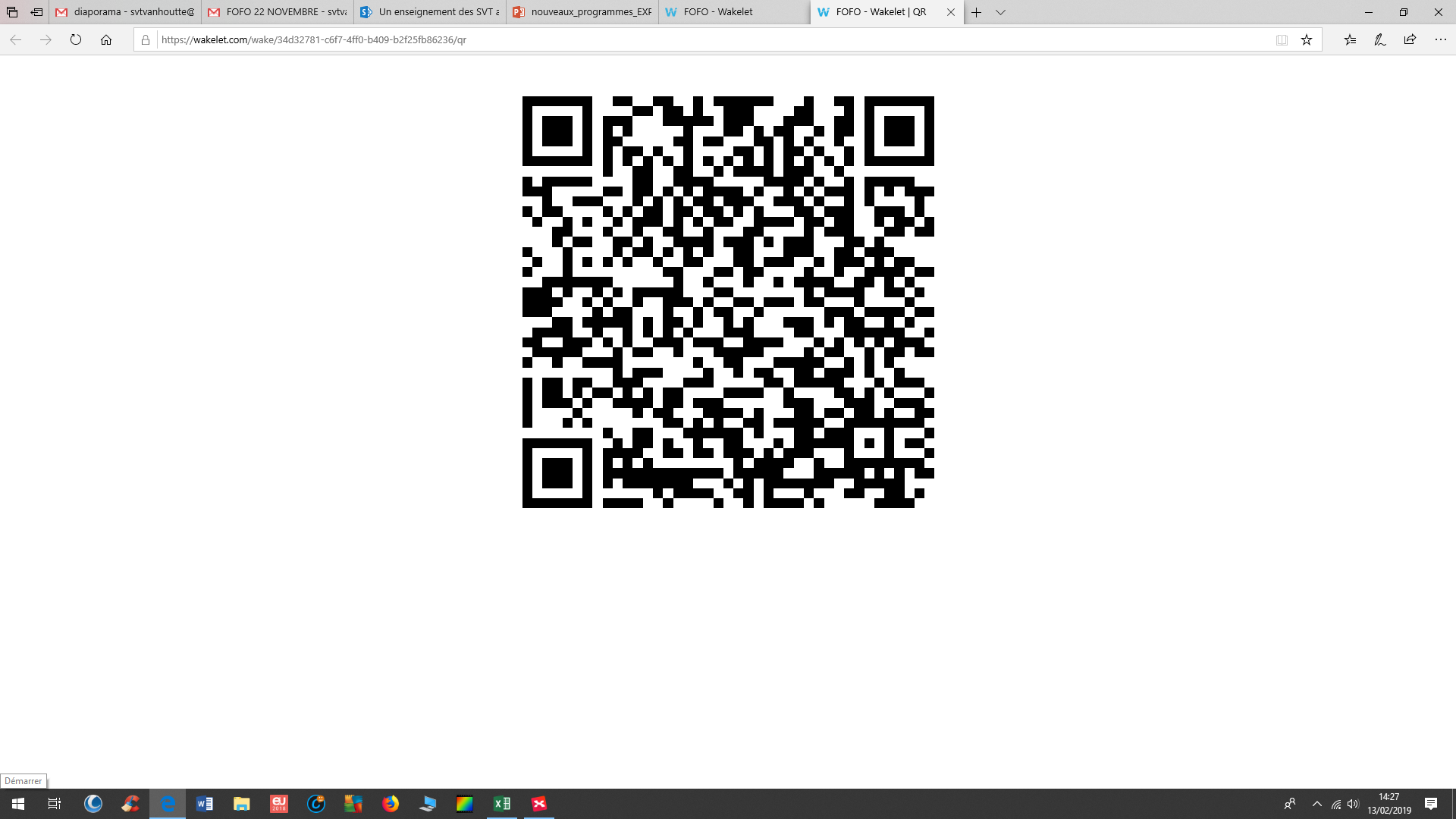 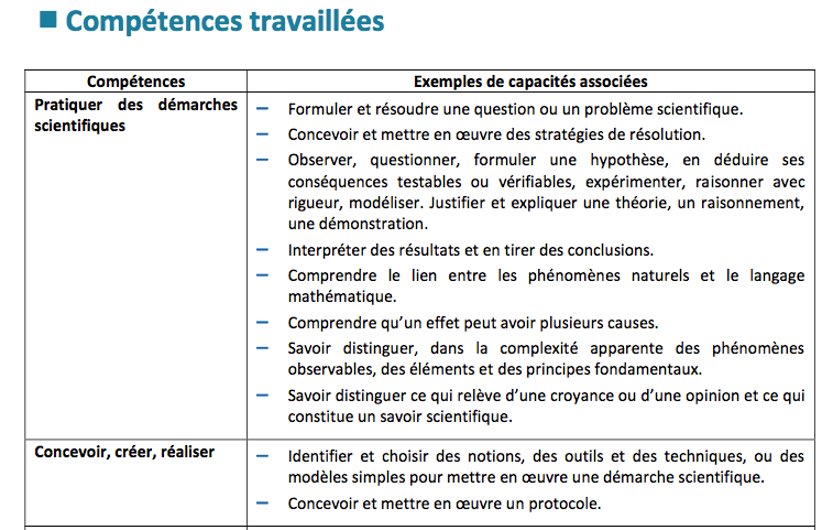 Une multitude de techniques mobilisées 
dans les pratiques expérimentales
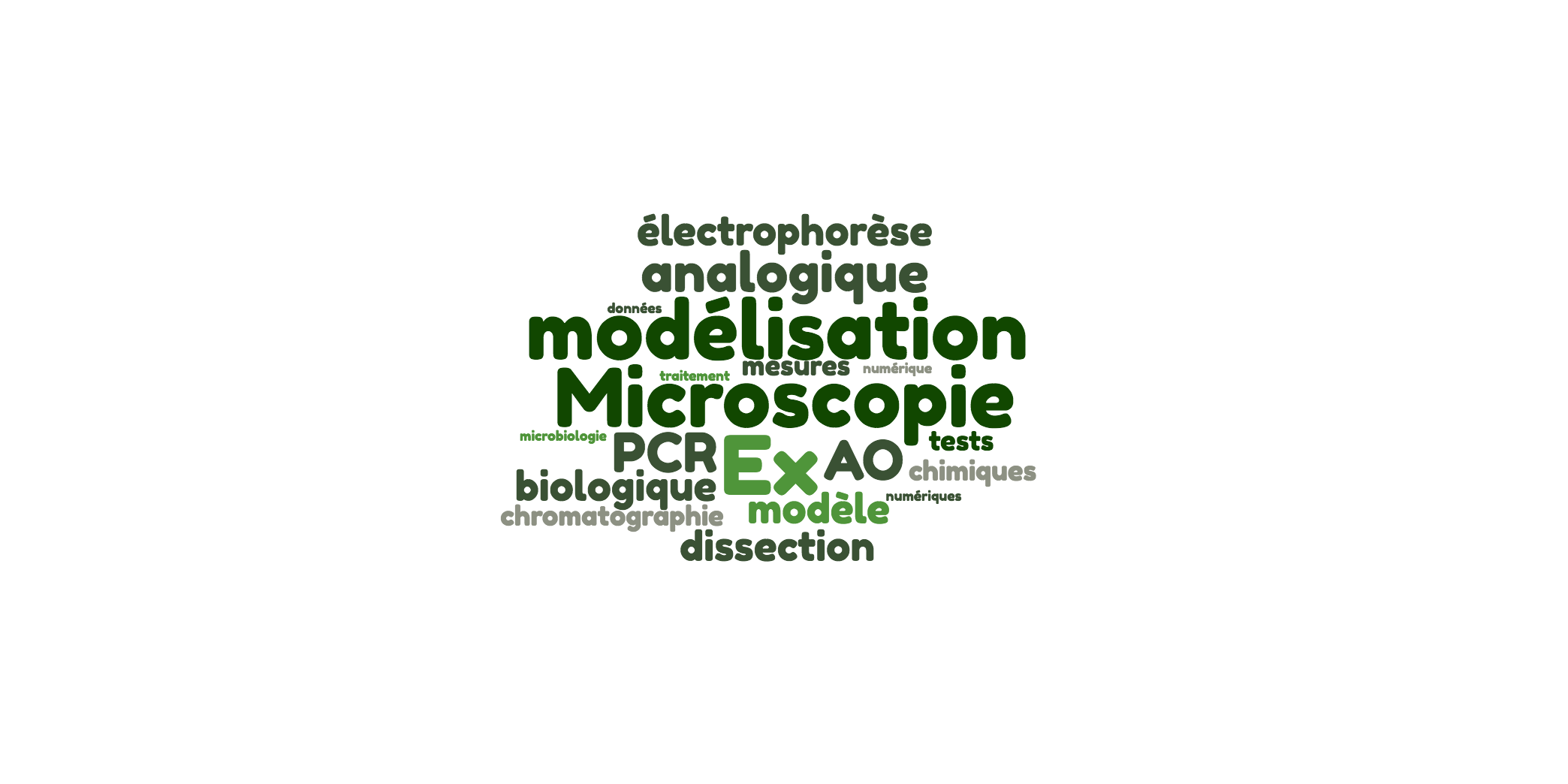 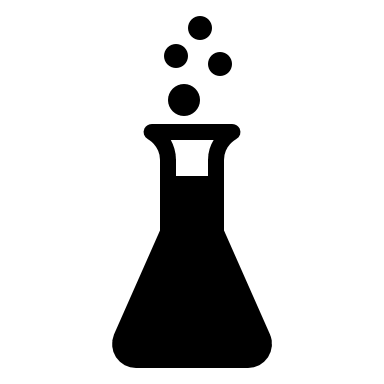 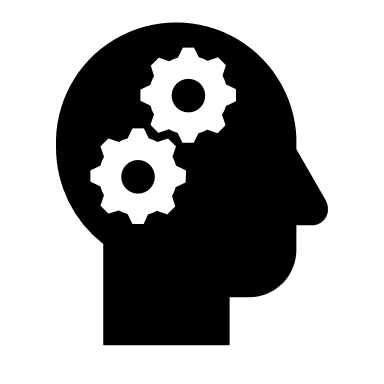 En Première
En Seconde
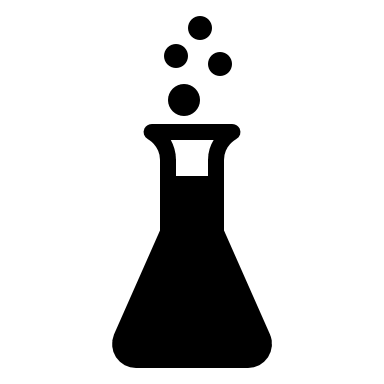 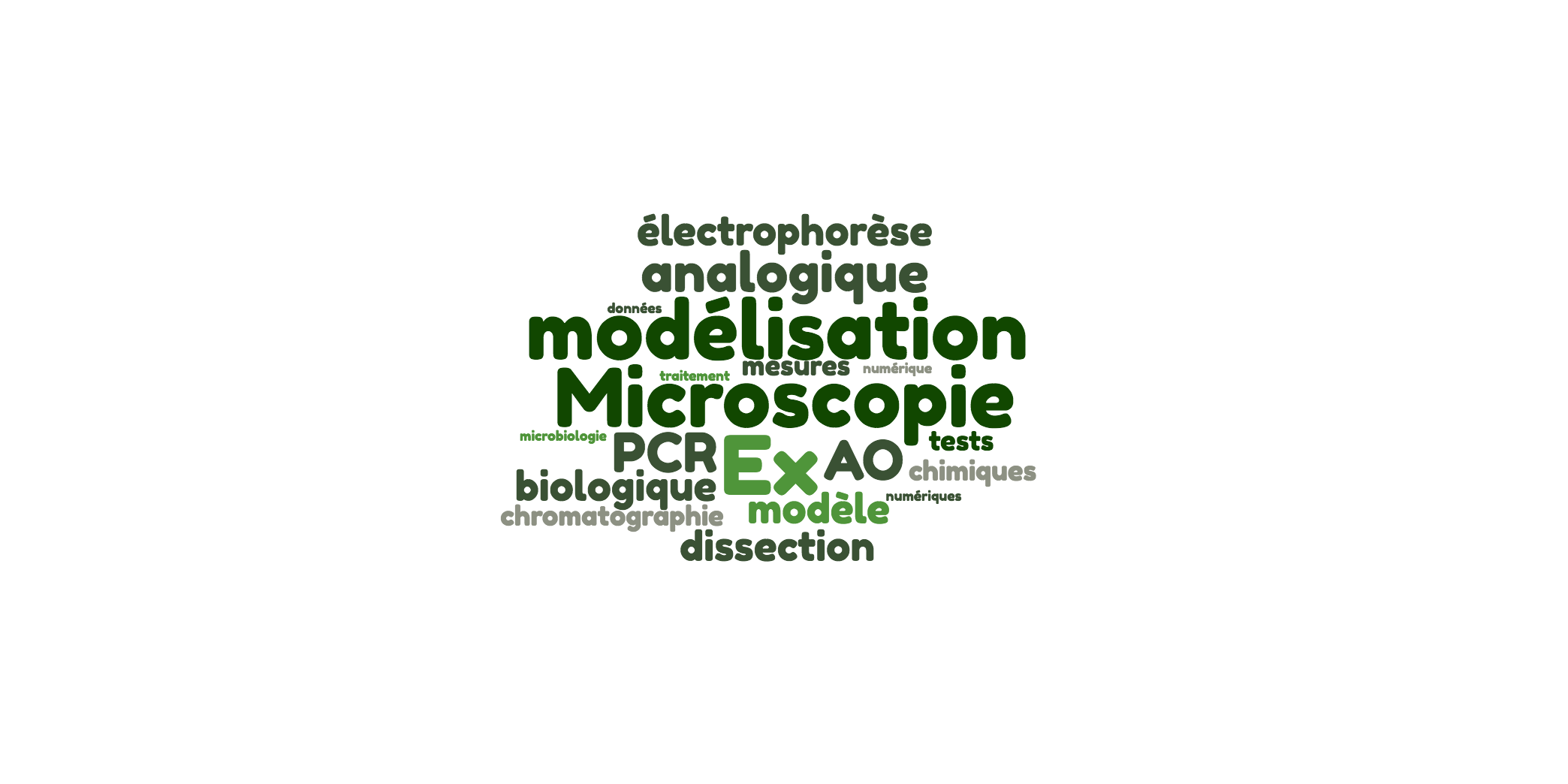 Avec nos outils d'observation
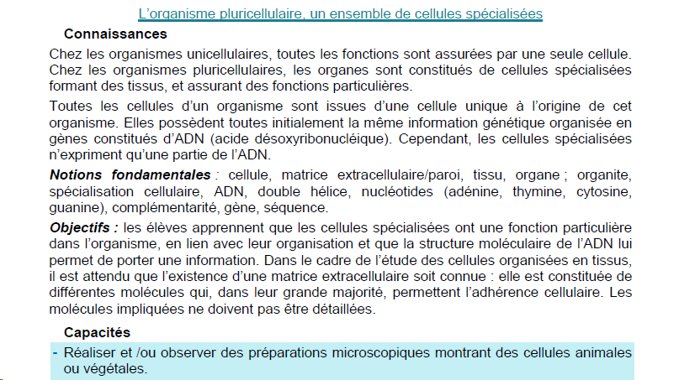 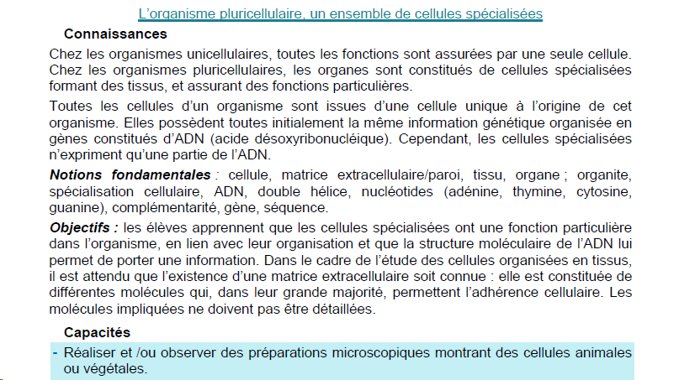 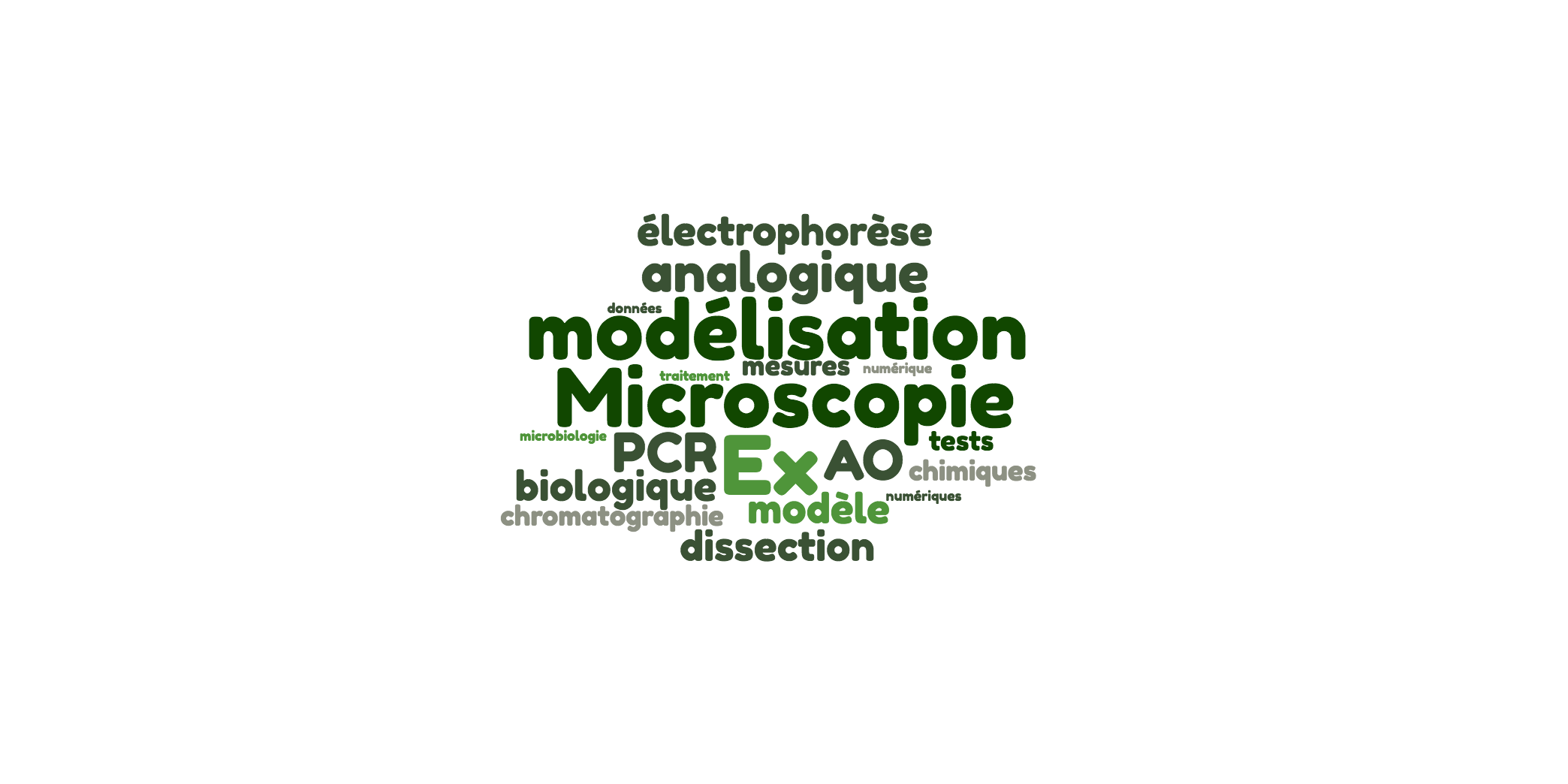 Exemple 1
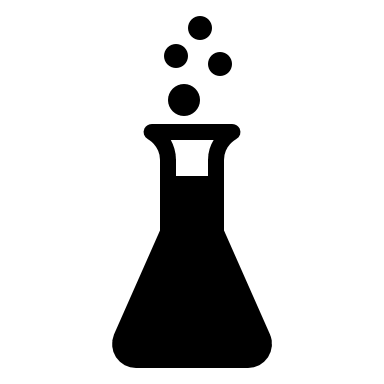 Des cellules différentes pour des fonctions différentes
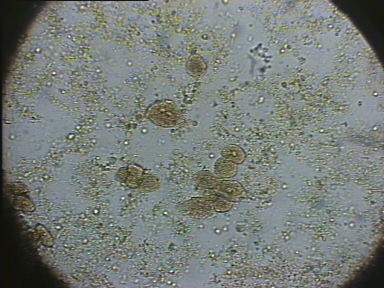 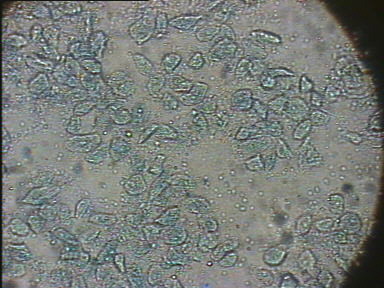 Cellules de foie au lugol G = 600X
Cellules de foie au Bleu de Méthylène G = 600X
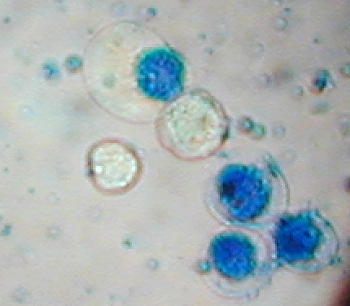 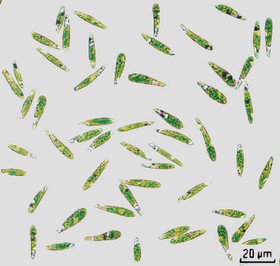 Euglènes  G = 400X
Cellules d'hémolymphe de Lombric au BM G = 400X
http://www.snv.jussieu.fr/bmedia/ATP/coelom-ver.htm
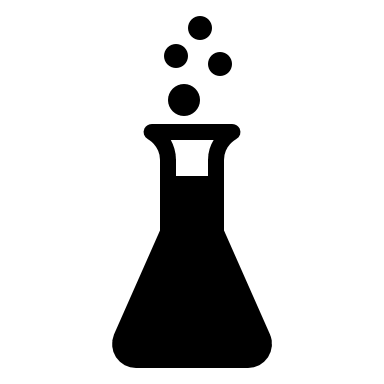 Exemple 2
Mise en évidence de cellules différentes pour une même fonction : la photosensibilité
Travail sur la fonction de photosensibilité chez différents organismes, 
2 pluricellulaires (Homo sapiens et S. Roscoffensis comparés à 
un unicellulaire (le blob)
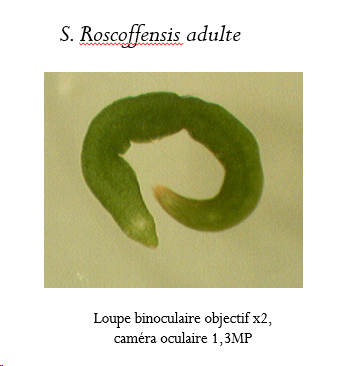 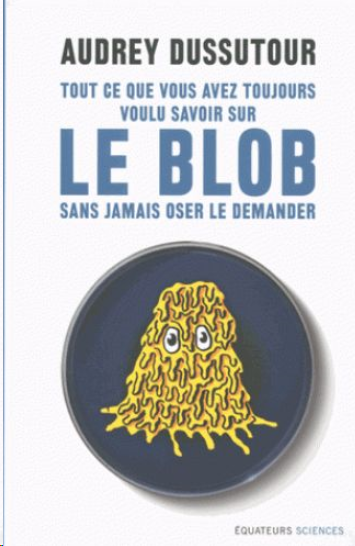 Vidéo :
https://www.francetvinfo.fr/choix/video-ni-animal-ni-vegetal-qui-est-le-blob-super-heros-de-la-biologie_2245933.html
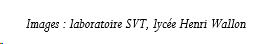 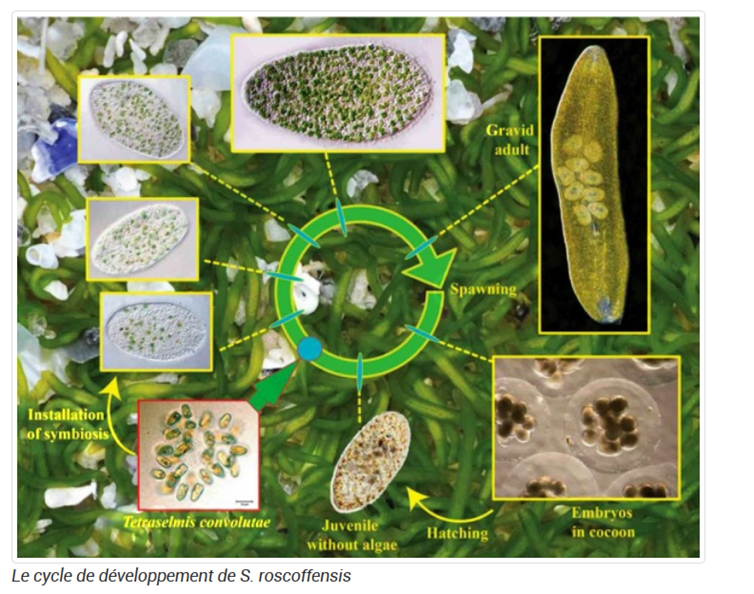 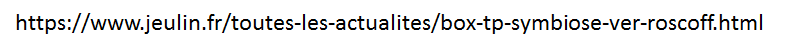 https://www.jeulin.fr/kit-decouverte-du-ver-marin-de-roscoff-108041.html
Exemple 2
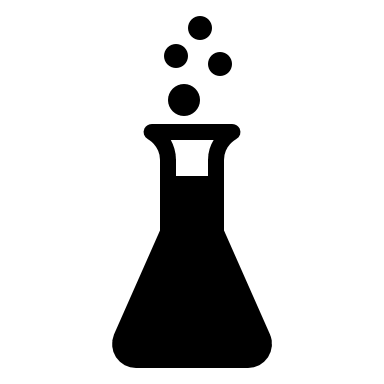 1) pour Homo sapiens : la photosensibilité est évidente : on observe le tissu photosensible (la rétine) au microscope à partir de lames minces du commerce pour y mettre en évidence les cellules spécialisées de ce tissu nerveux, notamment la couche des cônes et des bâtonnets.
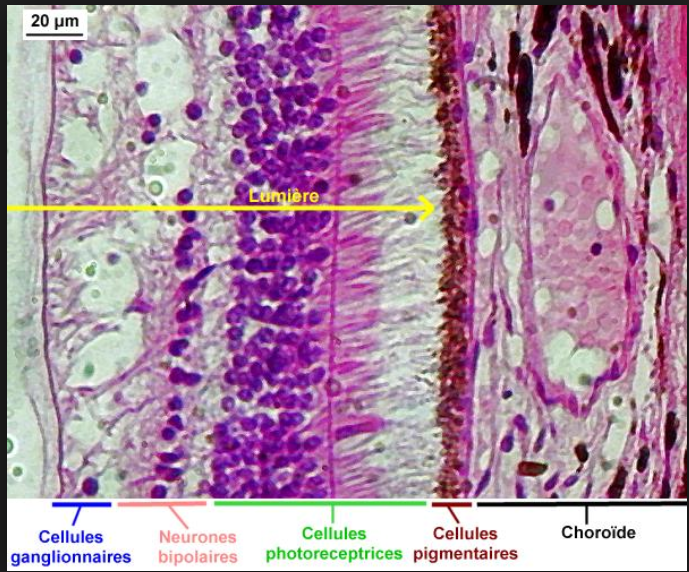 http://espace-svt.ac rennes.fr/applic/oeil/
retine/l-retine/l-ret11.htm
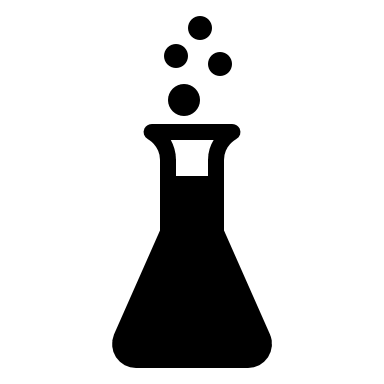 Exemple 2
2) Chez les vers de Roscoff : on place les vers dans un peu d'eau de mer, dans un tube à essai bouché et couché. Eclairage latéral. 
On met en évidence un phototropisme positif : Les vers se déplacent vers la lumière. On met ensuite en évidence les photorécépteurs en observant les vers anesthésiés sous microscope : on observe "dans la tête" des cellules différenciées différentes des cellules musculaires ou des protoplastes alguaux symbiotiques.
https://vimeo.com/168450694
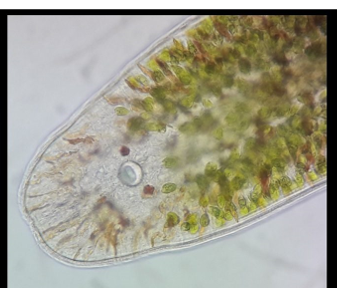 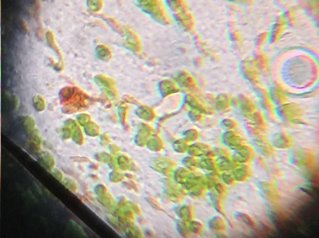 Des résultats d’observation…
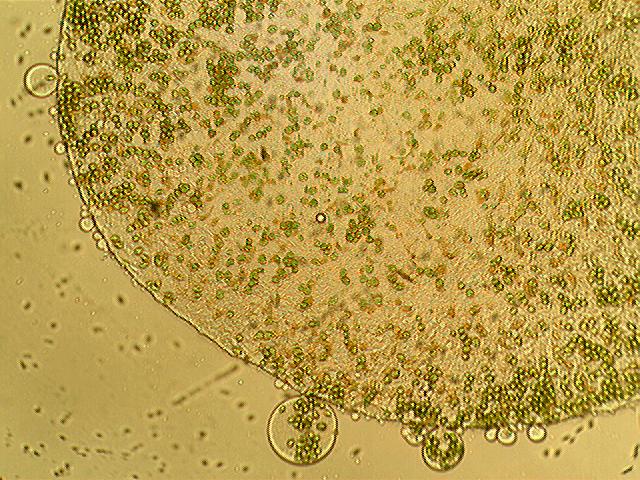 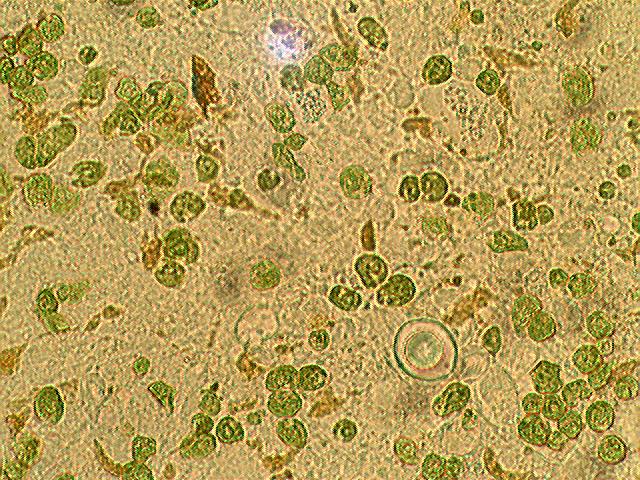 2
2
1
2
1
Observation de la « tête » de S. roscoffensis
1 : statocyste
2 : photorécepteur
Microscope optique objectif 40, caméra oculaire 1,3MP
Observation de la « tête » de S. roscoffensis
1 : statocyste
2 : photorécepteur
Microscope optique objectif 10, caméra oculaire 1,3MP
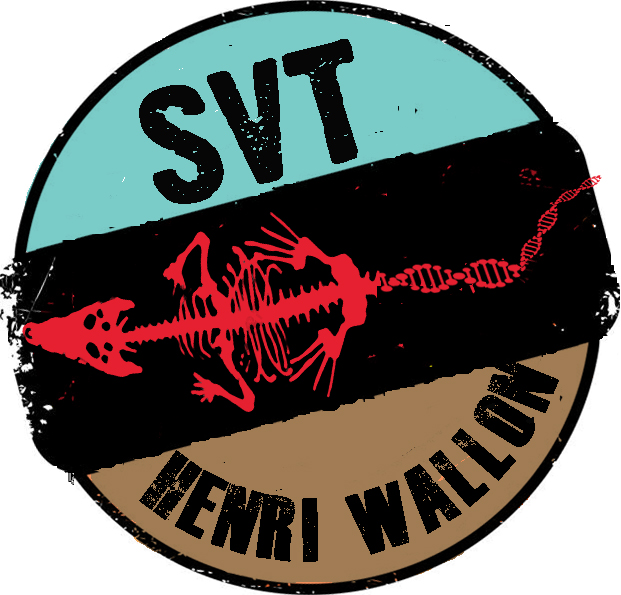 Images : laboratoire SVT, lycée Henri Wallon
Exemple 2
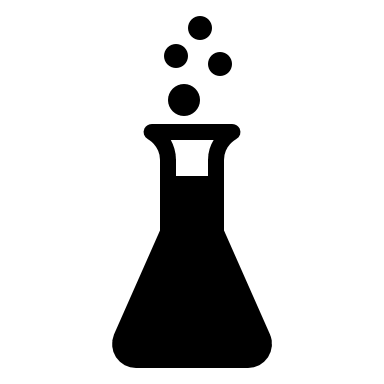 Les photorécépteurs sont moléculaires et intégrés à la membrane.​ Ils ne sont pas encore identifiés mais sont de type phytochrome comme pour les végétaux avec sensibilité au rouge proche et lointain.​

​
https://youtu.be/Cl8wmM1XNwA
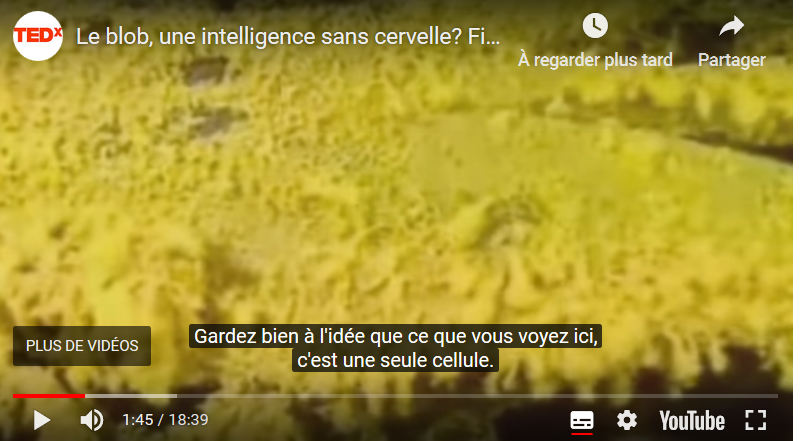 En vente chez les fournisseurs habituels ​
Nom scientifique du blob : Physarum polycephalum
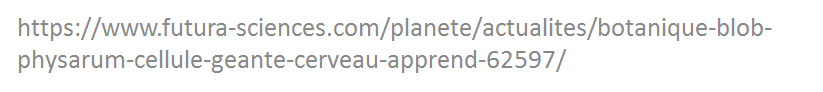 Tester la photophobie du blob
Avoine


Gouttière






Position initiale du blob




Avoine et Blob
Avoine


Gouttière


Blob




Avoine





Cache noir
Avoine+blob 














Avoine et position du Blob à l’étape 3
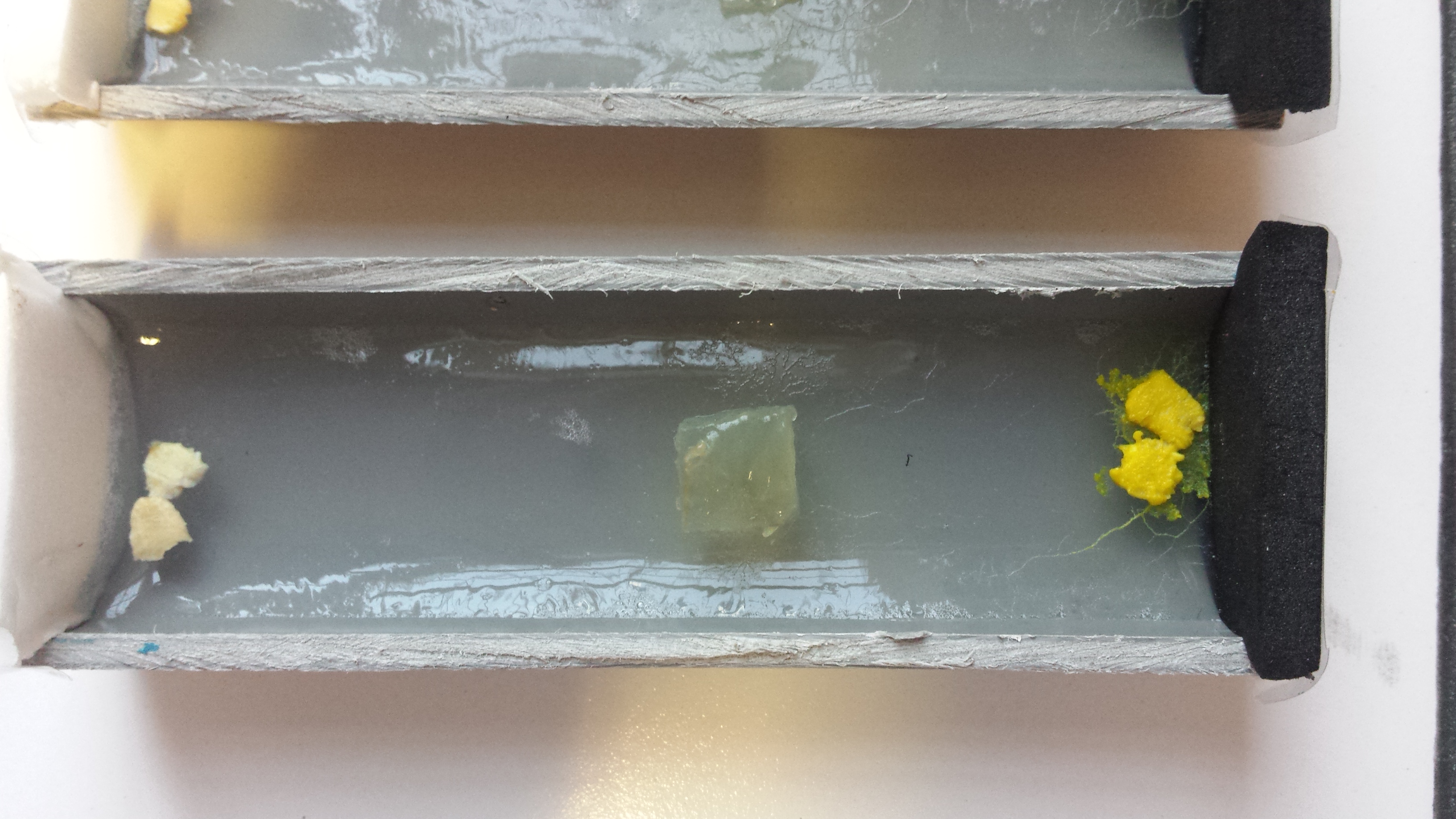 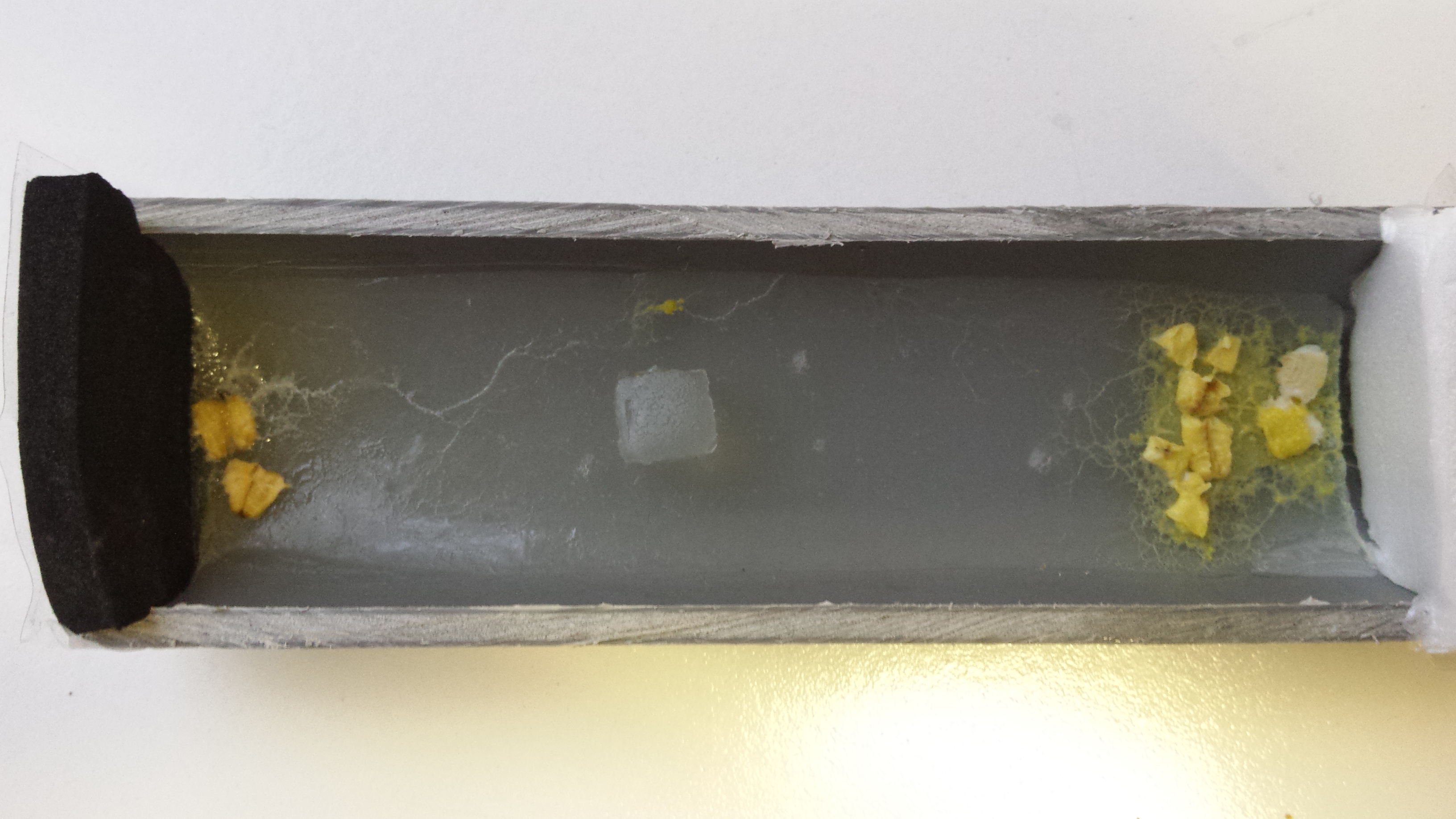 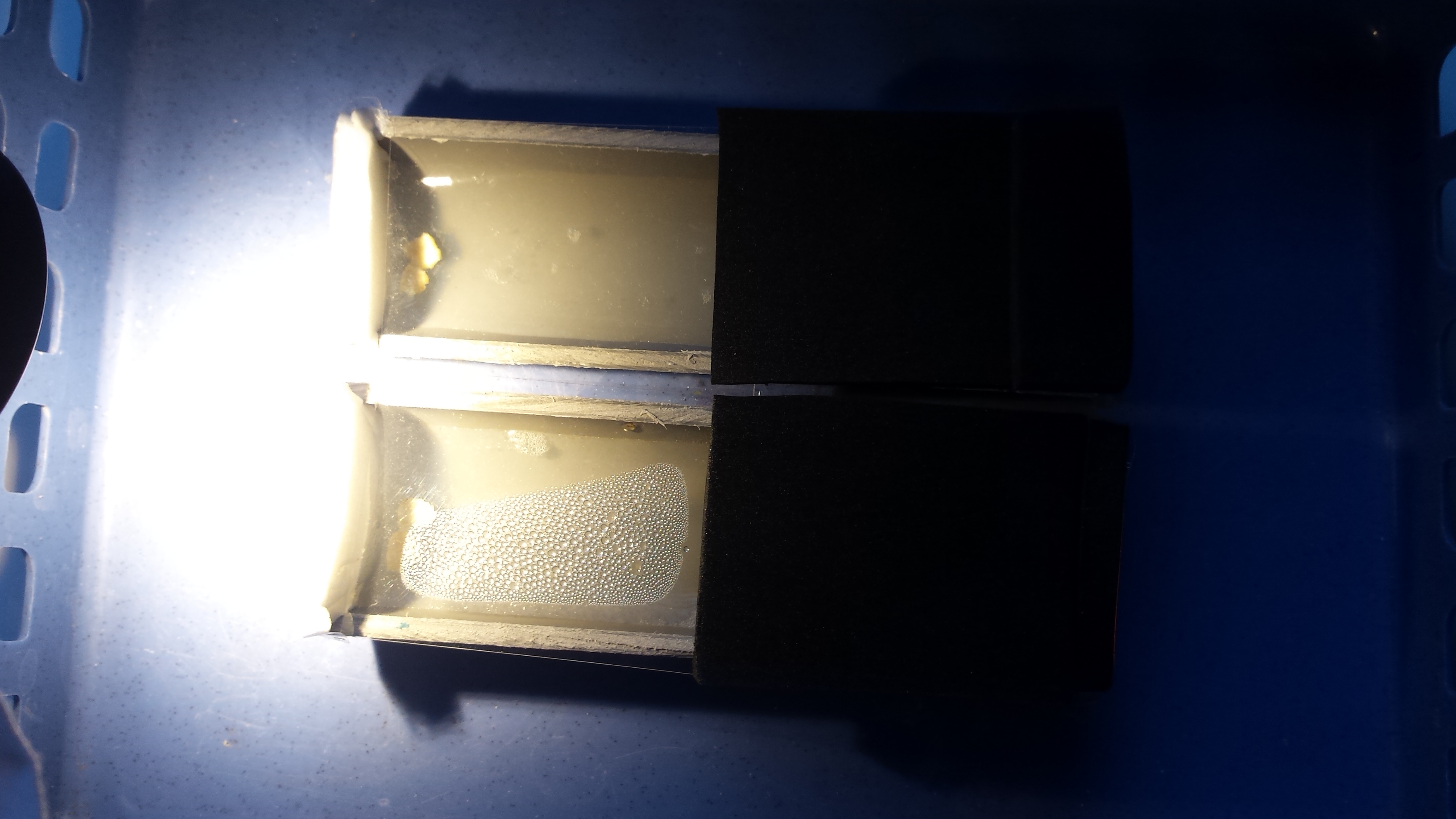 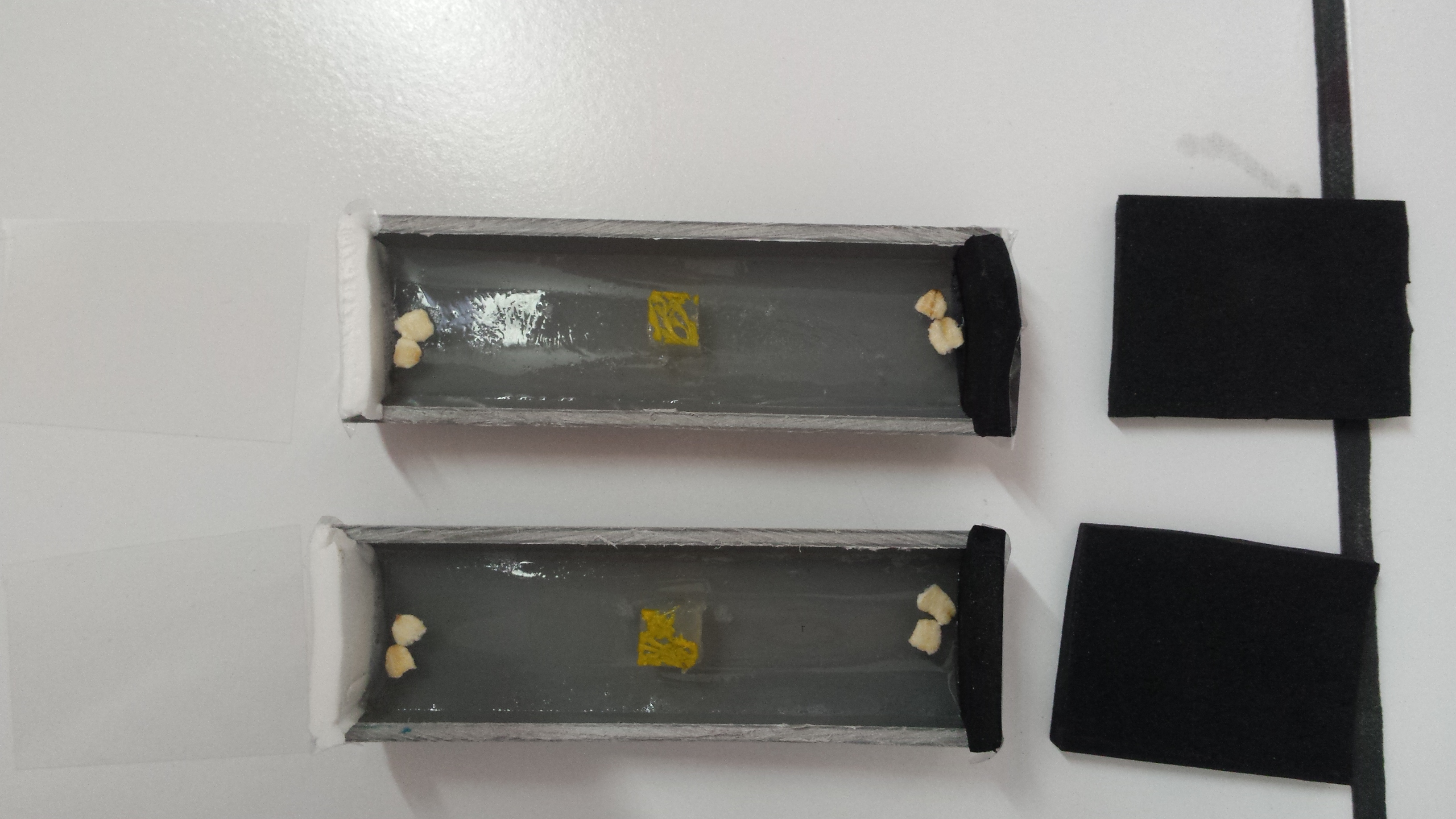 Avoine



Zone de gouttière éclairée



Cache noir
2 : Couvrir la moitié de la gouttière par le cache noir. Le blob doit être couvert. Eclairer la moitié non couverte par une lampe
3 : 24h plus tard (au maximum !) le blob est venu s’installer uniquement sur l’avoine à l’obscurité
4 : Si on reprend  à partir de l’étape 3  en inversant la position du cache, le blob se déplace vers les autres flocons 
1 : Préparer une gouttière en plexiglas, placer le blob au centre et de  l’avoine aux 2 extrémités
http://wke.lt/w/s/aaJ9c
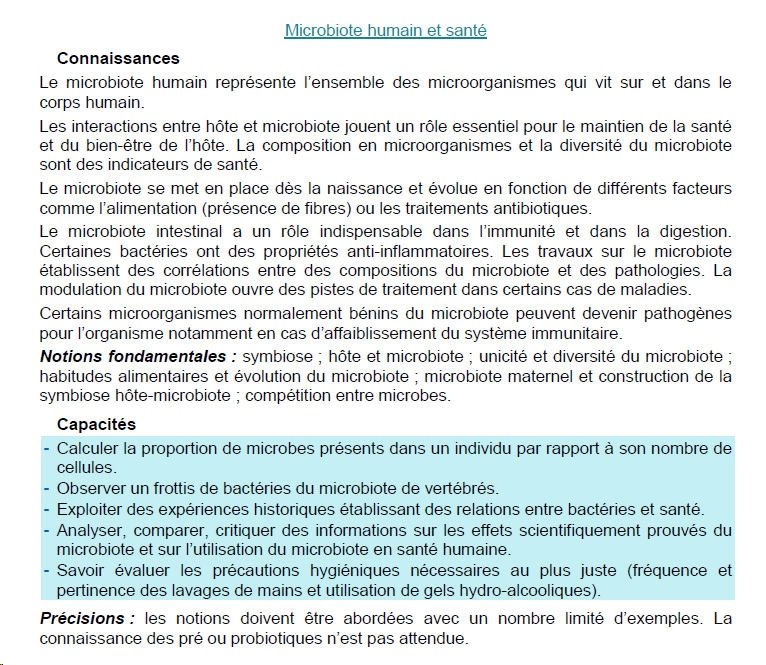 http://wke.lt/w/s/aaJ9c
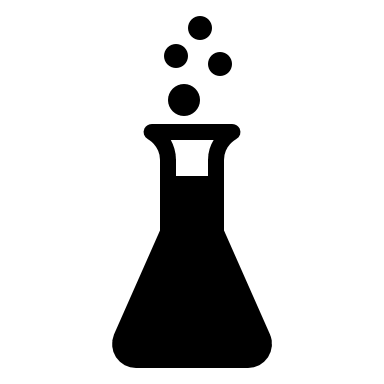 Homo sapiens, organisme symbiotique
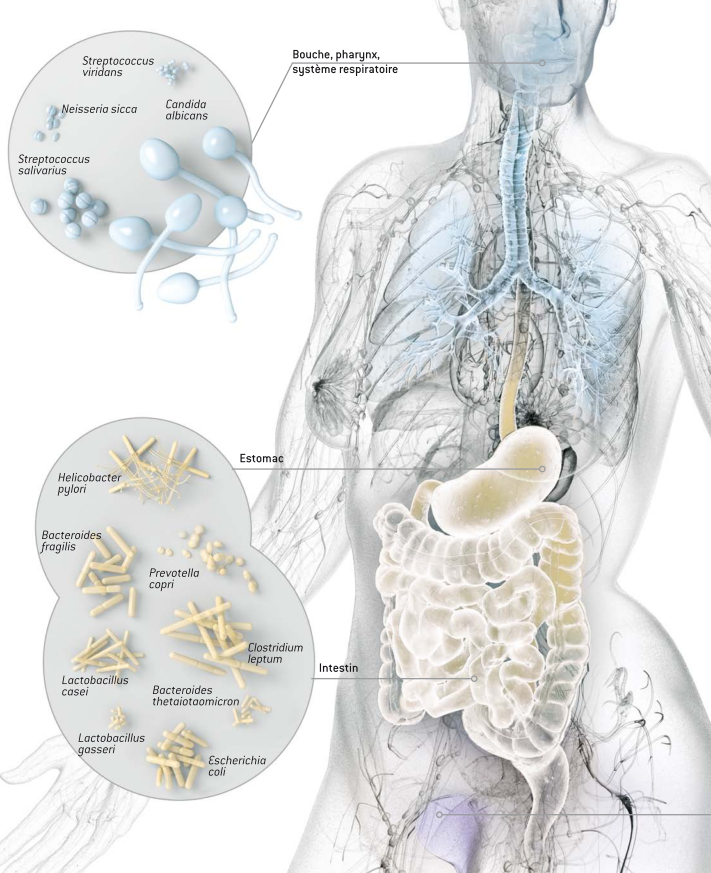 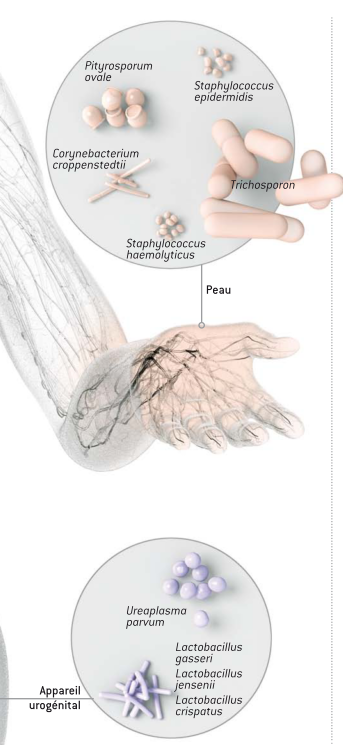 Le microbiote en chiffres :

100 000 milliards de bactéries intestinales.
De autant à 10 fois plus de bactéries dans notre intestin que de cellules dans notre organisme
1 Kg de bactéries intestinales
3 millions de gènes différents contre 20 000 pour l’Homme
Source : PLS, janvier 2015
Soigner à « la soupe de caca »
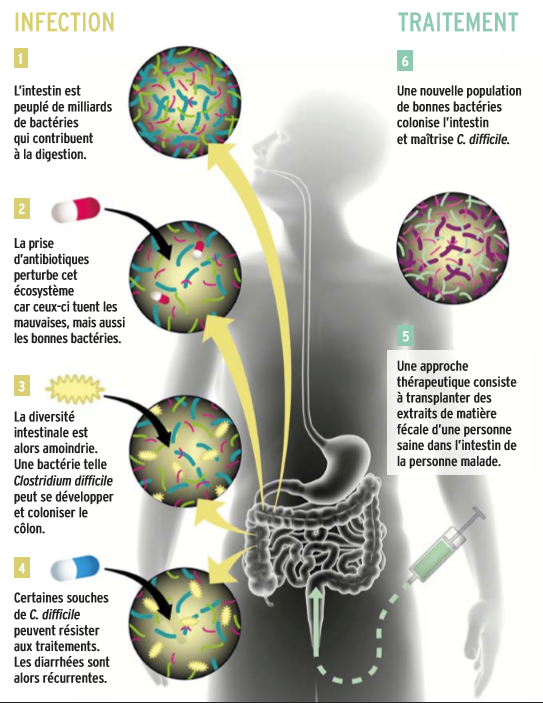 Source : PLS, avril 2017
…ou avec des probiotiques
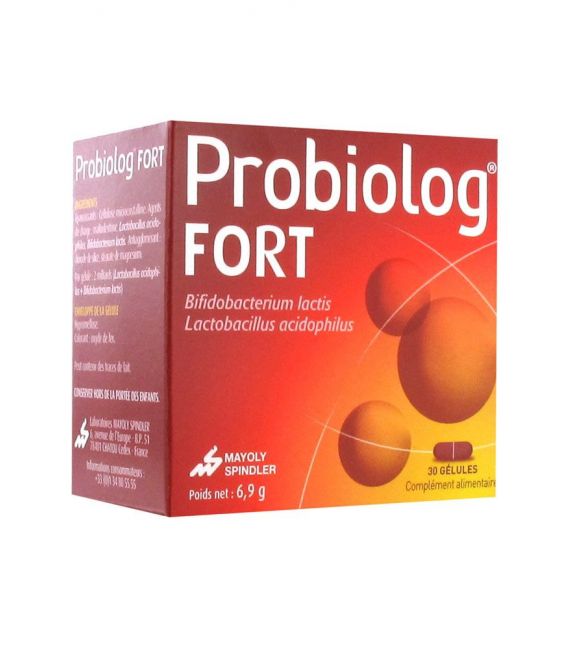 Probiolog Fort avec  2 souches bactériennes : Bifidobacterium lactis, Lactobacillus acidophilus, à raison de 2 milliards de bactéries par gélule.
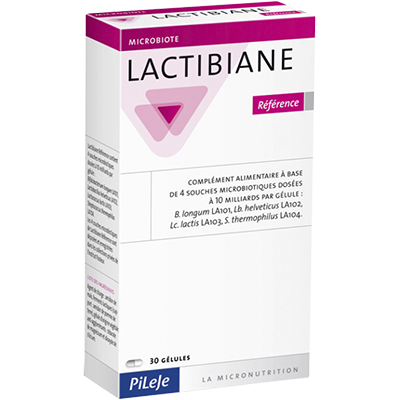 Lactibiane Référence avec 
4 souches bactériennes : Bifidobacterium longum, Lactobacillus helveticus, Lactococcus lactis, 
Streptococcus thermophilus ,
à raison de 10 milliards de bactéries par gélule.
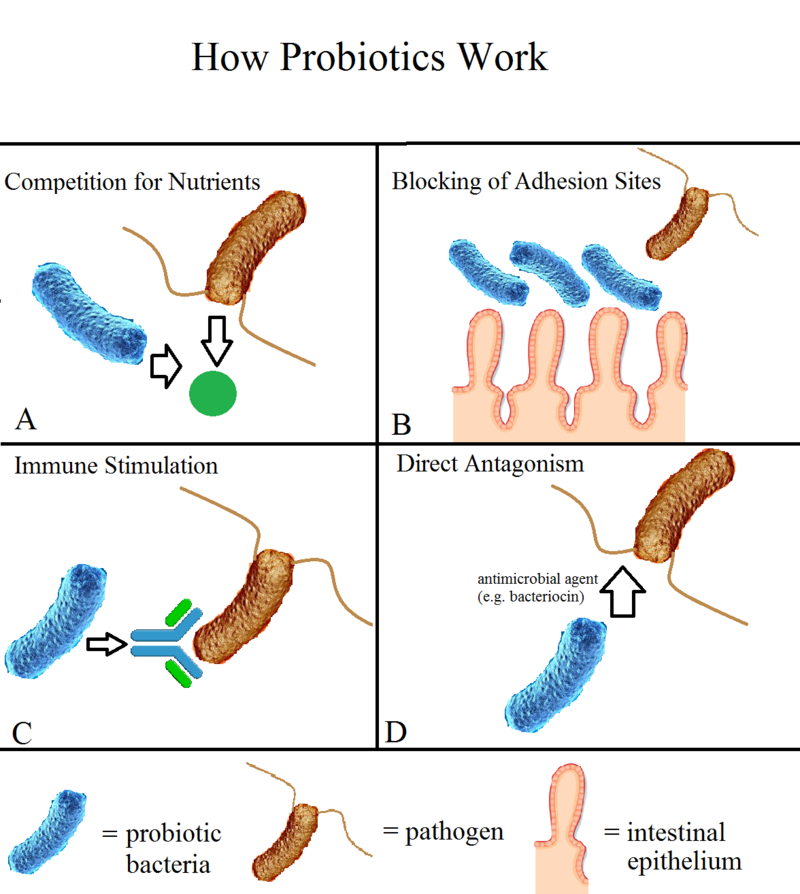 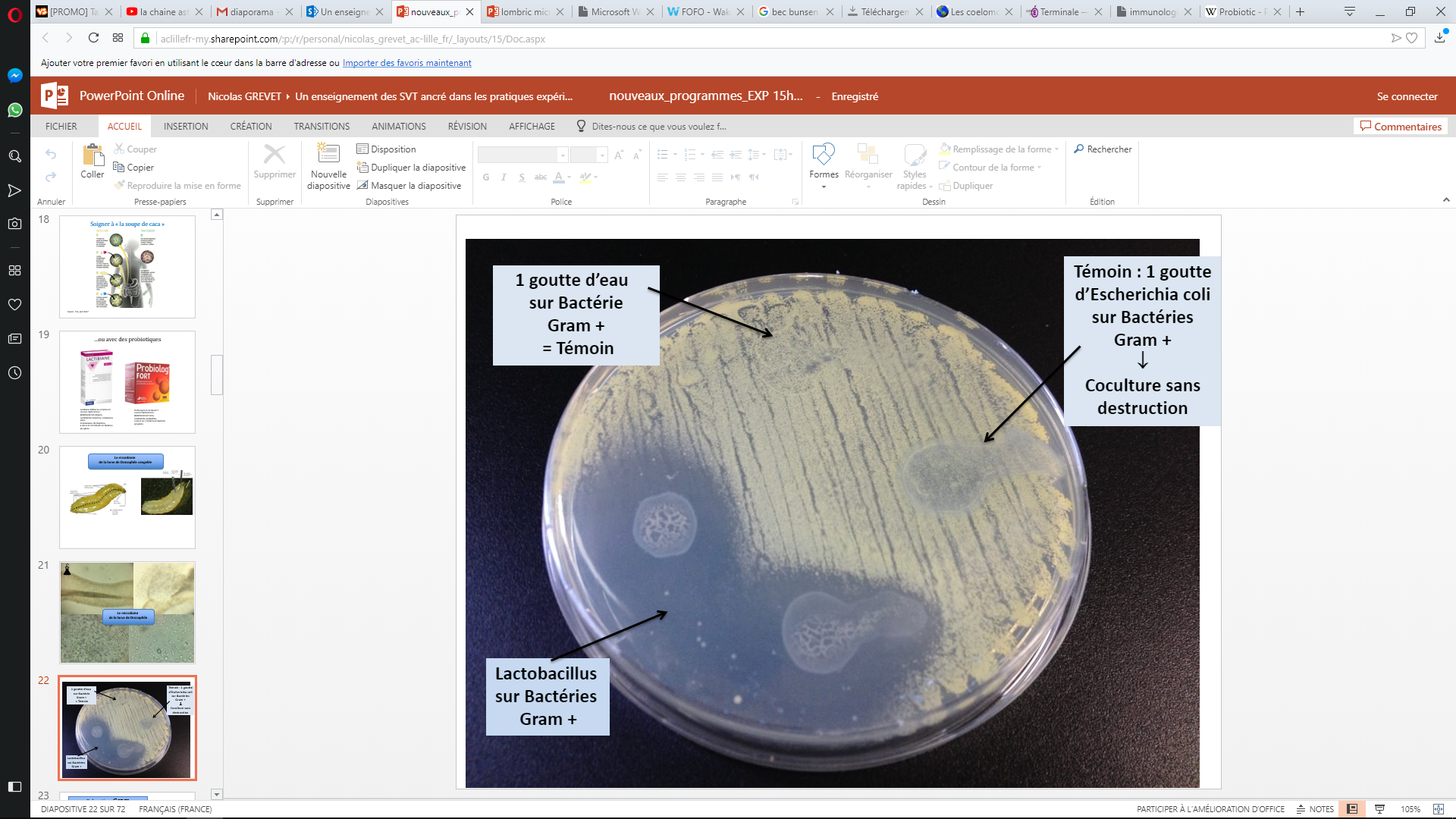 En expérimentation :
Le microbiote de la larve de Drosophile congelée….
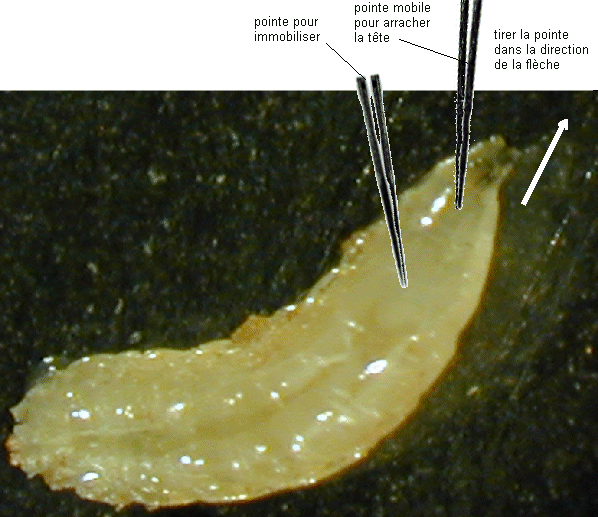 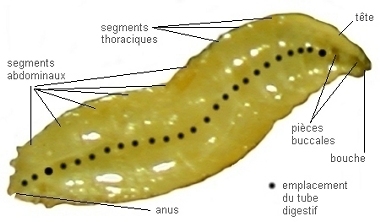 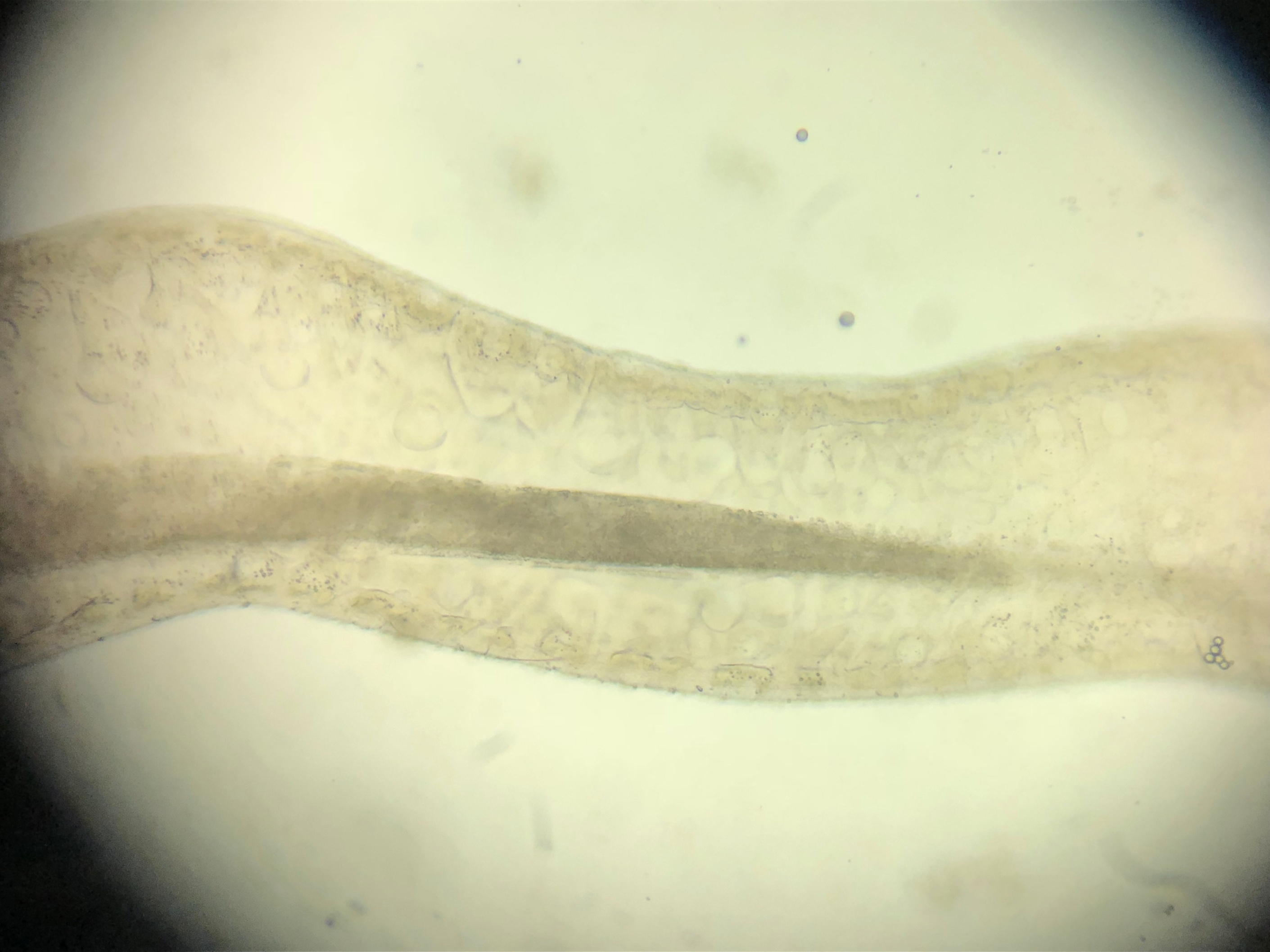 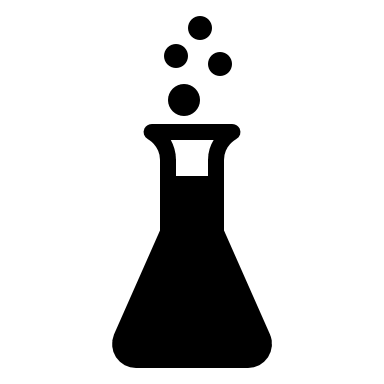 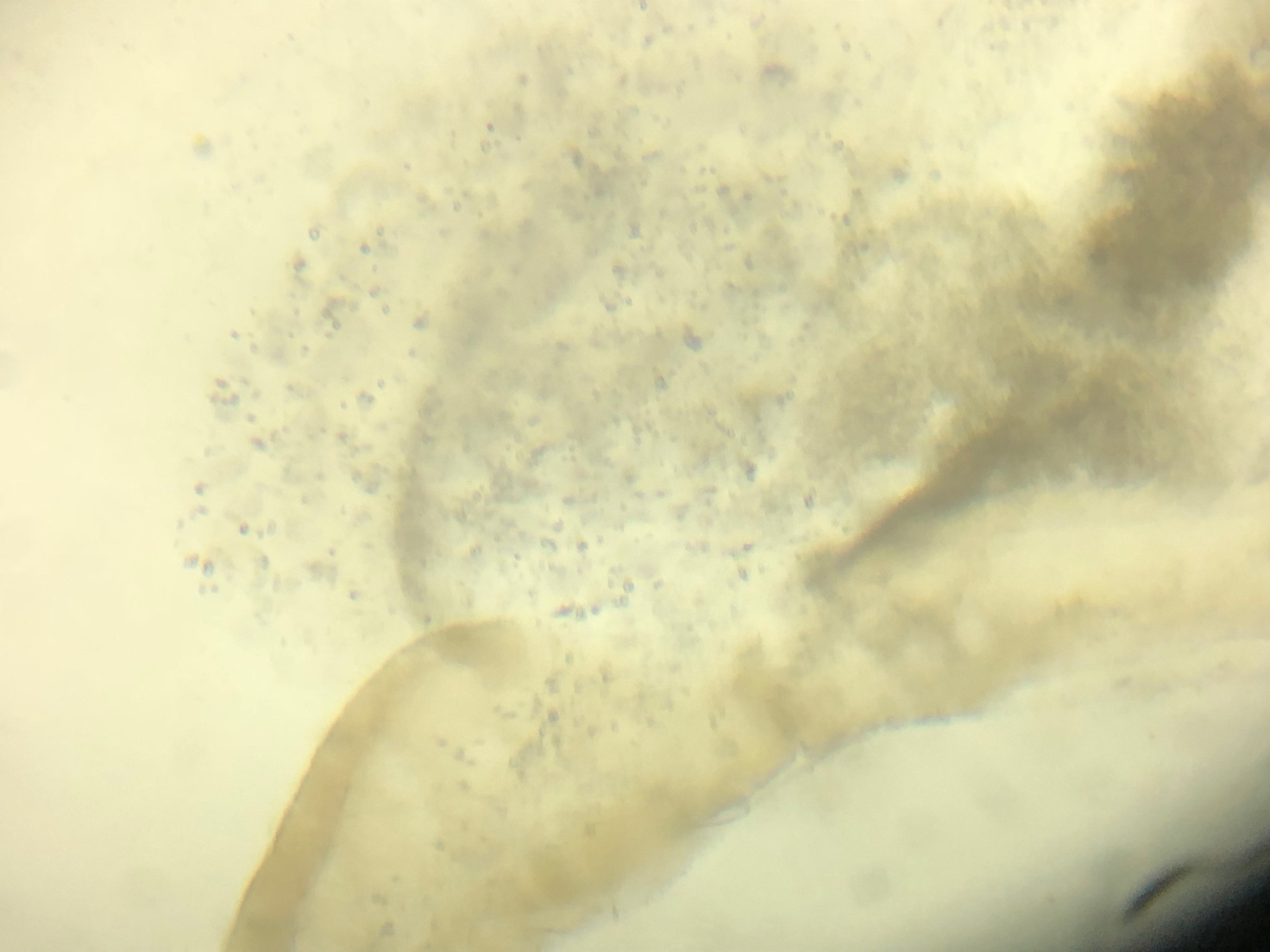 Le microbiote 
de la larve de Drosophile
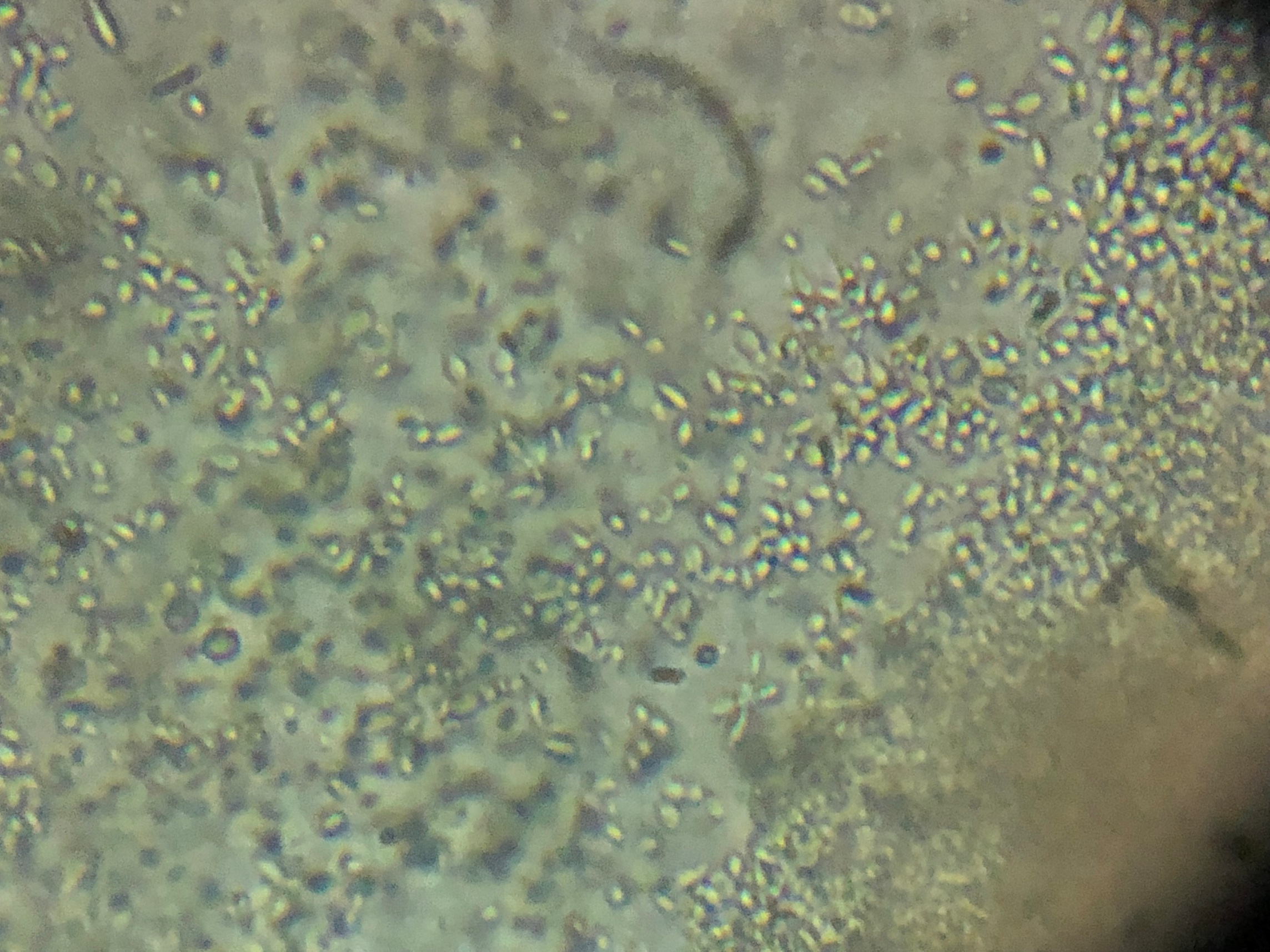 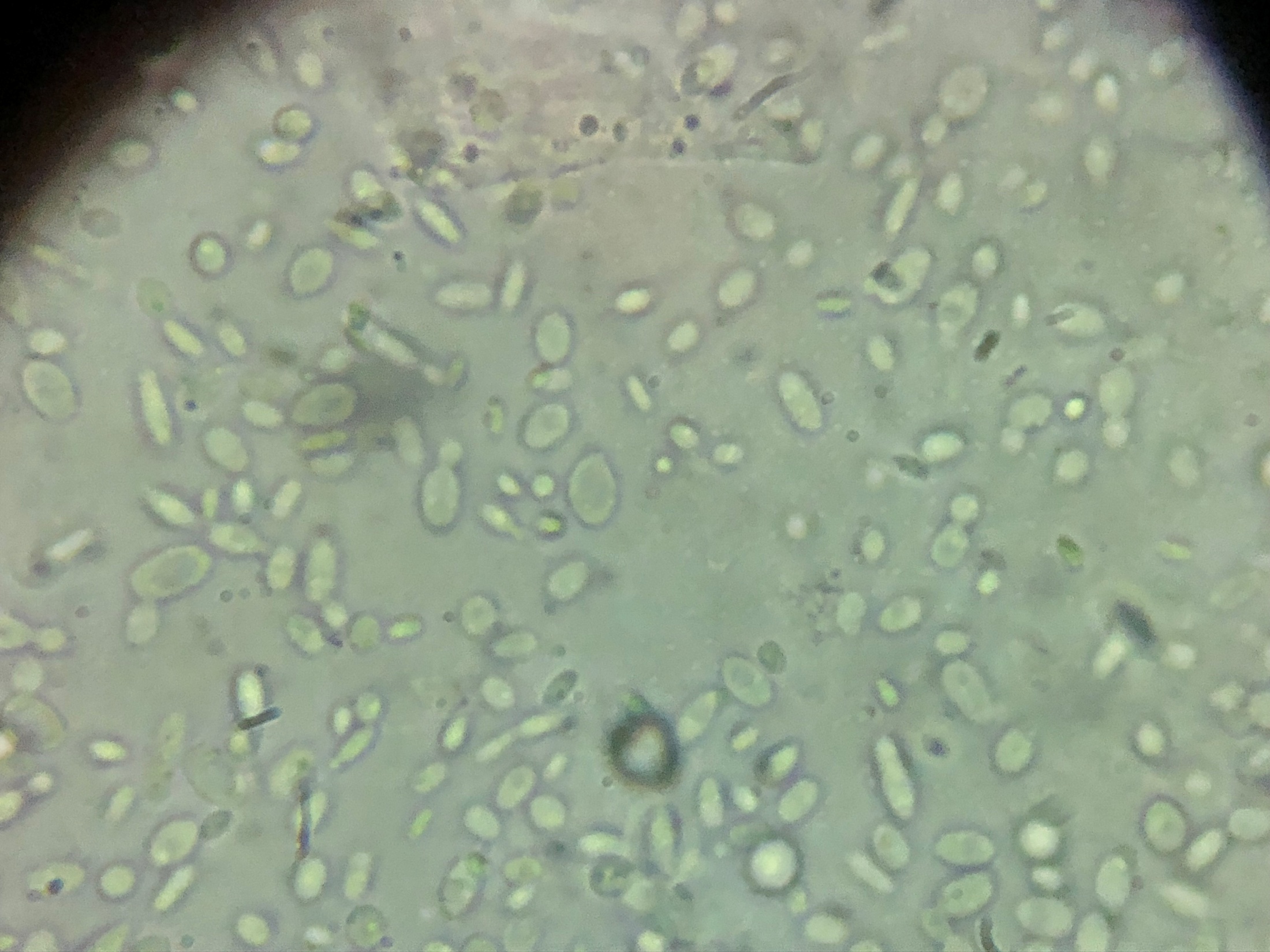 Coloration Gram
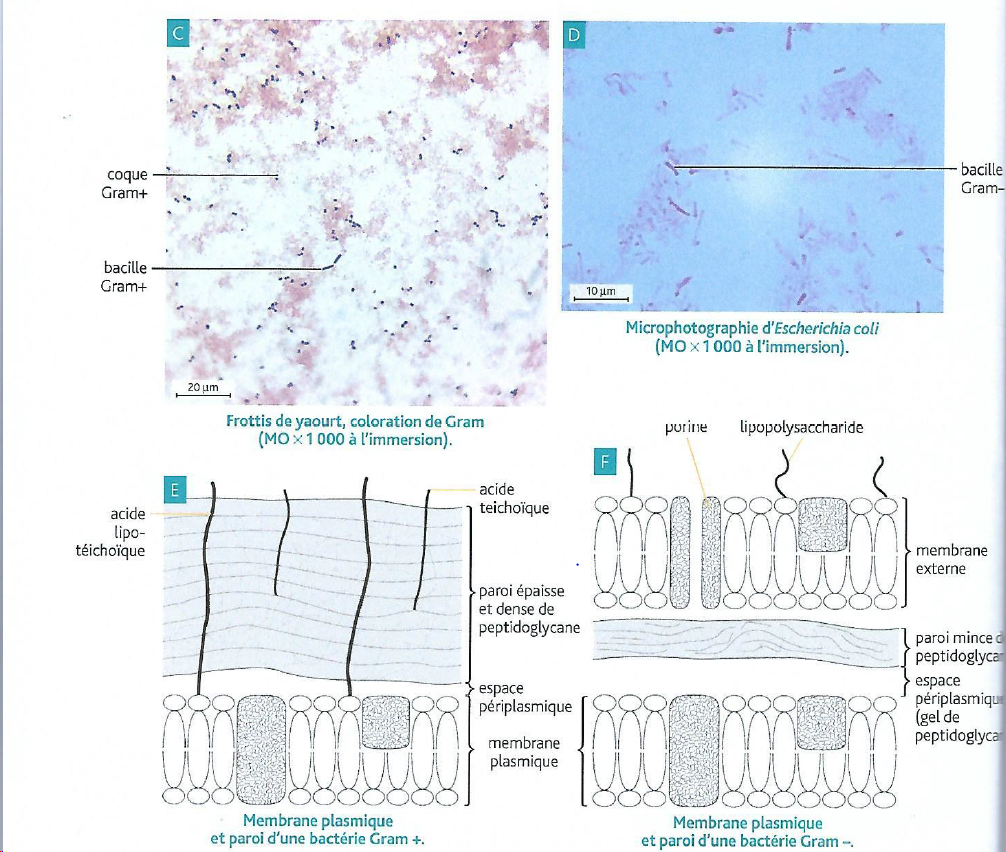 Gram+ qui ont une paroi 
de peptidoglycanes épaisse. (ex : Bacillus cereus)
Gram- qui ont une paroi de peptidoglycanes fine, mais ont 
en plus une membrane externe lipidique. (ex : Escherichia coli).
Atlas de Biologie BCPST 1re et 2e années - 2e éd.
De Valérie Boutin, Laurent Geray, Yann Krauss, Carole Vilbert
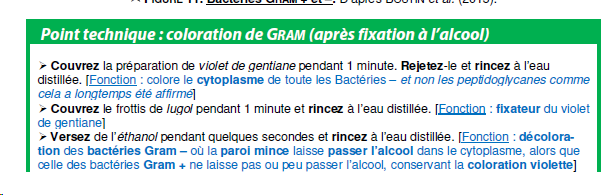 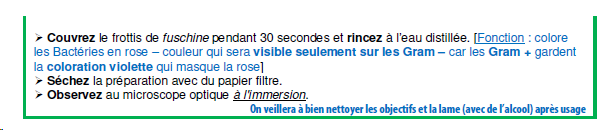 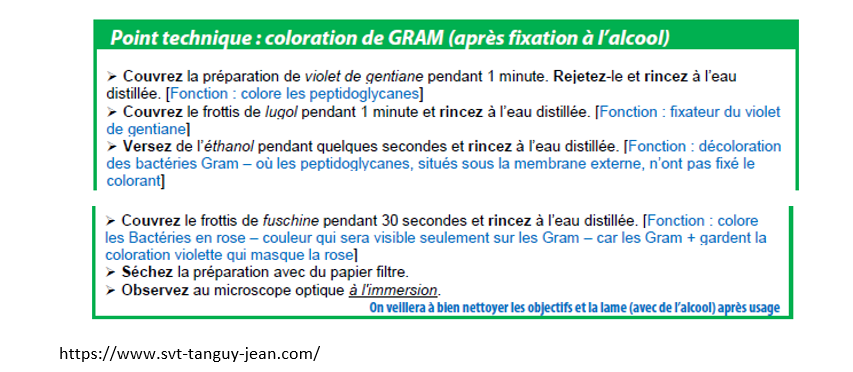 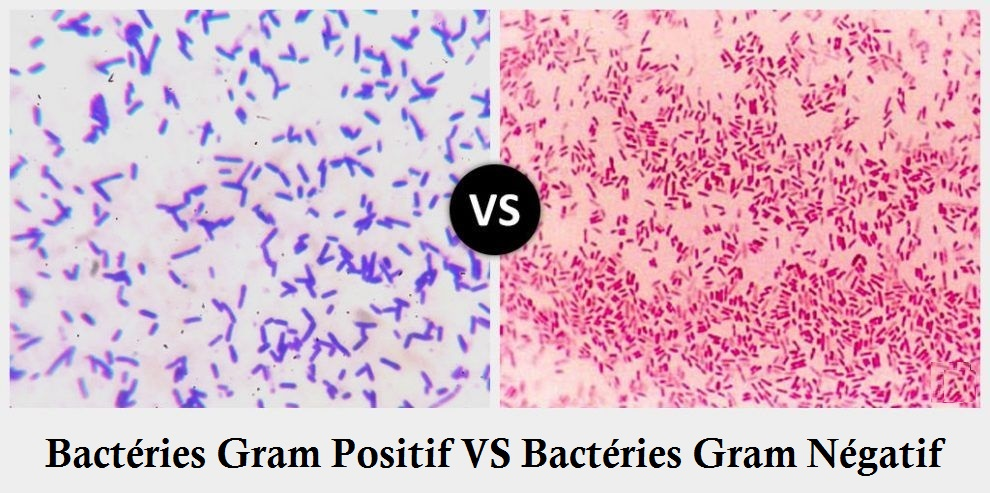 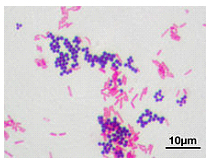 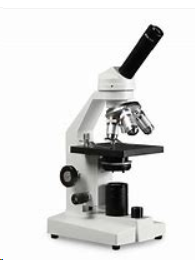 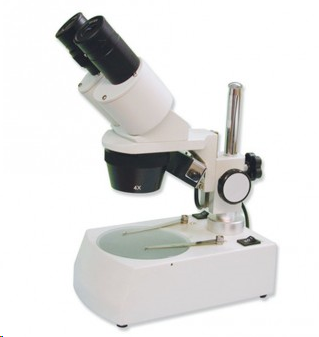 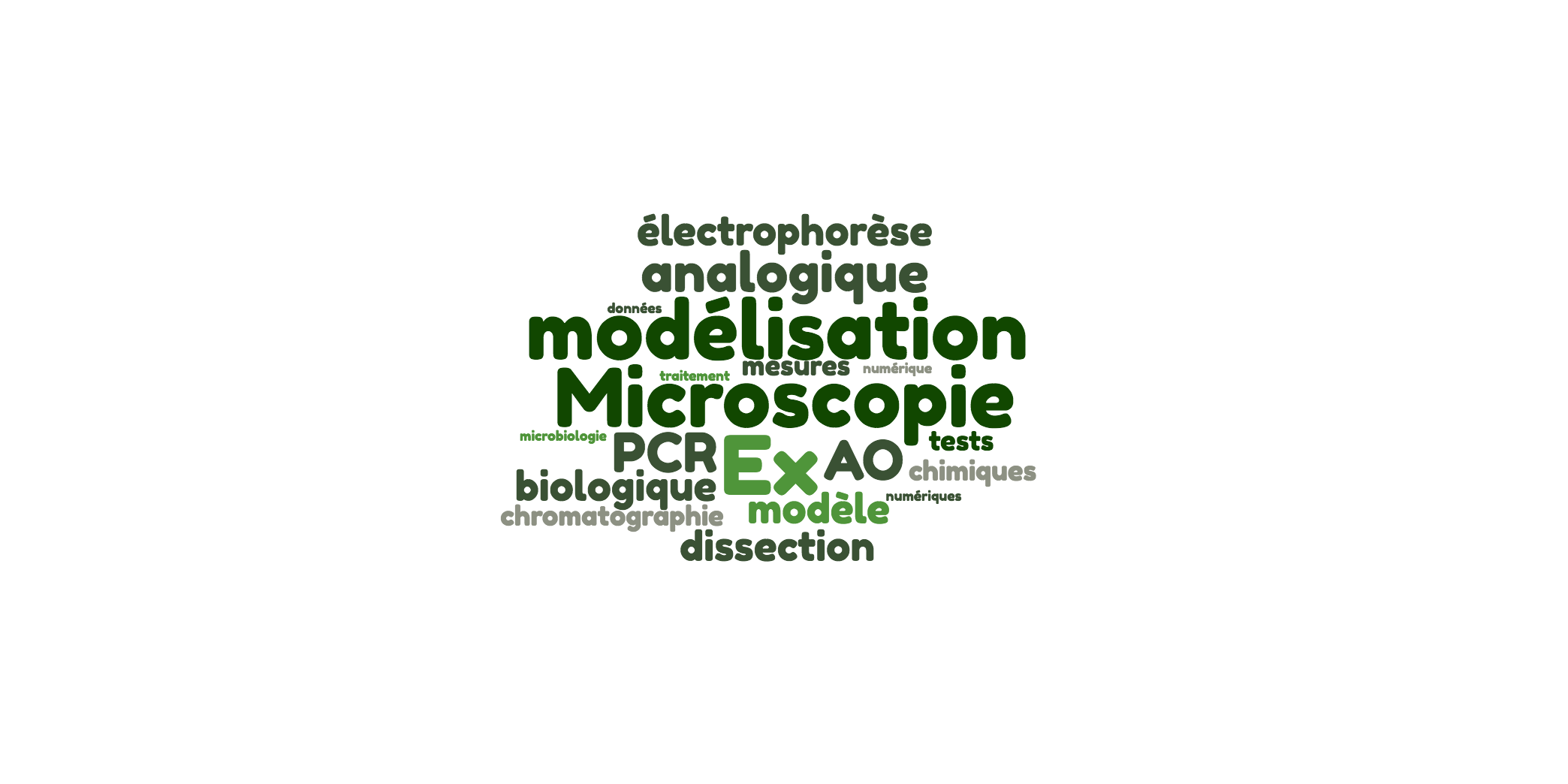 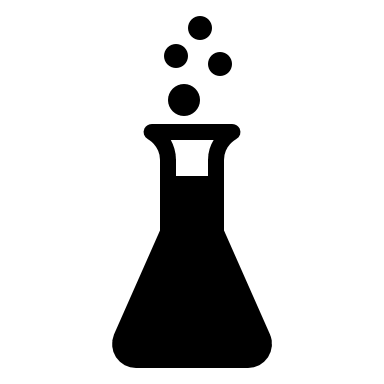 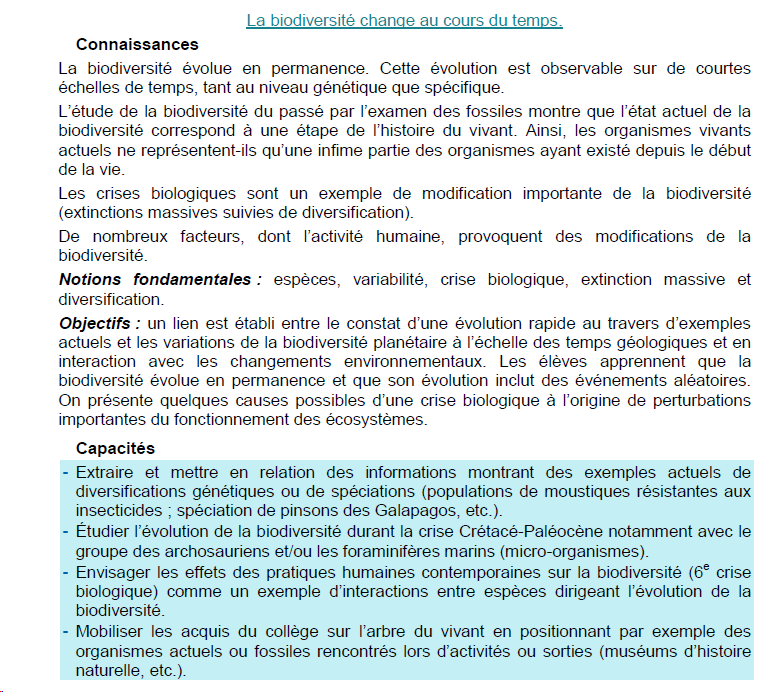 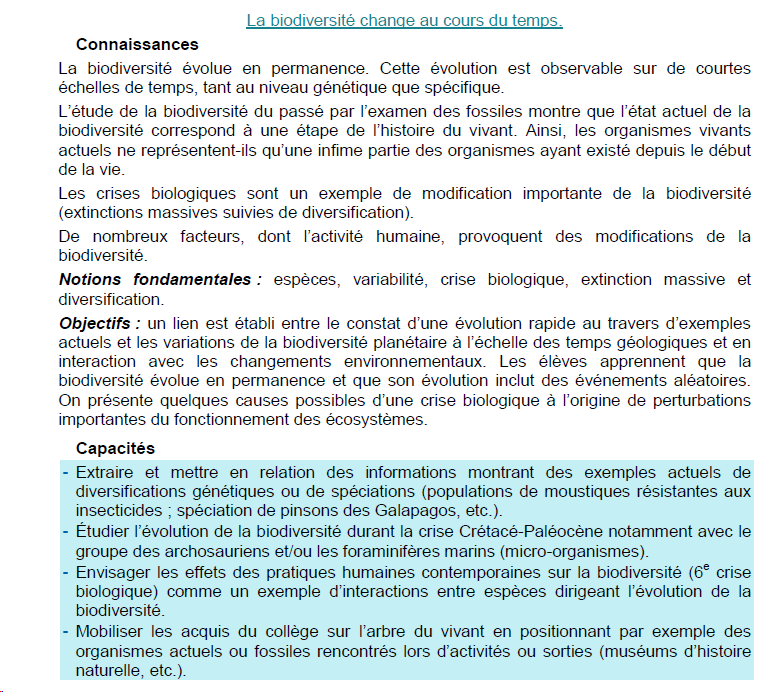 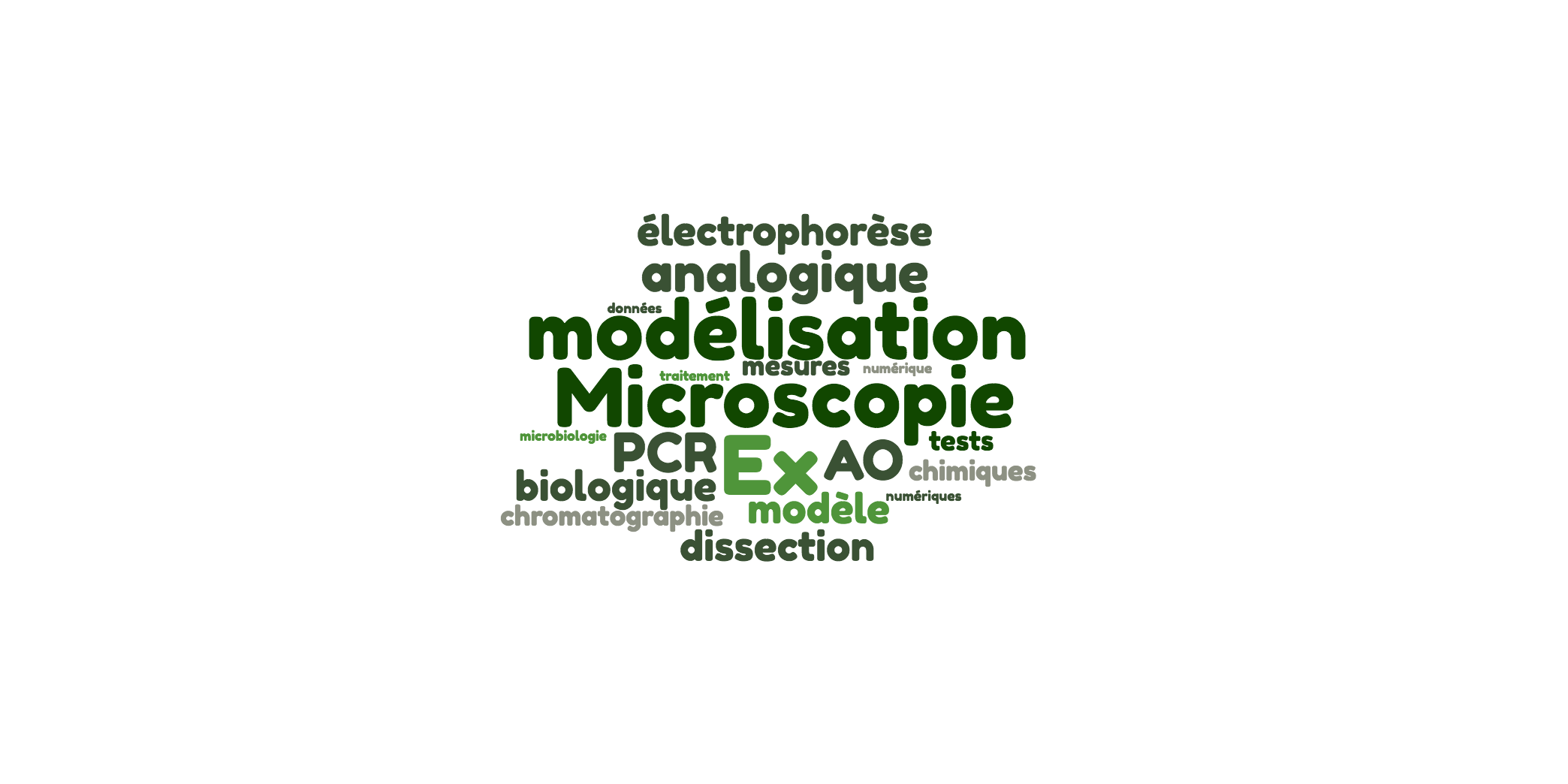 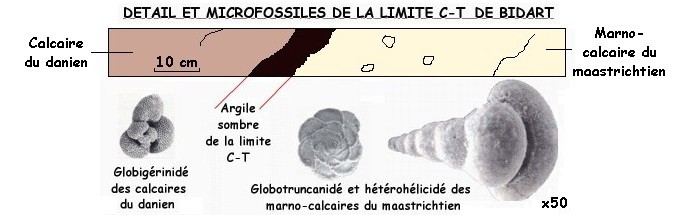 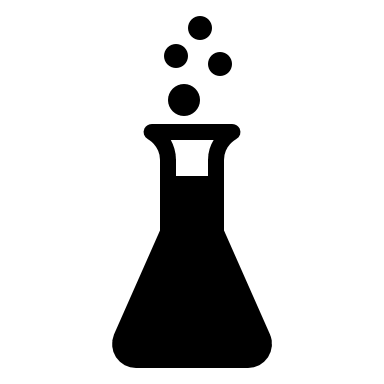 Globigérinidé du Danien
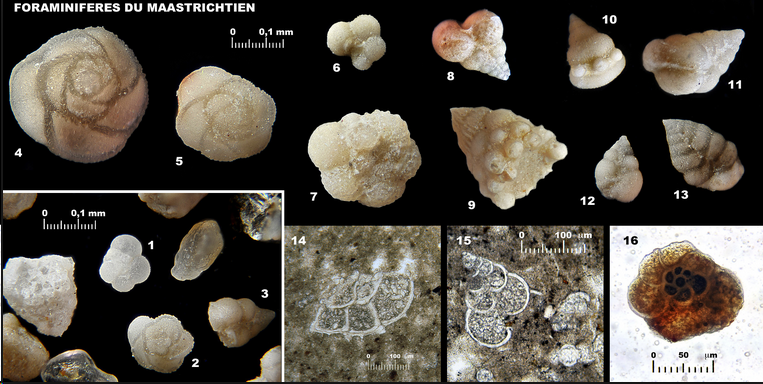 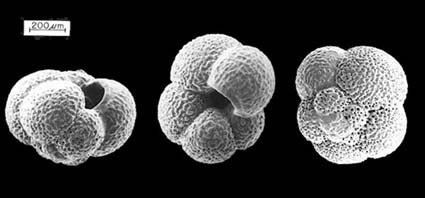 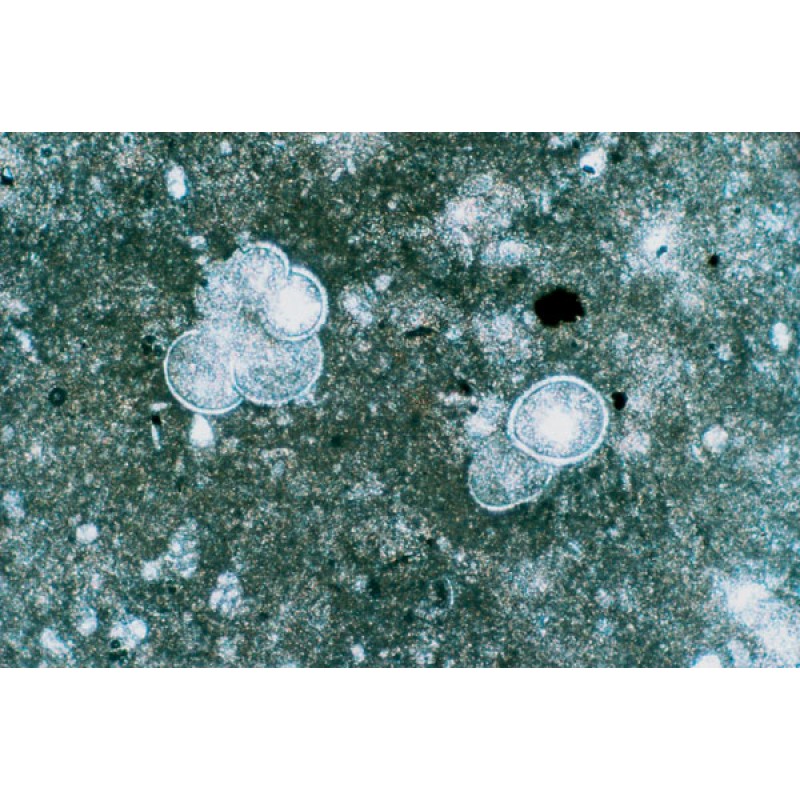 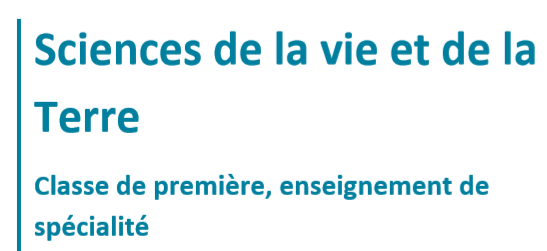 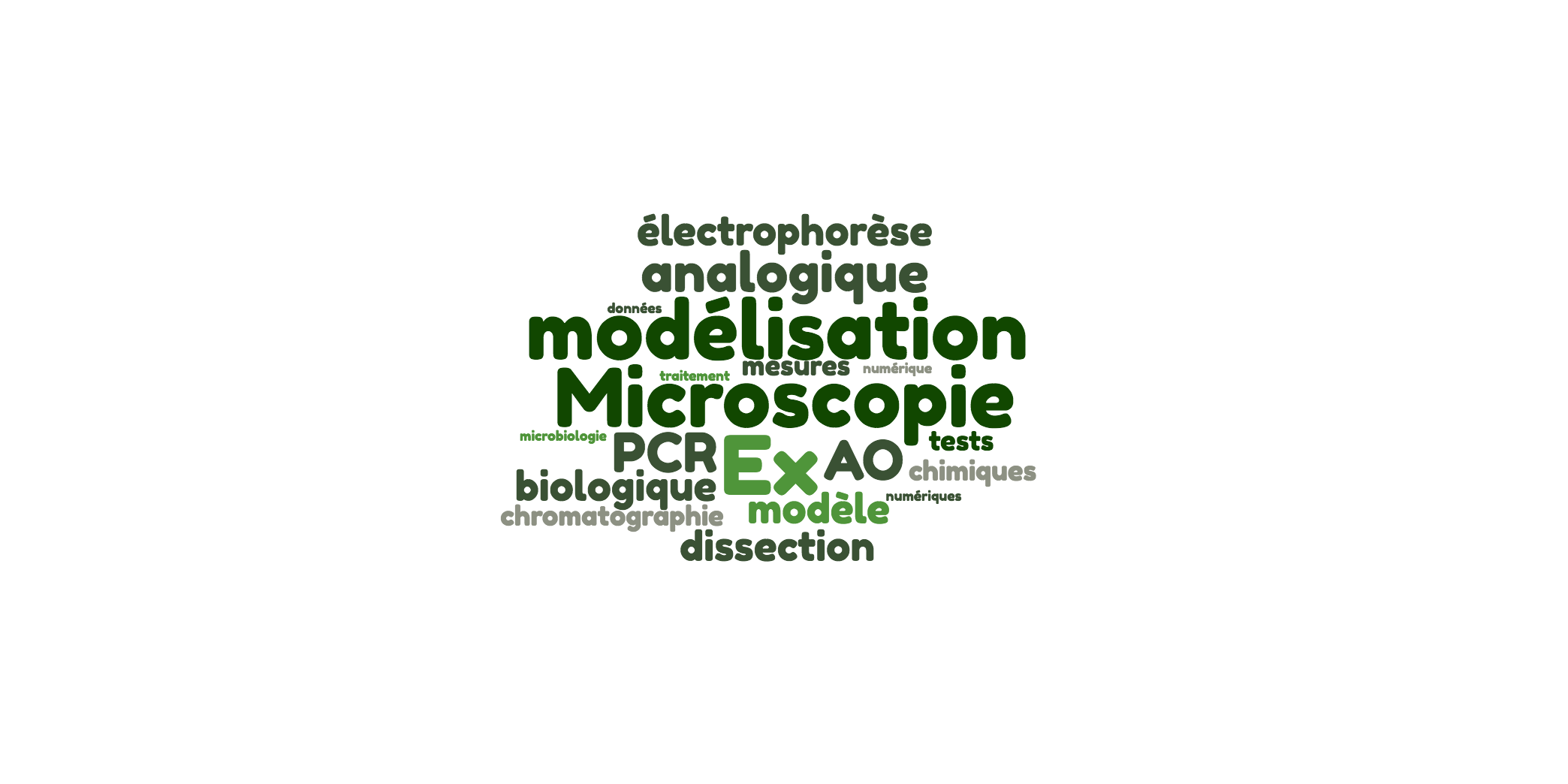 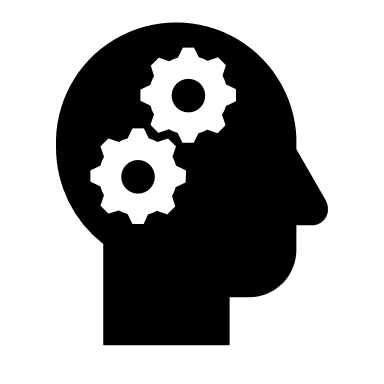 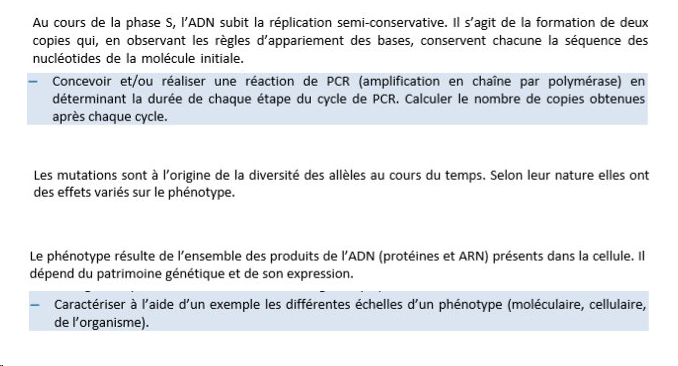 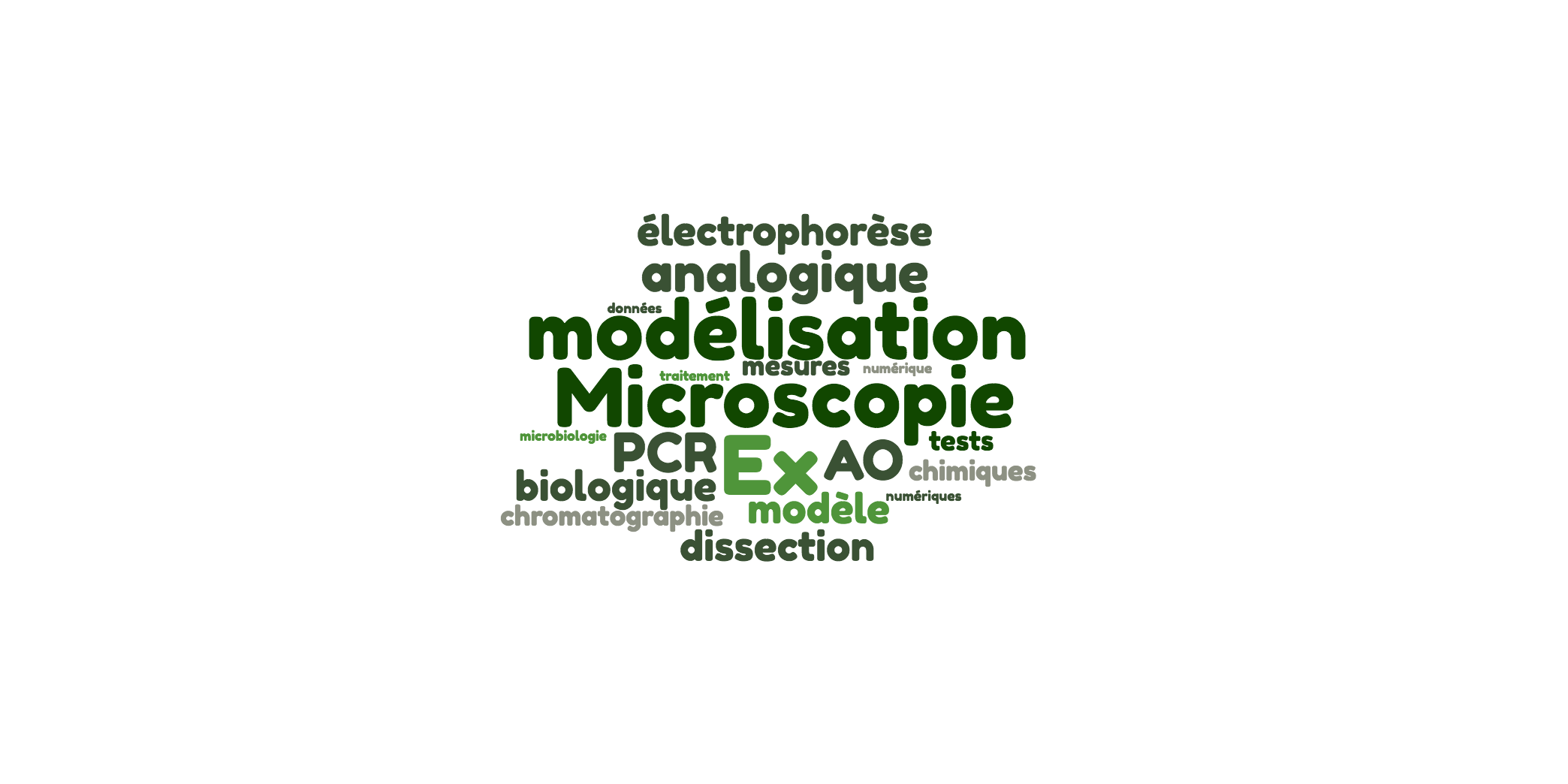 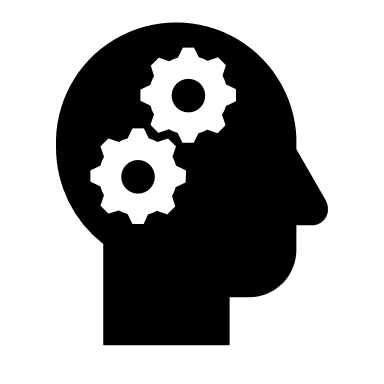 La technique PCR
http://wke.lt/w/s/aaJ9c
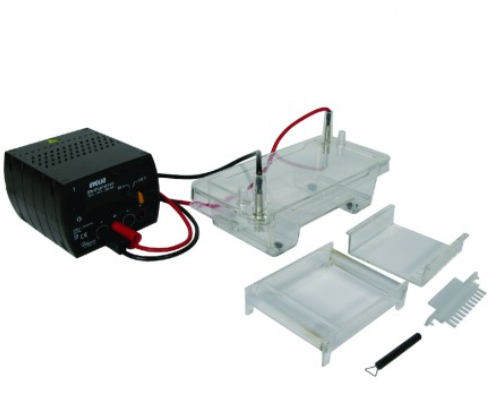 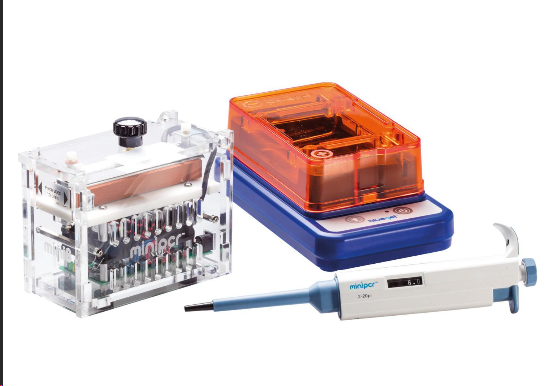 Un Thermocycleur
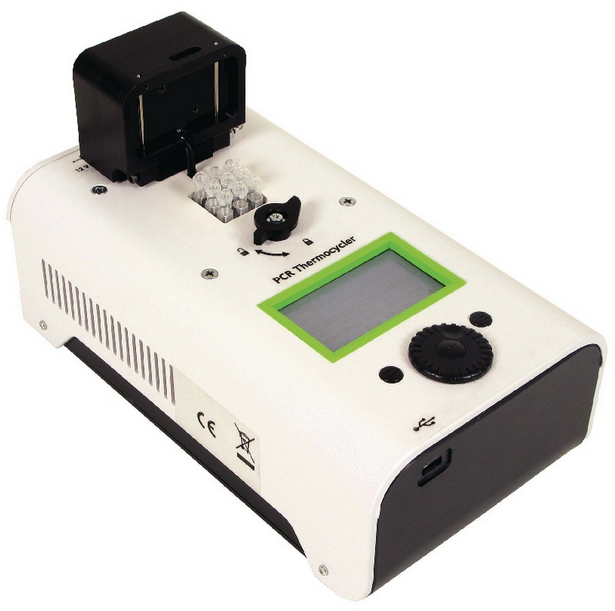 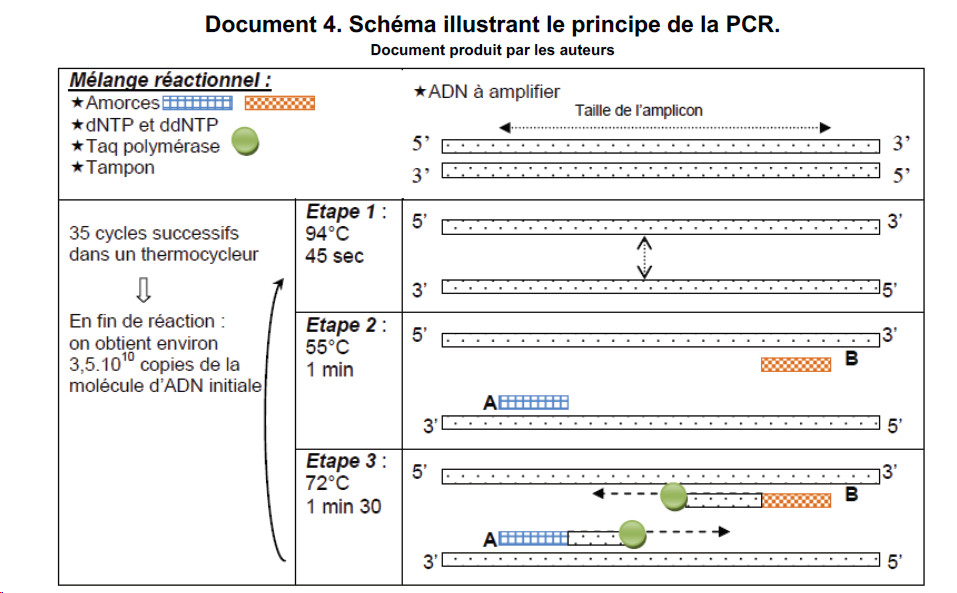 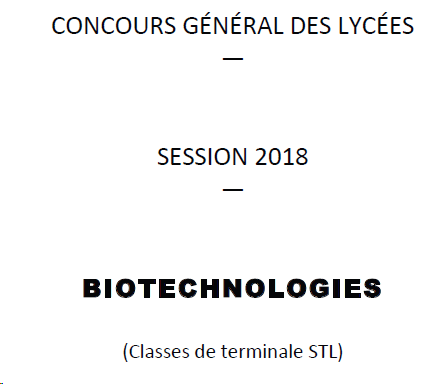 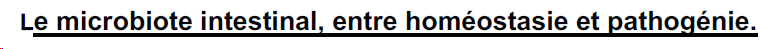 NB :  Beau sujet de 36 pages avec de nombreuses ressources
Exemple 1
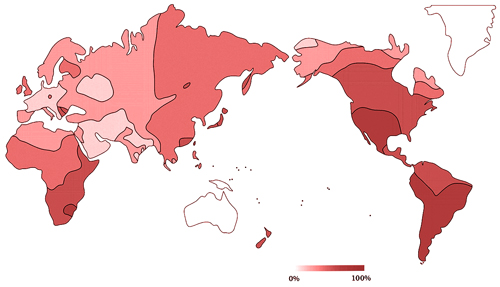 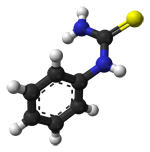 Carte mondiale de la sensibilité des populations humaines au PTC
Le phénylthiocarbamide (PTC) est une molécule présente  dans certains végétaux comme le chou de Bruxelles ou le brocoli.
Source : http://www2.ac-lyon.fr/enseigne/biologie/spip.php?article367
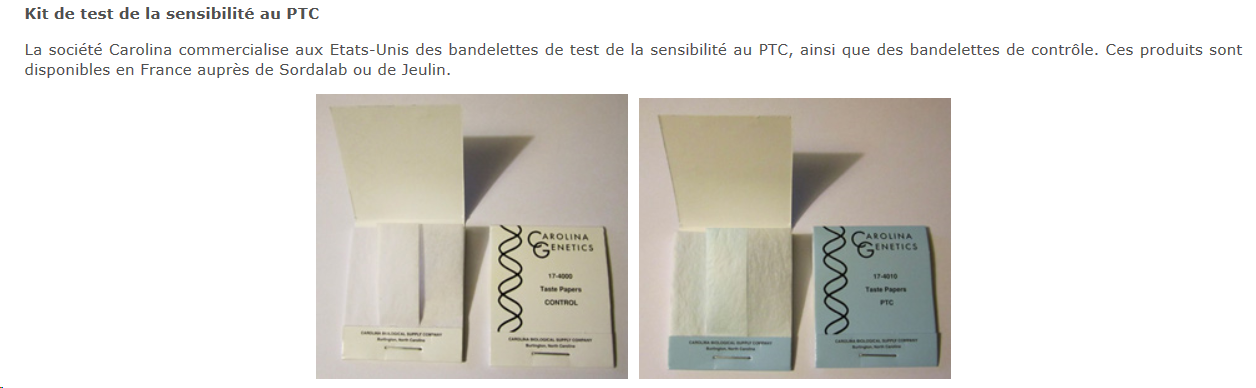 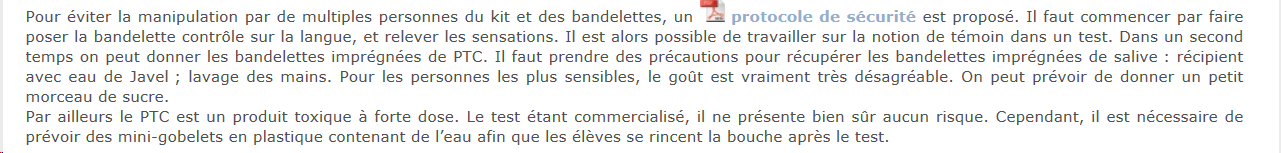 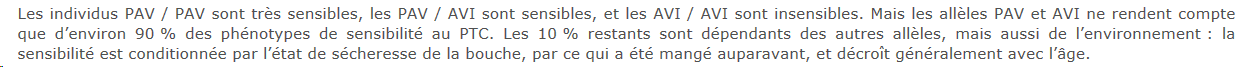 https://www2.ac-lyon.fr/enseigne/biologie/spip.php?article367
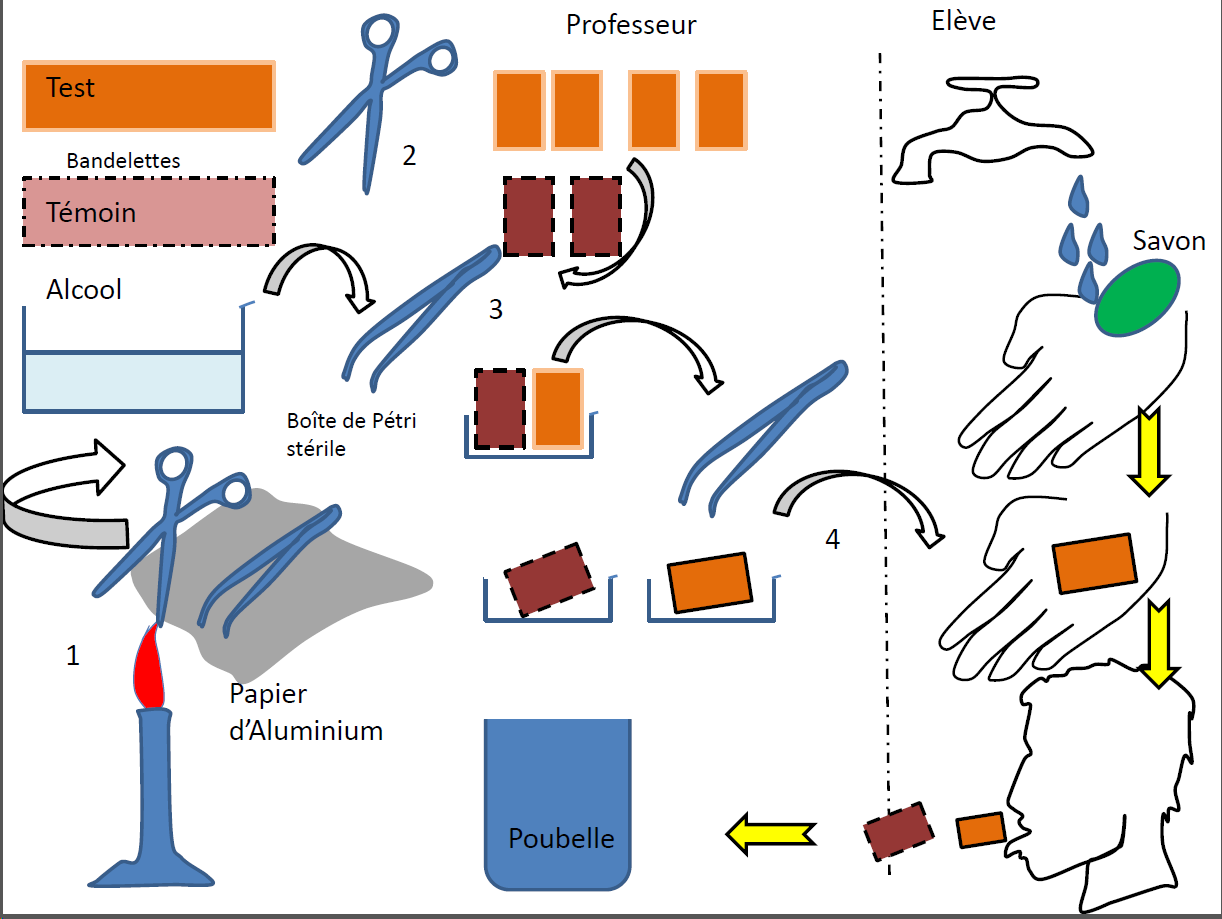 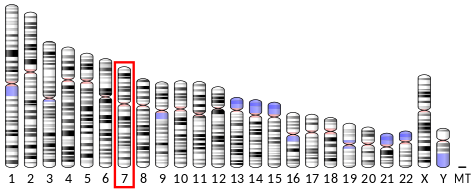 Les chromosomes humains
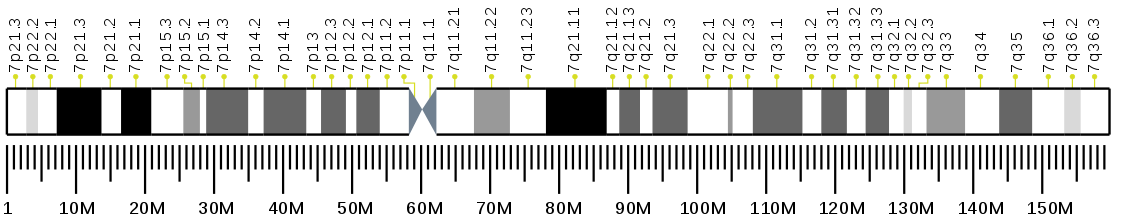 « Taste receptor 2 member 38 » est un récepteur du goût amer chez l’Homme.

Ce récepteur est sensible au PTC.

Ce récepteur est codé par le gène TAS2R38 porté par le chromosome 7.
Localisation du gène TAS2R38 sur le chromosome 7
Source : https://en.wikipedia.org/wiki/TAS2R38
Le gène TAS2R38 existe sous plusieurs versions (ou allèles) :
 l’allèle AVI (souvent appelé « nontaster » = « non sensible »).
 l’allèle PAV (souvent appelé « taster » = « sensible »).

Dans une population humaine on peut donc trouver trois types d’individus concernant le gène TAS2R38.
Paire de chromosomes 7
Paire de chromosomes 7
Paire de chromosomes 7
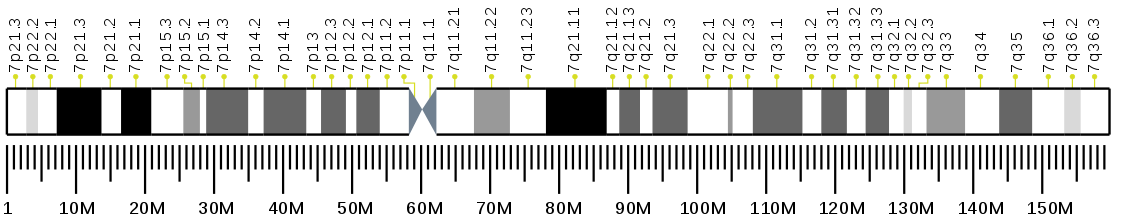 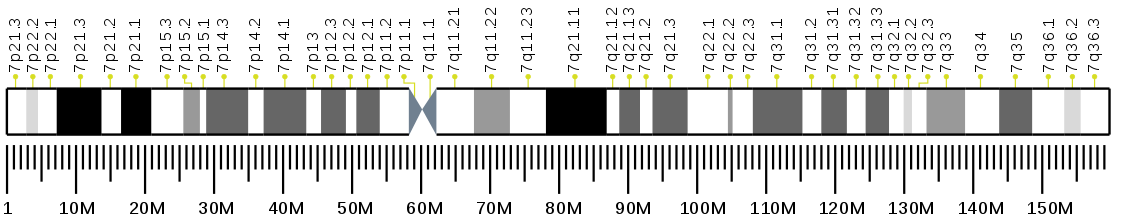 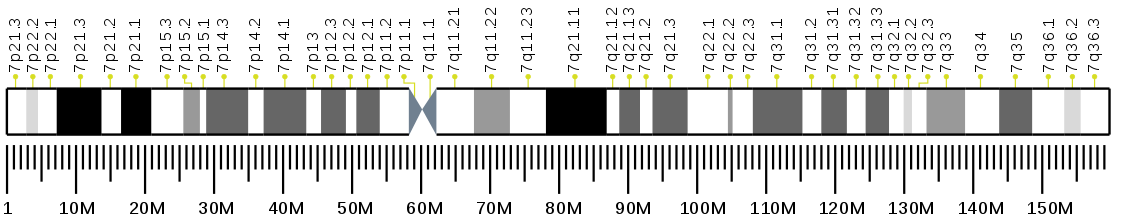 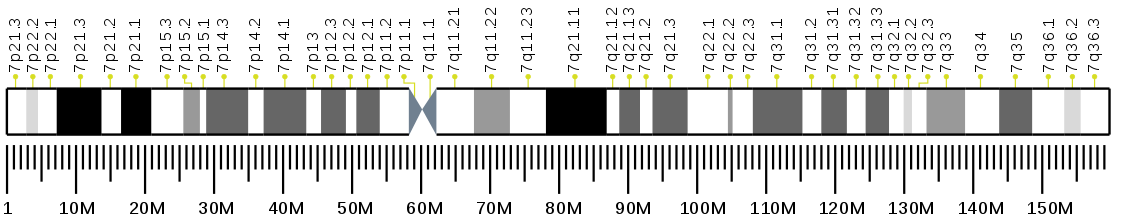 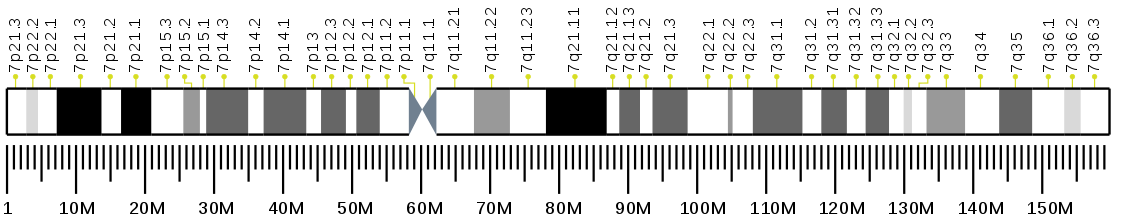 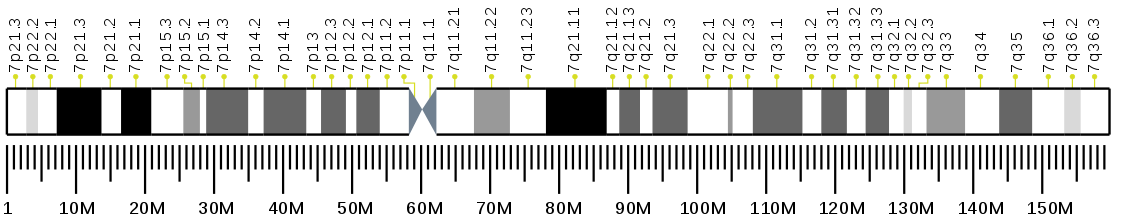 AVI
AVI
PAV
PAV
AVI
PAV
1er type possible
2nd  type possible
3ème type possible
Source : https://en.wikipedia.org/wiki/TAS2R38
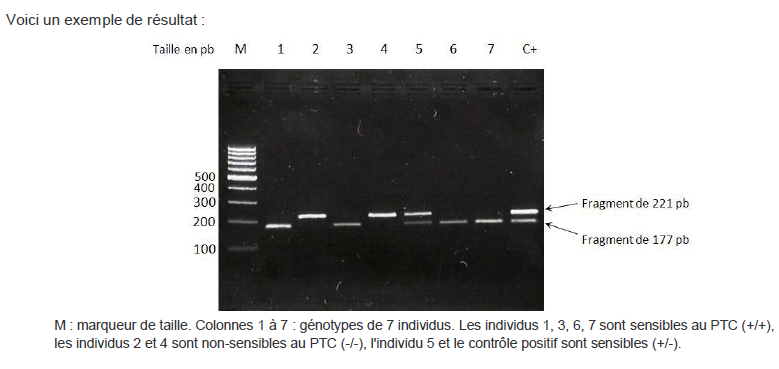 Le résultat de l’électrophorèse
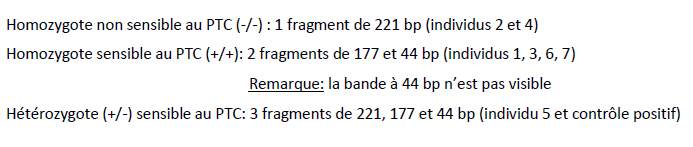 https://www.bioutils.ch/protocoles/10c-la-pcr-sensibilite-au-ptc
Un exemple de résultat d’électrophorèse observée sous lumière bleue et filtre orange
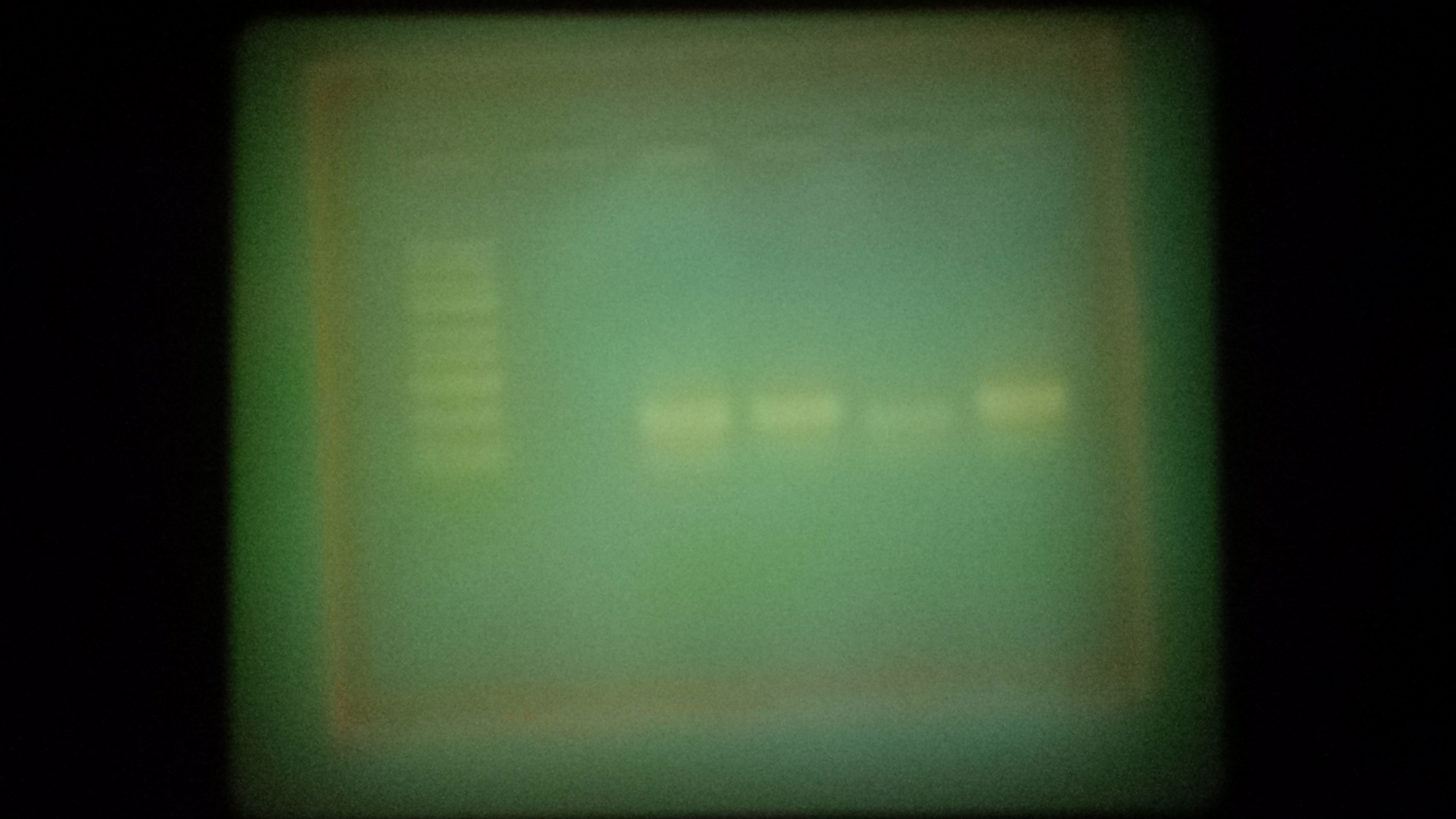 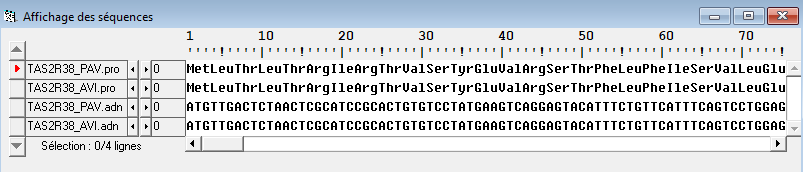 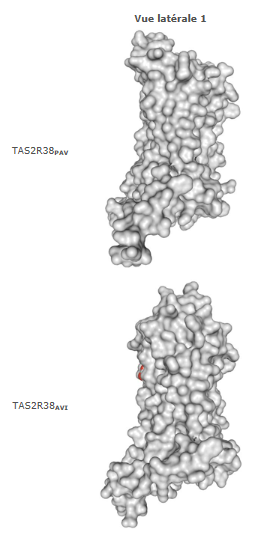 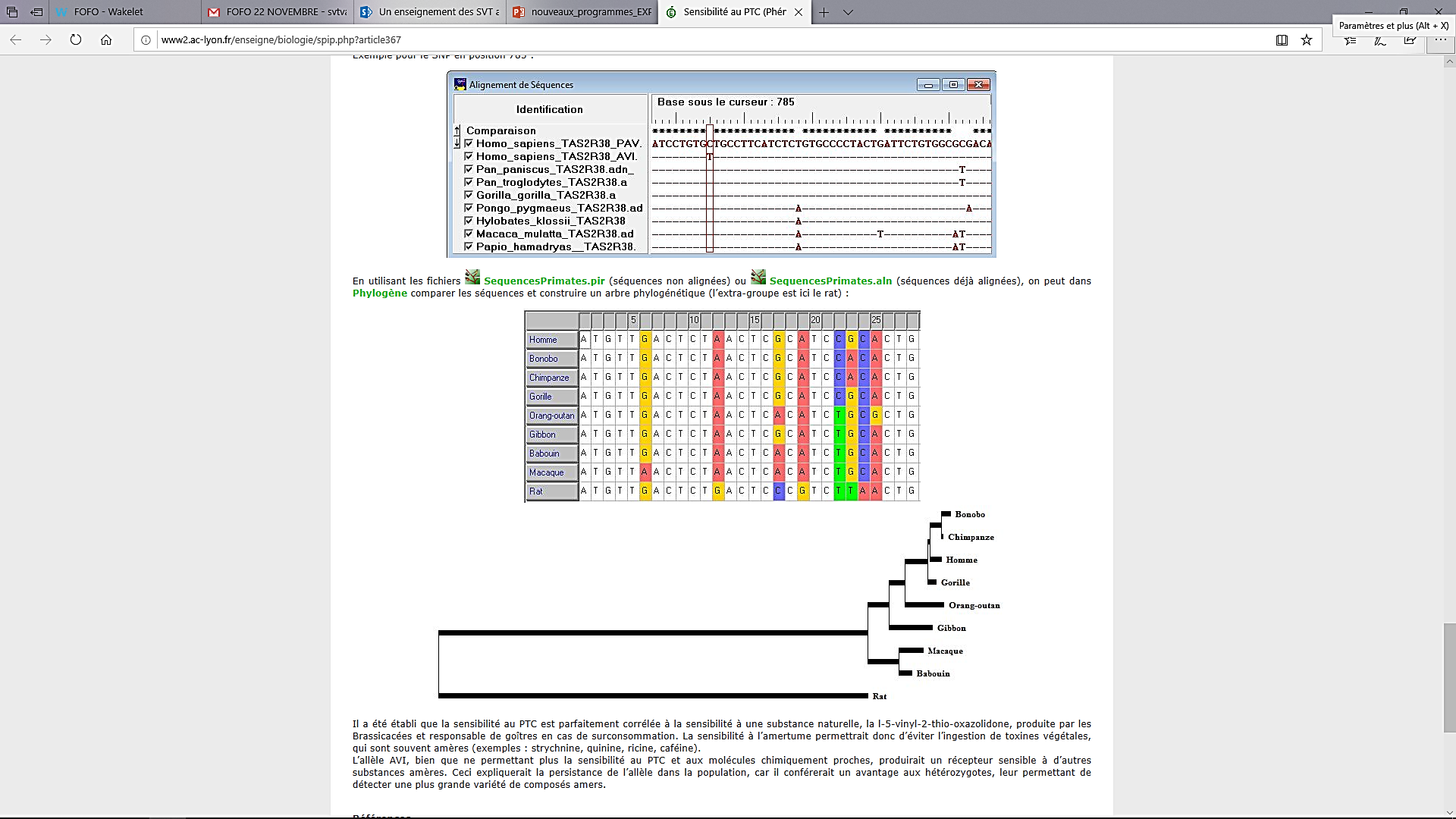 https://libmol.org/
Source : http://www2.ac-lyon.fr/enseigne/biologie/spip.php?article367
TP Mise en évidence de la variation allélique du gène
 de l'amélogénine par la PCR
Exemple 2
https://www.persee.fr/doc/bmsap_0037-8984_1996_num_8_3_2463
Une application en archéologie : détermination du sexe par Polymerase Chain Reaction à partir de restes osseux humains antiques et médiévaux
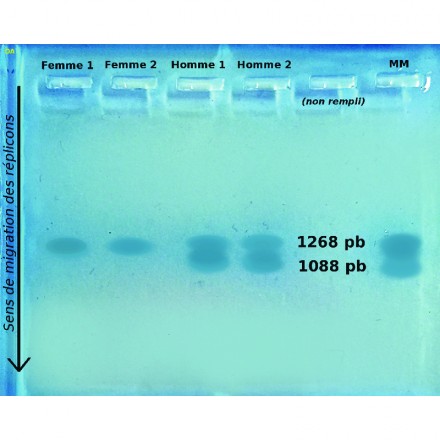 L'émail est la partie externe de la couronne des dents. Cette substance, qui recouvre la dentine, est la plus dure et la plus minéralisée de l'organisme, mais bien qu’étant minéralisée, la mise en place de l’émail nécessite une matrice architecturale protéique. Les amélogénines sont les protéines quantitativement les plus importantes de la matrice de l’émail, elles représentent 90% du total des protéines nécessaires à la formation de l’émail. 
- Chez la femme, les deux copies ont la même longueur (1268 paires de bases).
 Il s'agit de révéler cette différence grâce à une PCR suivie d'une électrophorèse sur gel d'agarose
https://www.jeulin.fr/tp-mise-en-evidence-de-la-variation-allelique-du-gene-de-l-amelogenine-par-la-pcr-ress-118661.html
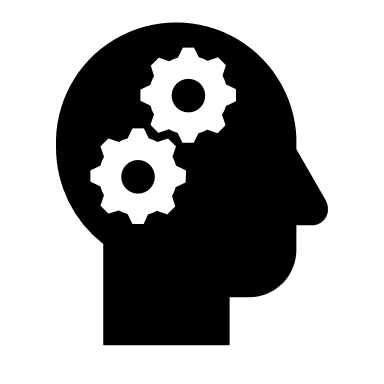 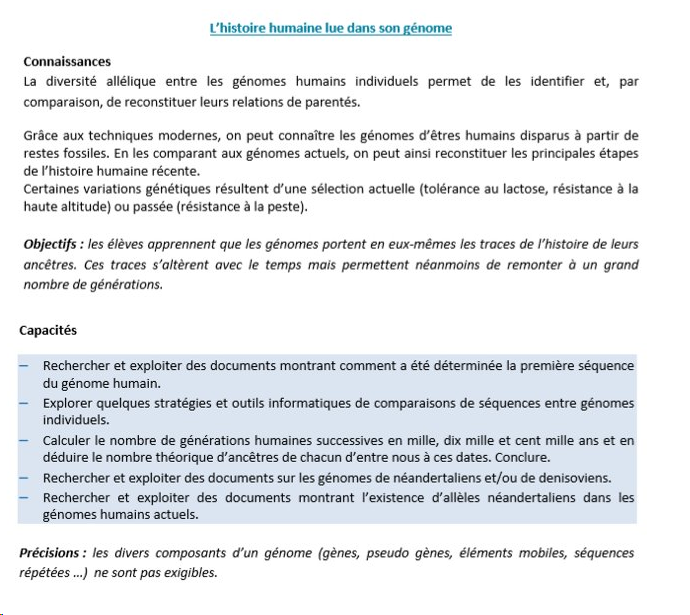 Exemple 3
Le projet génome humain est un programme entrepris en 1990 dont la mission était d'établir le séquençage complet de l'ADN du génome humain. Son achèvement a été annoncé le 14 avril 2003.
Le génome humain est constitué de l'ensemble de l'information portée par nos 23 paires de chromosomes, soit 3,2 milliards de paires de nucléotides (x2).
https://fr.wikipedia.org/wiki/Projet_g%C3%A9nome_humain
Le projet ENCODE (ENCyclopedia Of DNA Element) : 450 chercheurs, 30 institutions, 1600 expériences, 15 000 Go de données en accès libre… 

 son objectif : caractériser l’activité biochimique du génome humain

 des résultats : 
 23 000 gènes
7275 maladies génétiques « rares », les gènes de 3500 sont identifiés
1100 endroits précis du génome responsables de maladies multifactorielles 

1 % du génome humain est codant (pour des protéines)
On trouve des séquences de régulation
Multitude de gènes à ARN : ARNr, ARNt, microARN, siARN, piARN…
60% des gènes codants seraient contrôlés par des microARN
Seulement environ 15% du génome est fonctionnel
 20 000 pseudogènes (gènes dupliqués ayant perdus leur fonction)
Des transposons (50% du génome chez l’Homme, dans le cerveau : 7743 L1, 15000 SINE)
Source : Pour La Science, octobre-décembre 2013
Lecture sur une nouvelle classe d'ARN ;les petits ARN interférents
Plane Vie ENS ésuscol. Ressources en sciences de la vie pour les enseignants :
 https://planet-vie.ens.fr/content/petits-arn-interferents
La séquence Alu
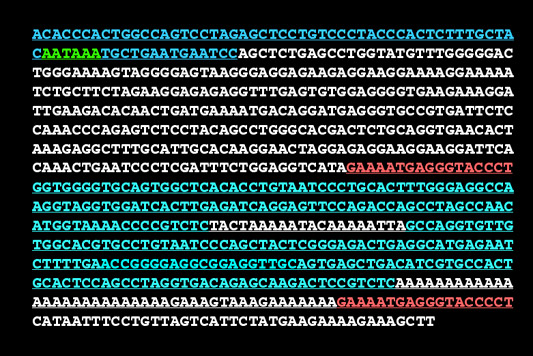 C’est un pseudogène.
Longueur = 300pb.
Caractéristiques des Primates (et des Rongeurs)
1000000 de copies dans le génome humain.
10% de l’ADN génomique humain.
Un site de restriction pour l’enzyme Alu I d’où son nom…
Résulte d’une transposition de la séquence de l’ARN 7 S, ARN de structure de la SRP (complexe ARN-protéines qui sert à fixer les ribosomes sur le réticulum endoplasmique).
Appartient à la famille des SINE (“short interspersed nuclear elements” ou “petits éléments nucléaires intercallés”)
http://www.chups.jussieu.fr/polys/biochimie/BMbioch/POLY.Chp.11.2.html
La séquence Alu
un schéma simple pour expliquer comment un élément Alu est transposé:

Tout d'abord, l'Alu inséré est transcrit en ARN messager par l'ARN polymérase cellulaire (pol III, responsable de la synthèse des ARNt).
Ensuite, l'ARNm est converti en molécule d'ADN double brin par une transcriptase inverse. 
Enfin, la copie ADN d'Alu est intégrée dans un nouveau locus chromosomique au site d'une rupture à simple ou double brin.
La transcriptase inverse provient d’une autre famille de séquences répétées, les LINE (long interspersed nuclear elements) qui seraient le résidu d’un ancien transfert horizontal viral. Les Alu sont donc considérés comme des parasites moléculaires qui utiliseraient la machinerie enzymatique d’un ancien parasite cellulaire !!!
http://www.ipubli.inserm.fr/bitstream/handle/10608/1795/2001_1_103.pdf?sequence=2
Alu PV92
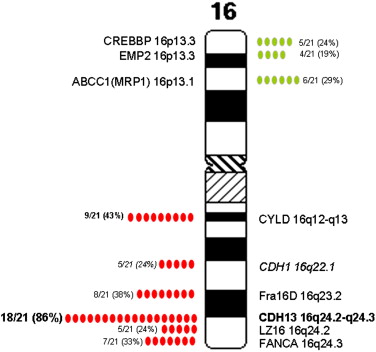 Alu PV92 est localisé dans le deuxième intron du gène CDH13, sur le chromosome 16. L'insertion d'un élément Alu dans la séquence de ce gène n'aura pas d'incidence sur la protéine codée (H-cadhérine).

La cadhérine H (H pour heart) est 
une protéine intégrée à la membrane plasmique, qui permet l'adhésion intercellulaire notamment dans le cœur.
Alu PV92
L'insertion AluPV92 est spécifique à l'homme et présente sur le chromosome 16. Le système génétique PV92 n' a que deux allèles indiquant la présence (+) ou l'absence (-) de l'élément Alu transposable sur chacun des chromosomes couplés. Il en résulte trois génotypes PV92 (++, +-, ou --). Les allèles + et - peuvent être séparés par la taille en utilisant l'électrophorèse sur gel.
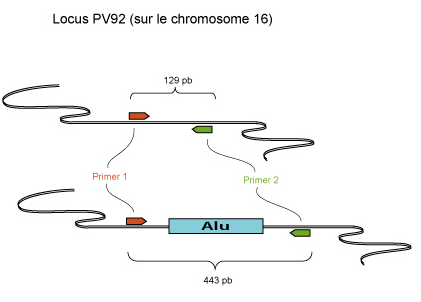 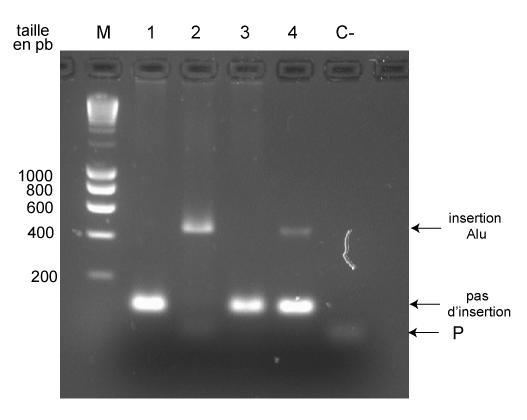 https://www.bioutils.ch/protocoles/10b-la-pcr-locus-pv92
L’utilisation de la banque ALFRED (The Allele frequency database) : 

https://alfred.med.yale.edu/
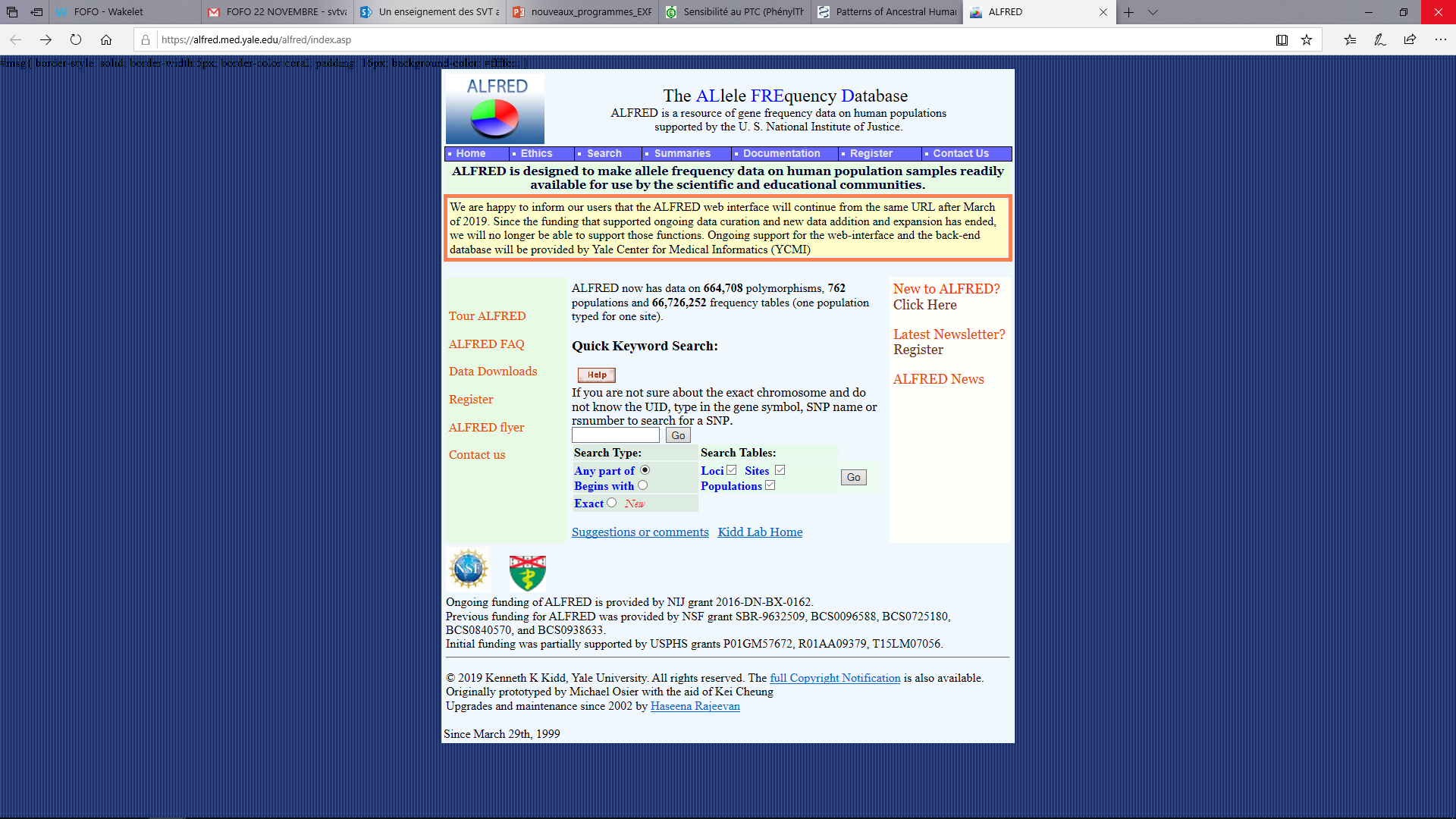 Une reconstitution possible des migrations d’Homo sapiens :
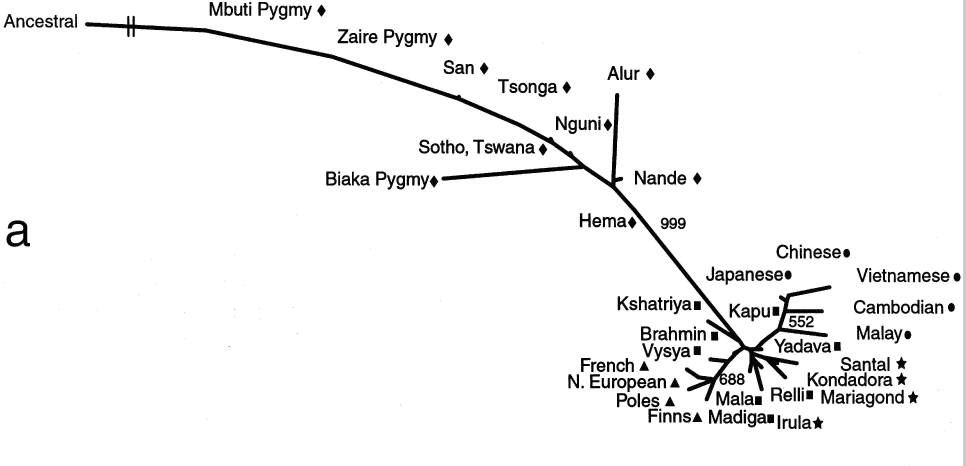 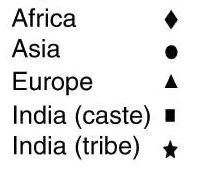 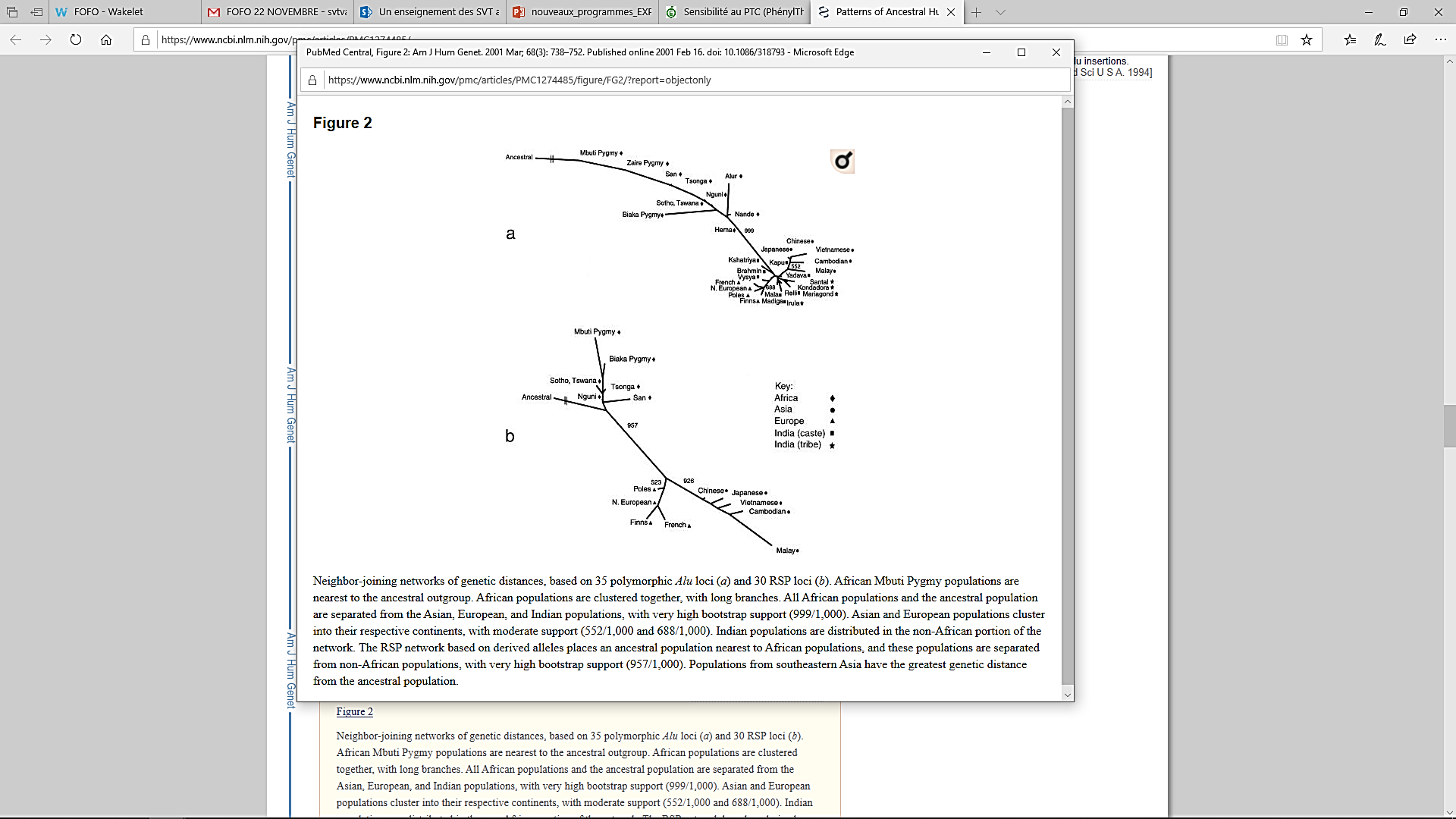 https://www.ncbi.nlm.nih.gov/pmc/articles/PMC1274485/
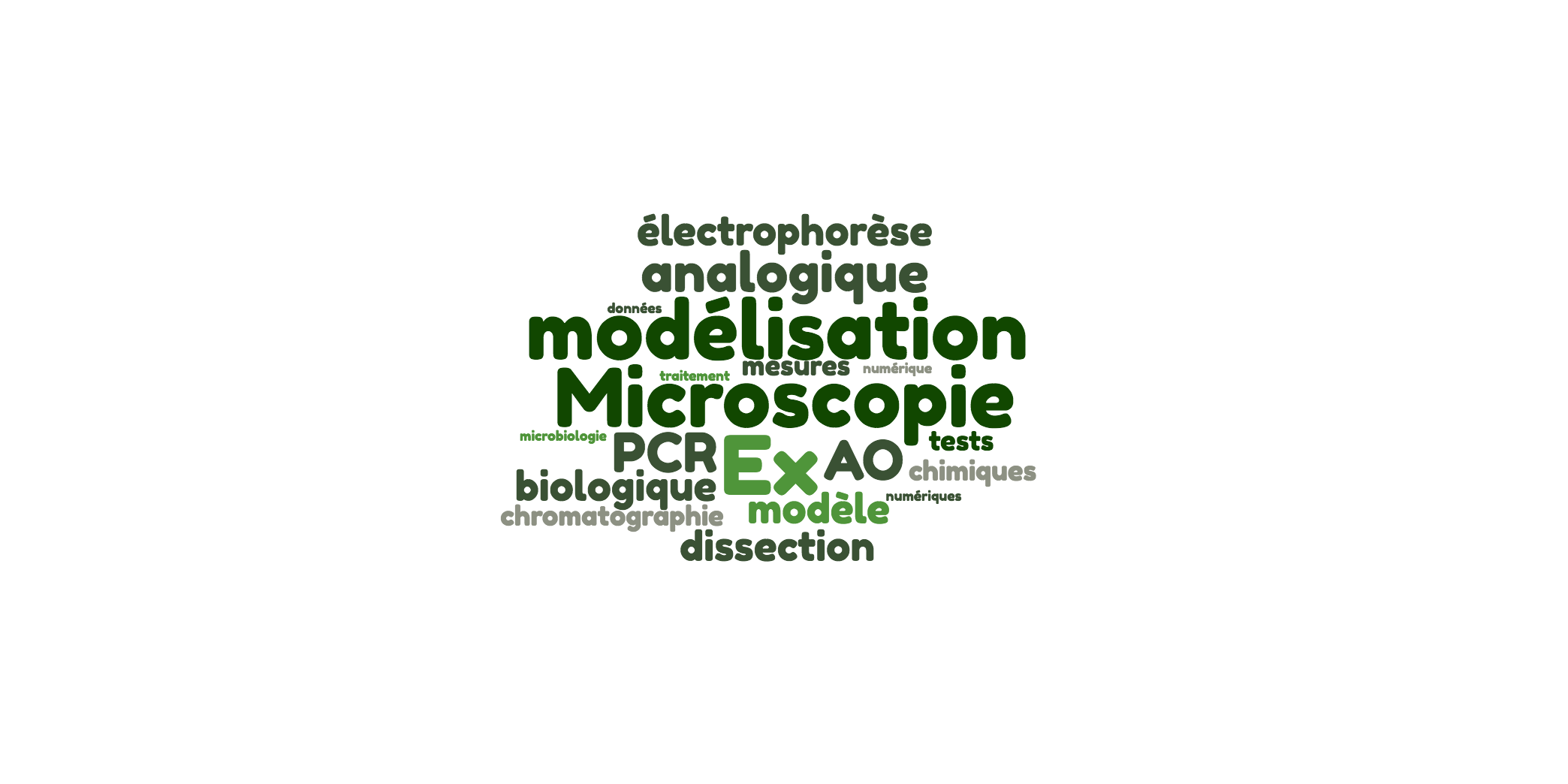 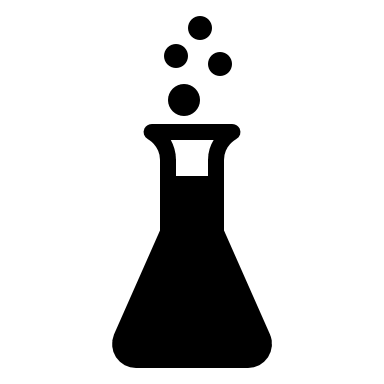 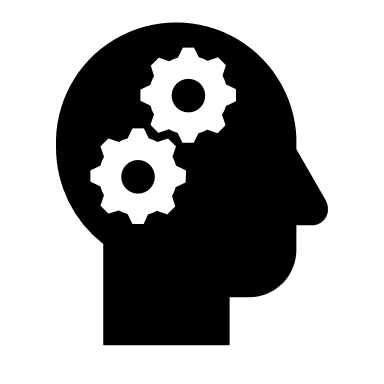 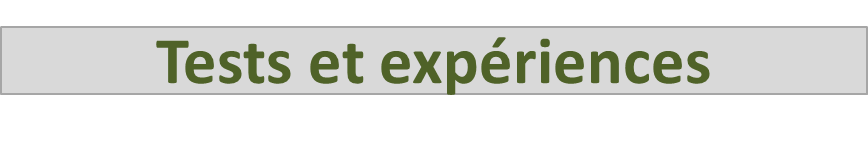 EXAO
Modèles analogiques
métabolismes
pédologie
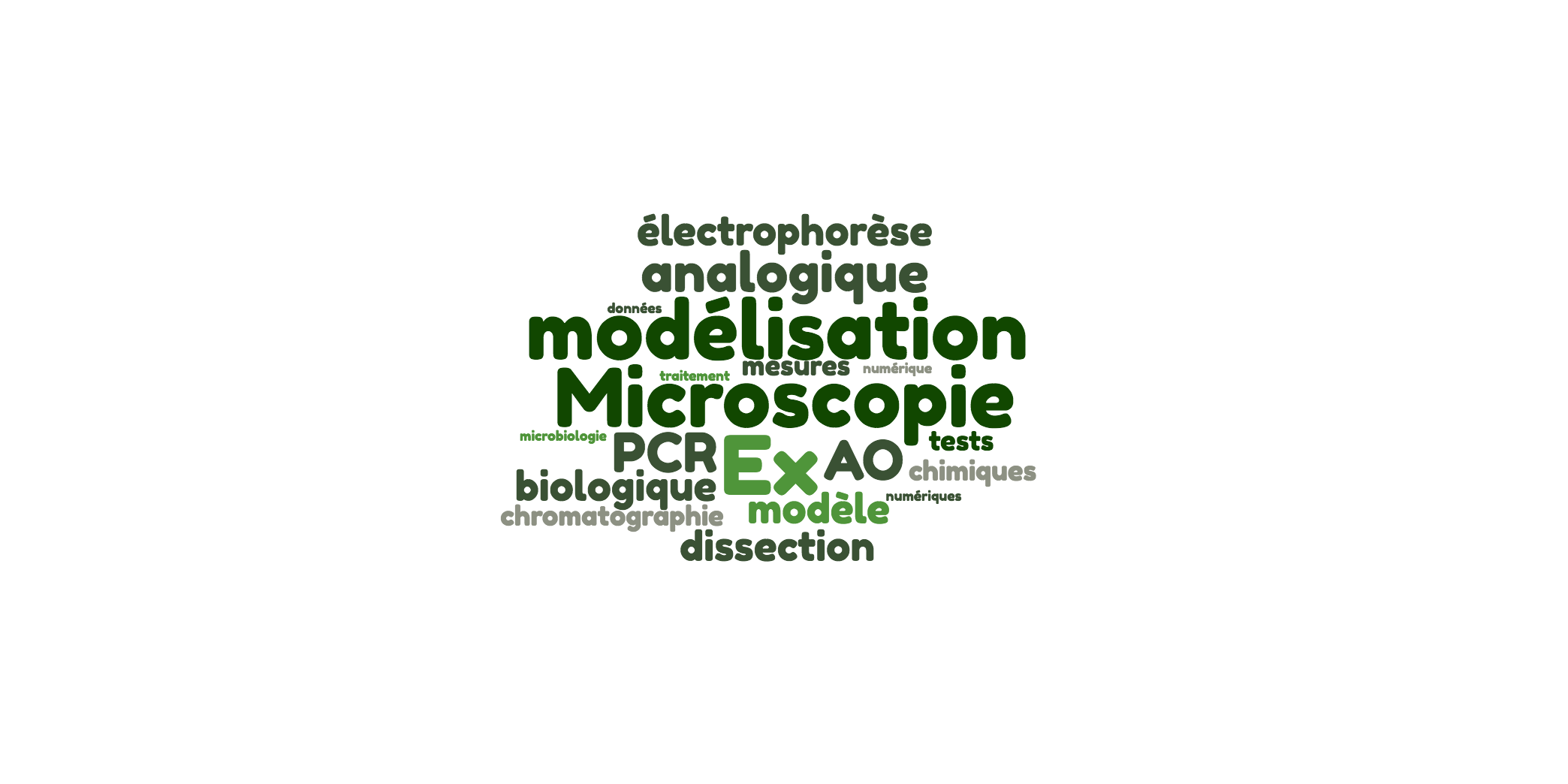 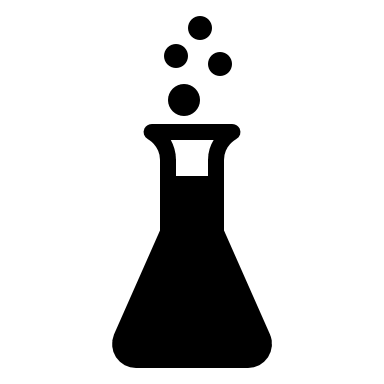 métabolismes
La Terre, la vie et l’organisation du vivant
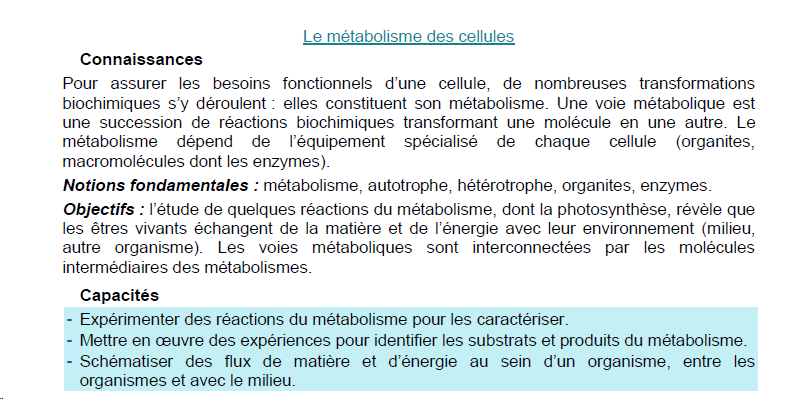 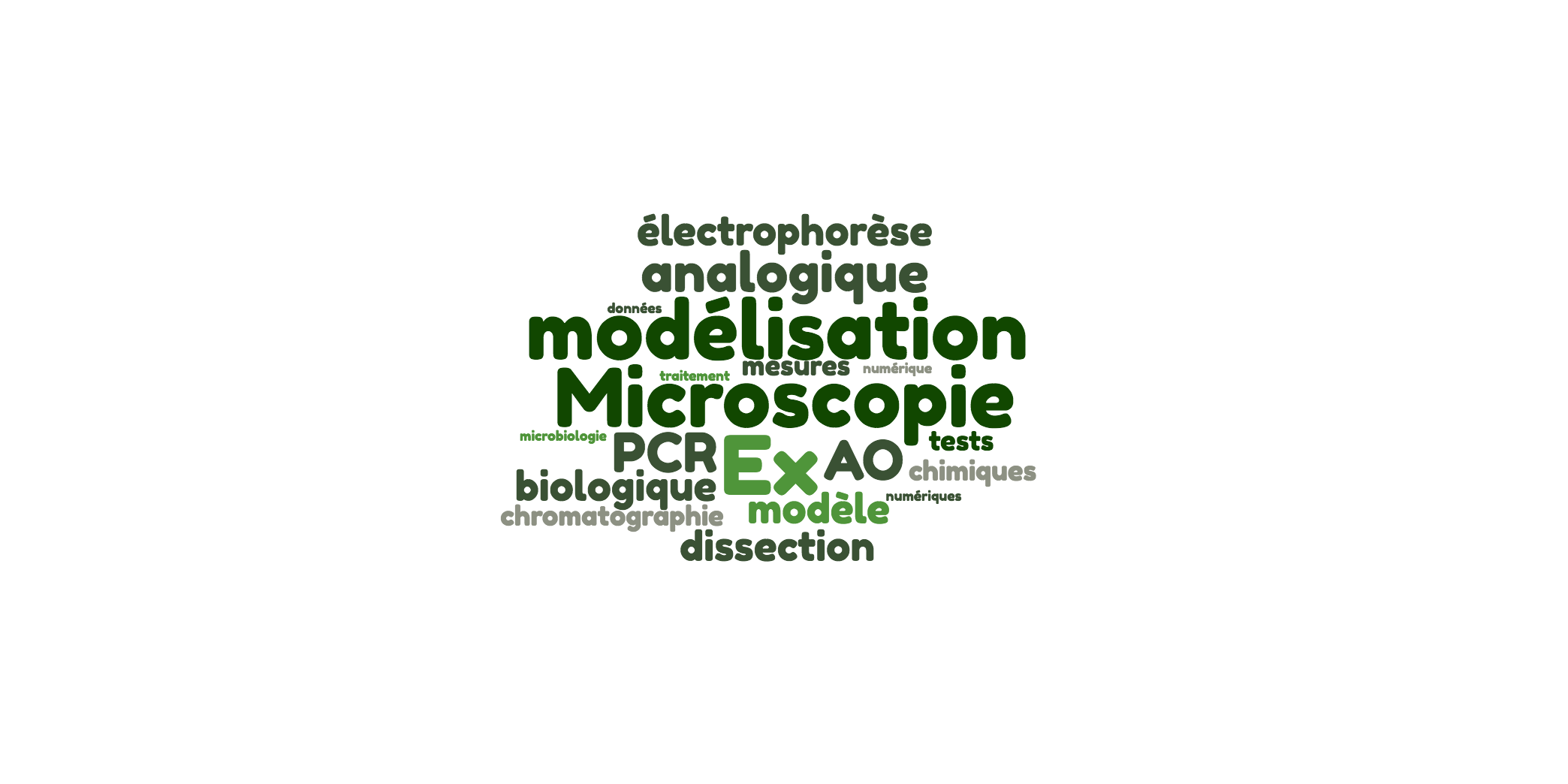 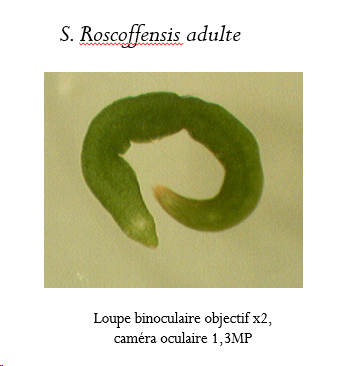 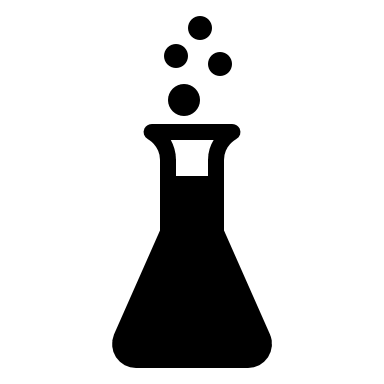 métabolismes
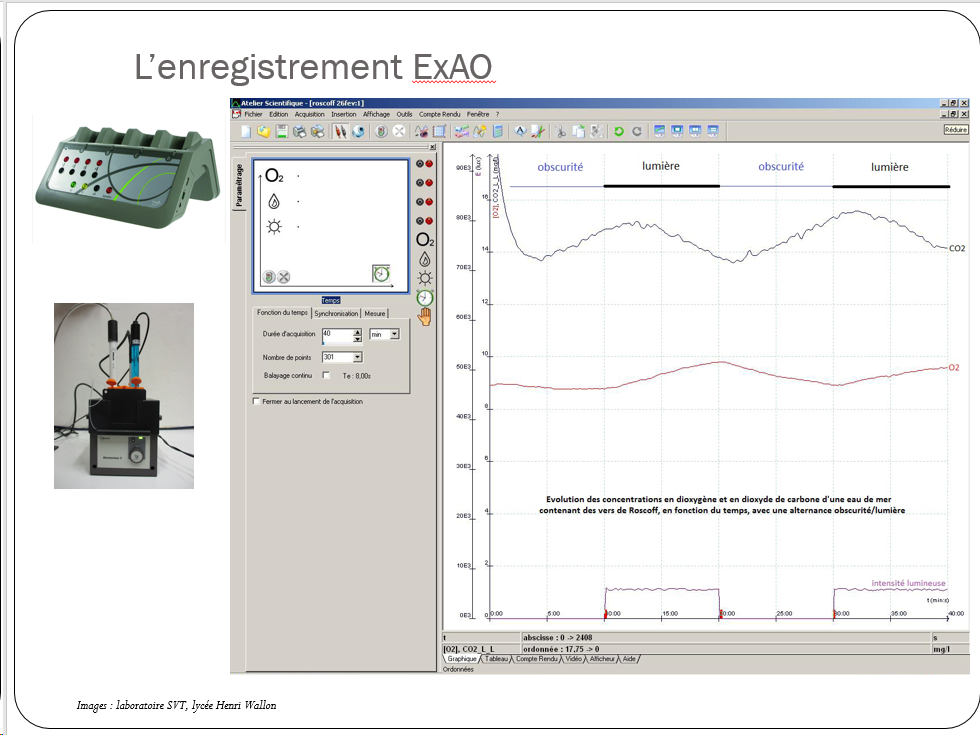 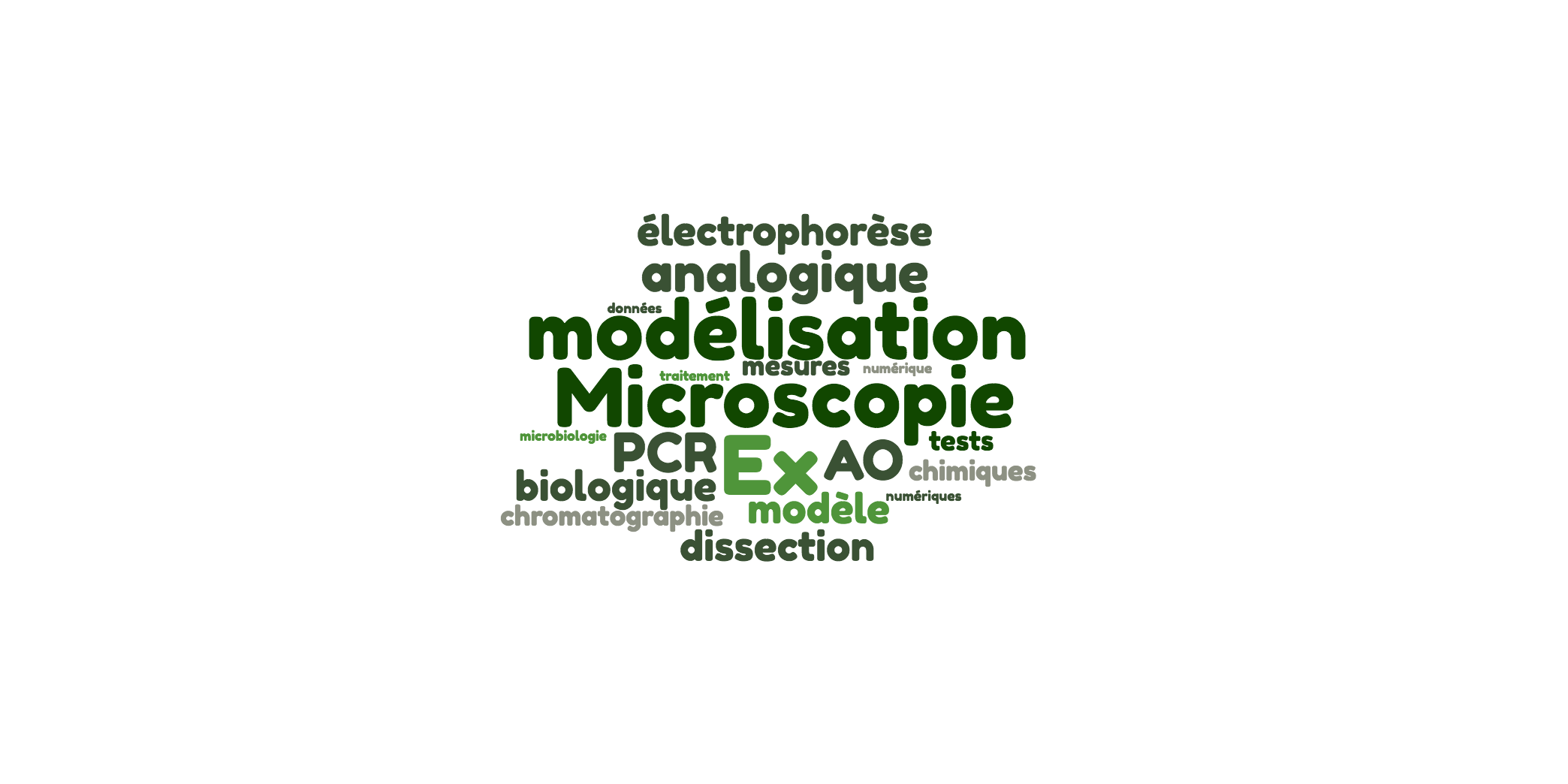 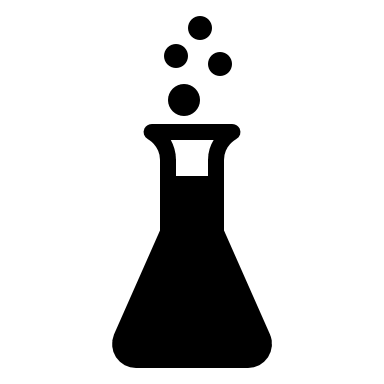 EXAO
pédologie
Les enjeux contemporains de la planète
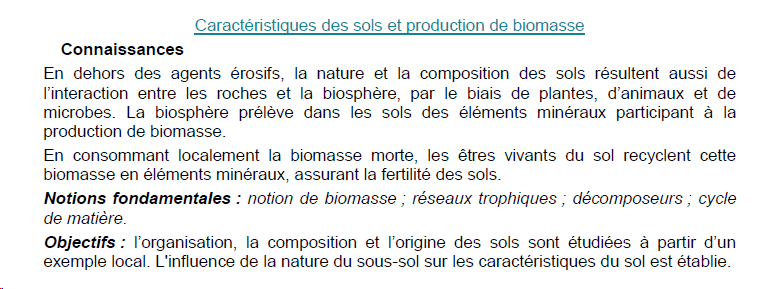 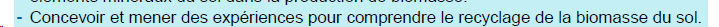 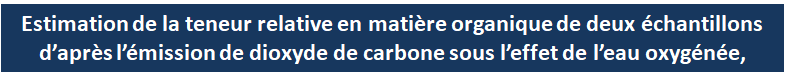 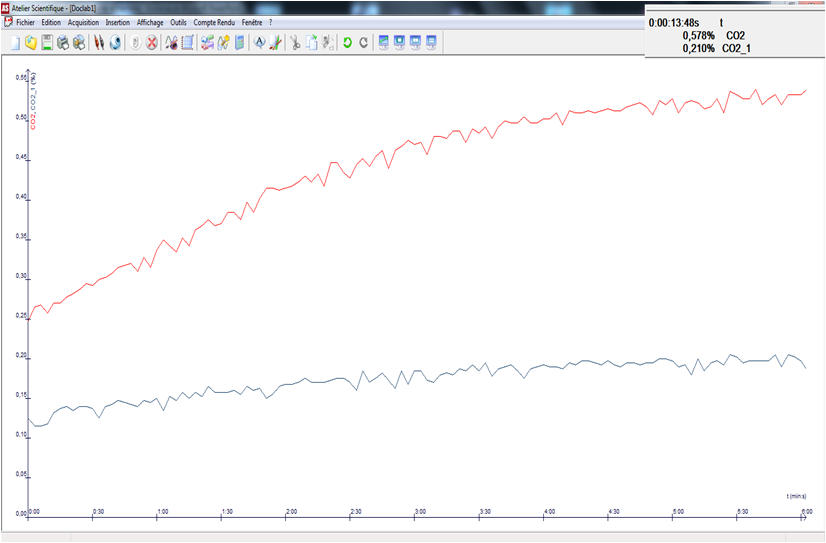 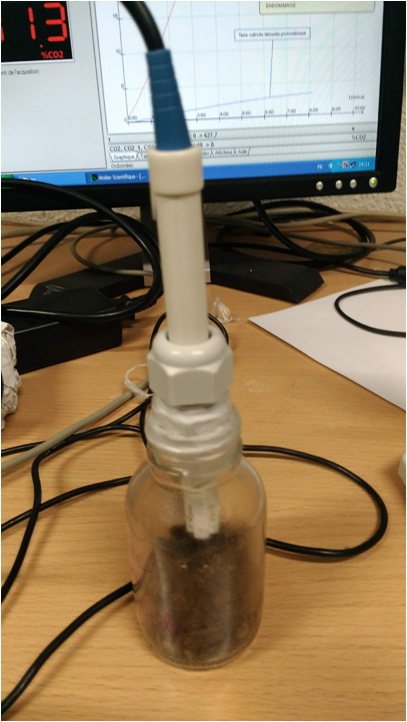 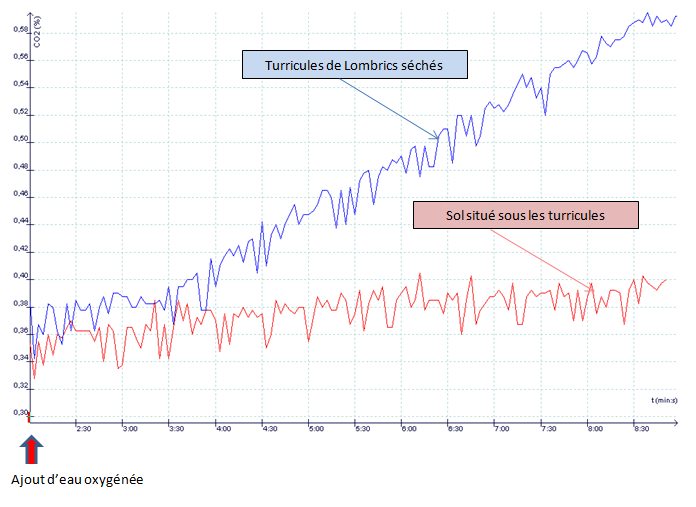 http://svt.discipline.ac-lille.fr/ressources/lycee/seconde/enjeux-planetaires-contemporains-energie-sol-1/comparaison-de-la-teneur-en-matiere-organique-de-differents-sols
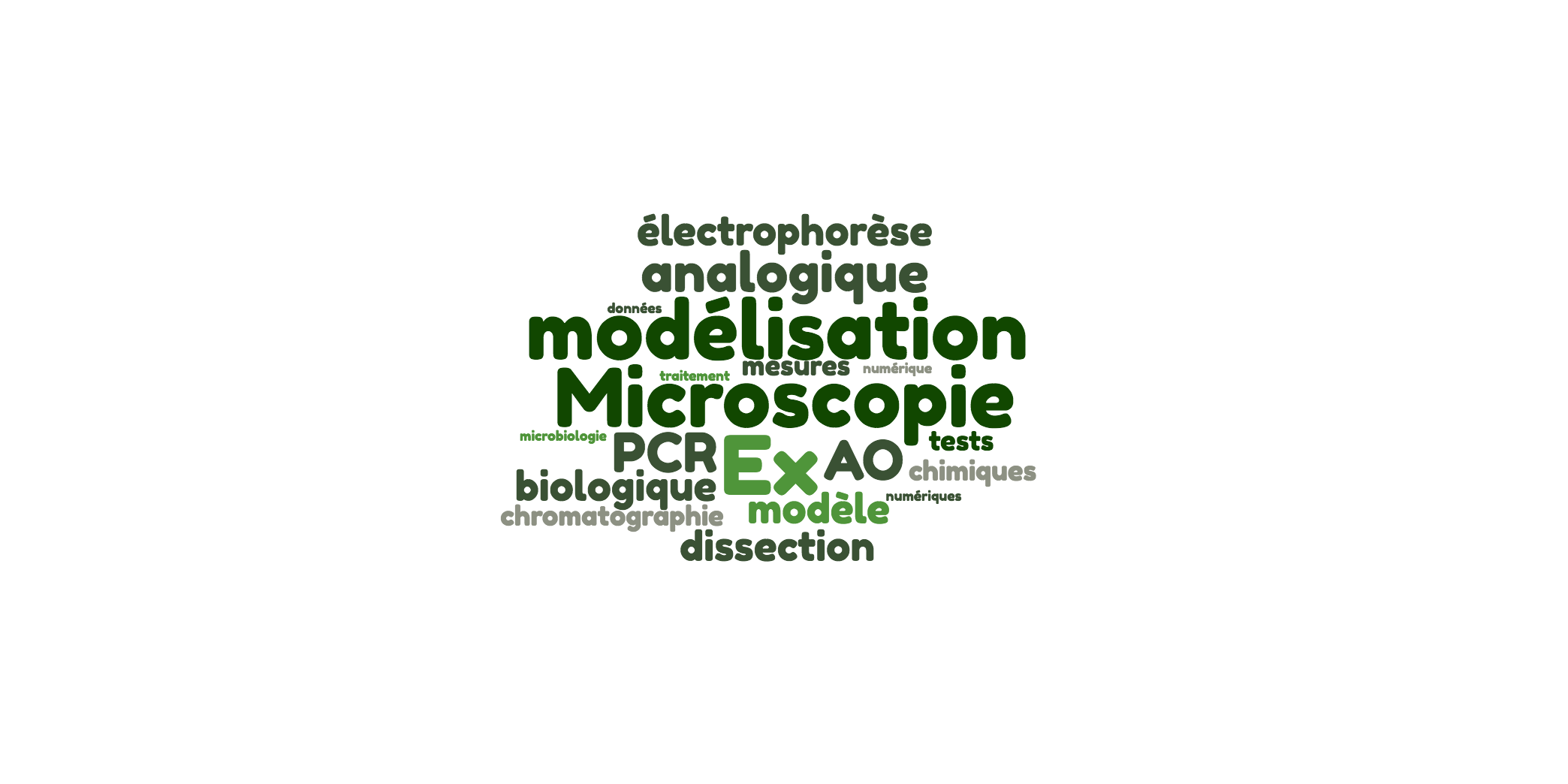 Tests et expériences
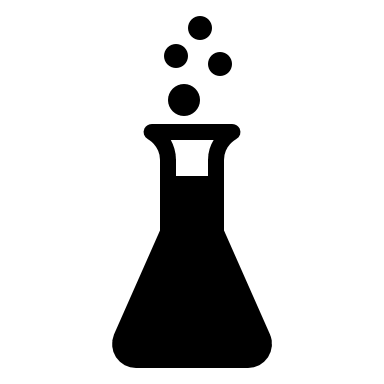 pédologie
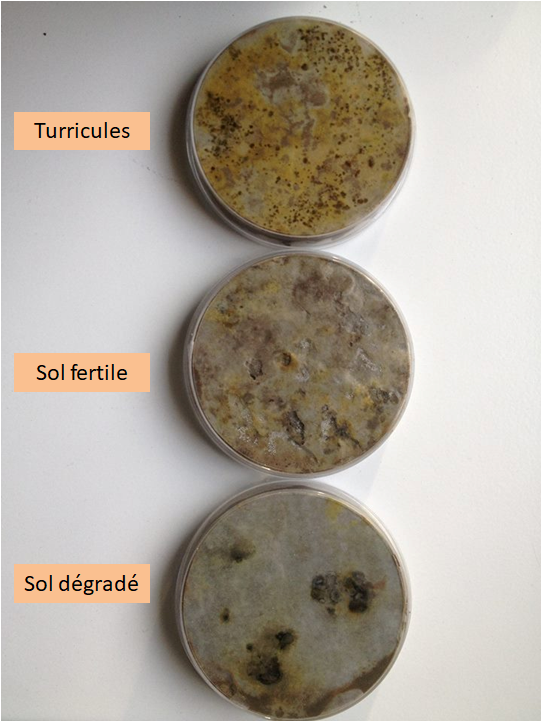 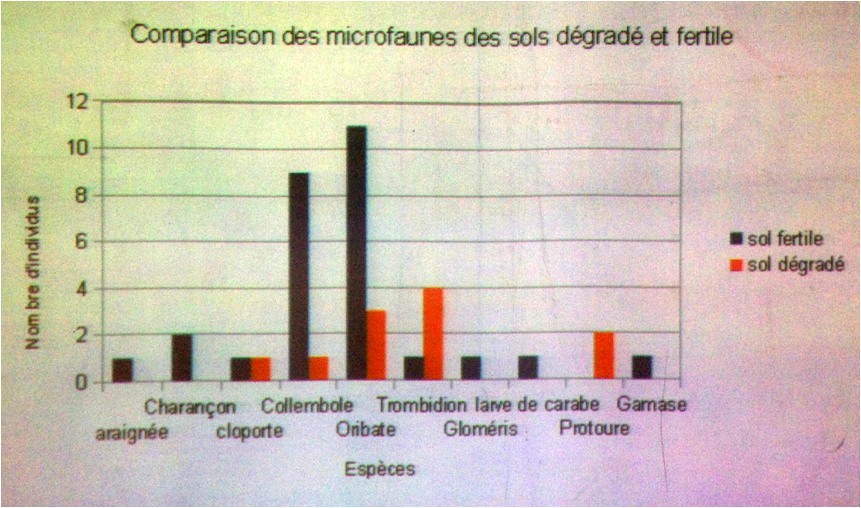 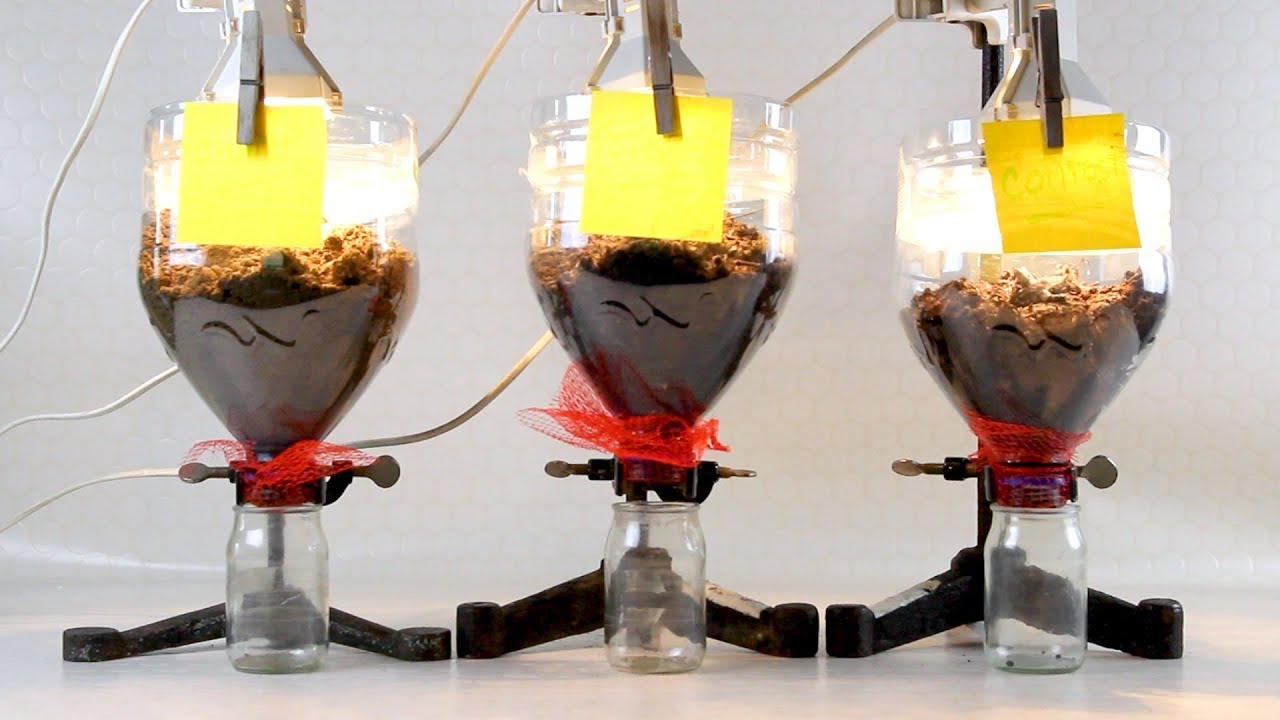 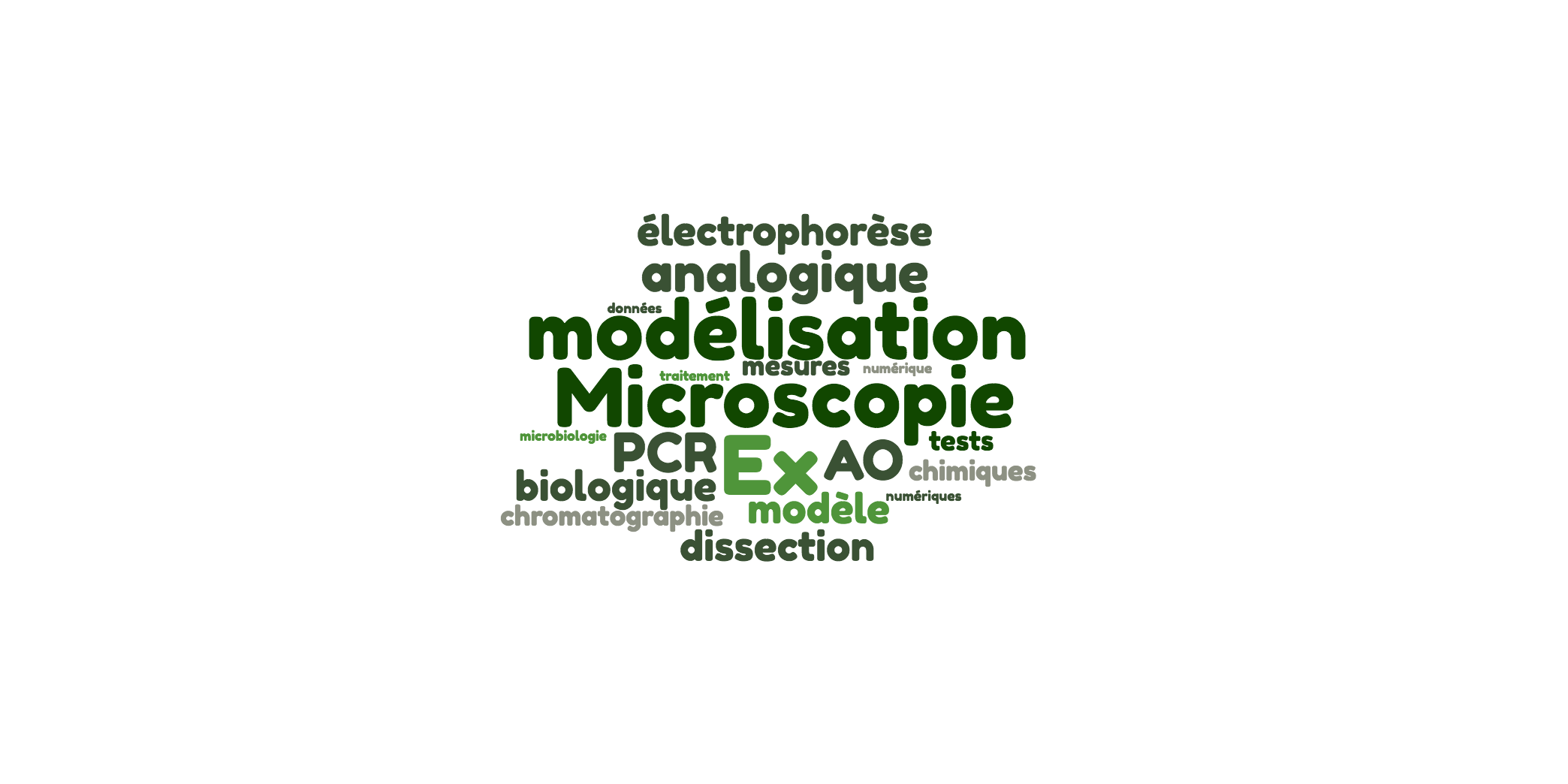 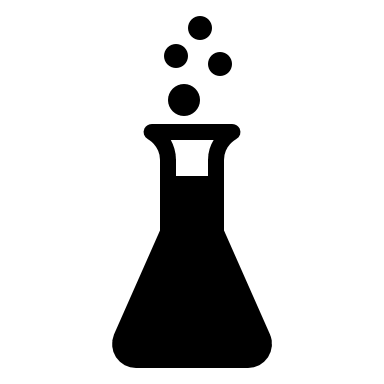 Modèles analogiques
pédologie
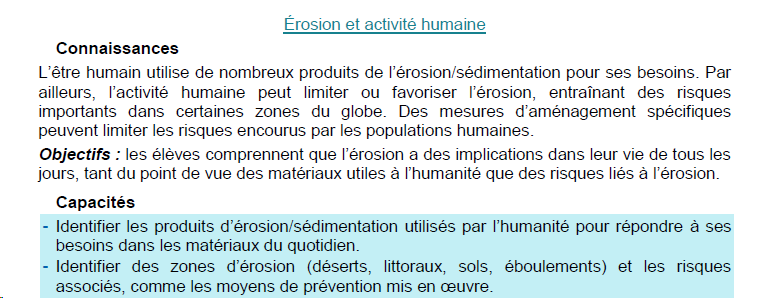 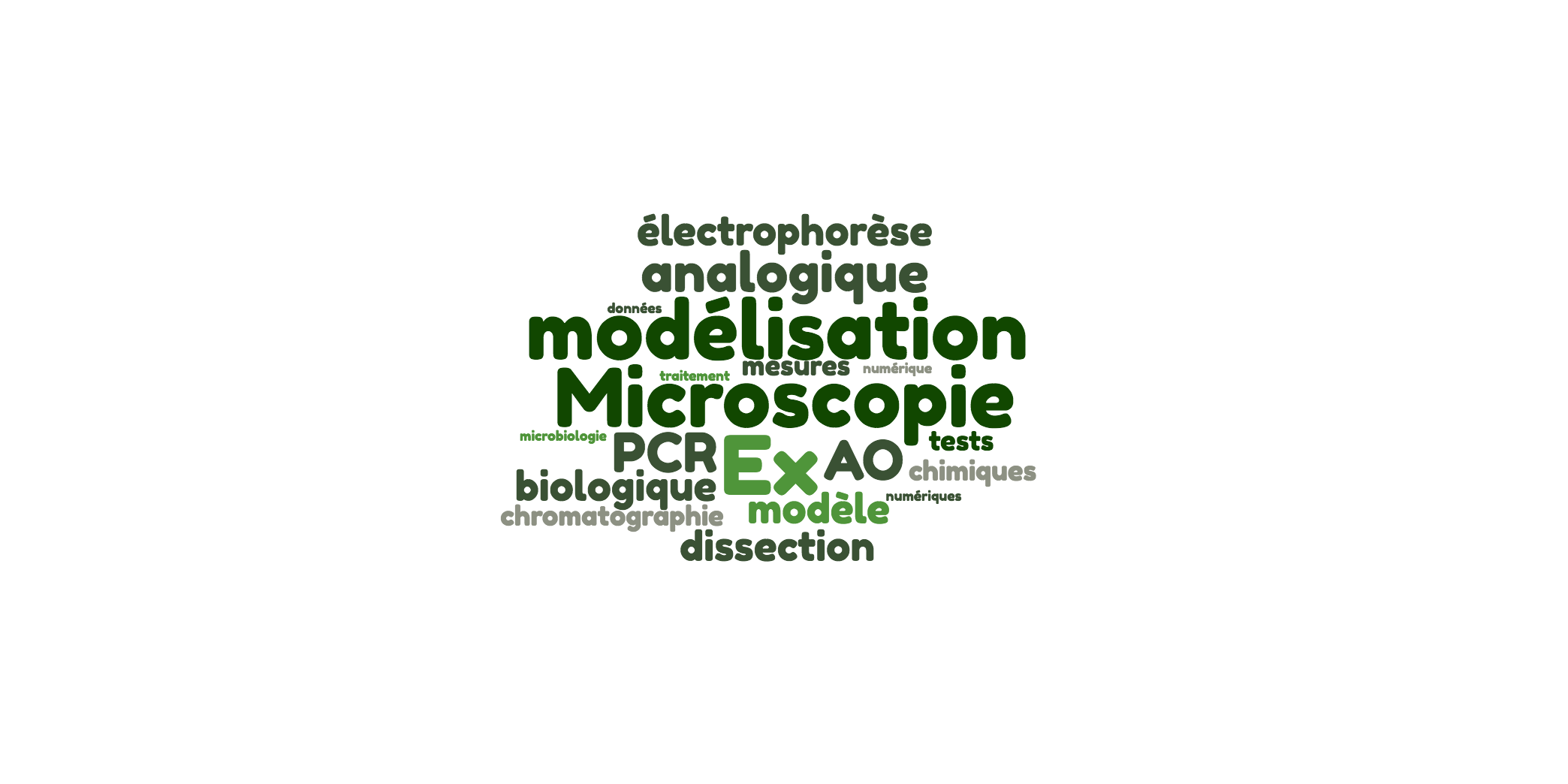 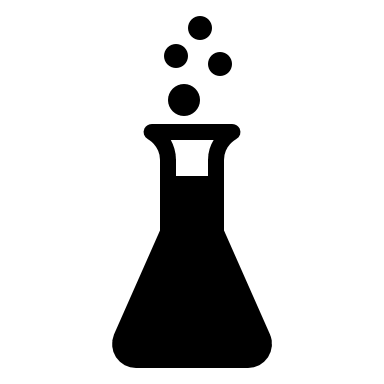 Modèles analogiques
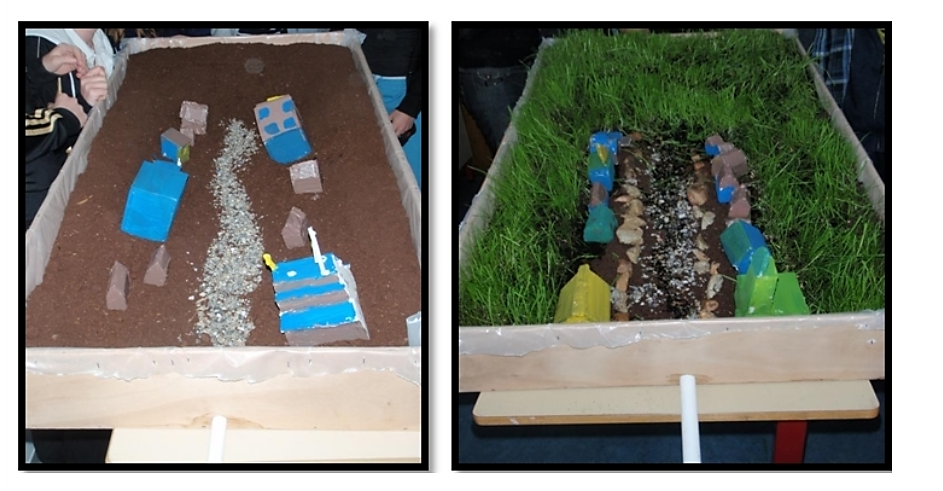 http://disciplines.ac-montpellier.fr/svt/ressources/risques-majeurs/quand-les-activites-humaines-amplifient-le-risque-majeur-inondation
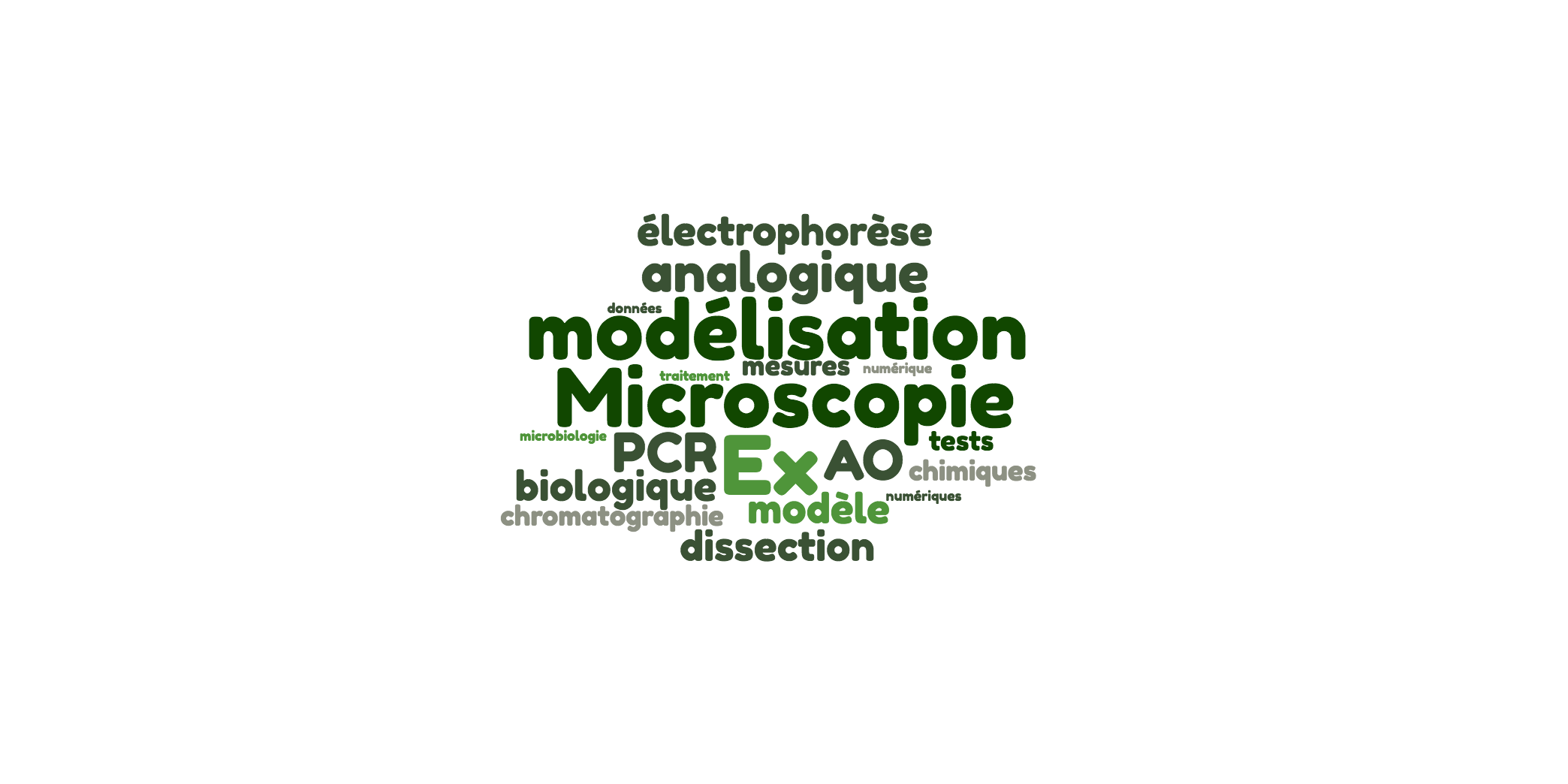 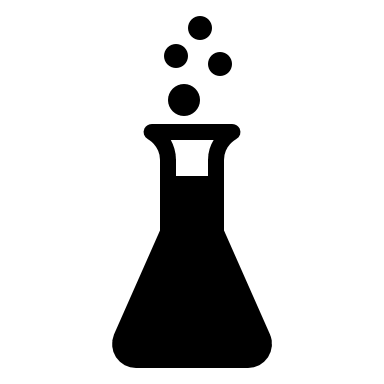 pédologie
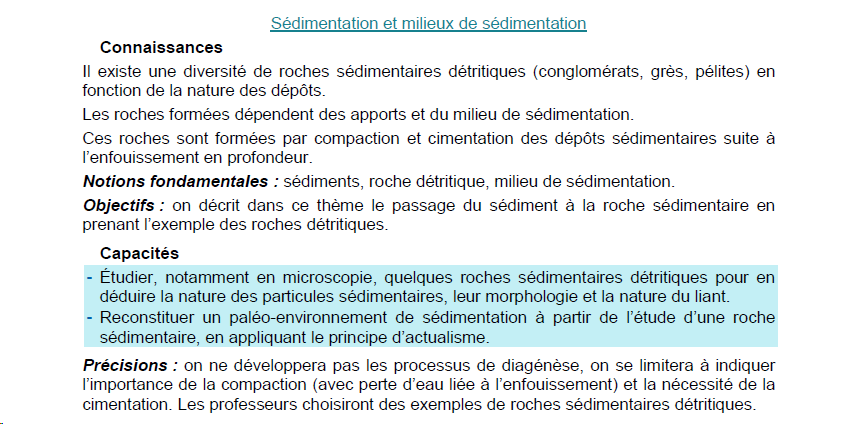 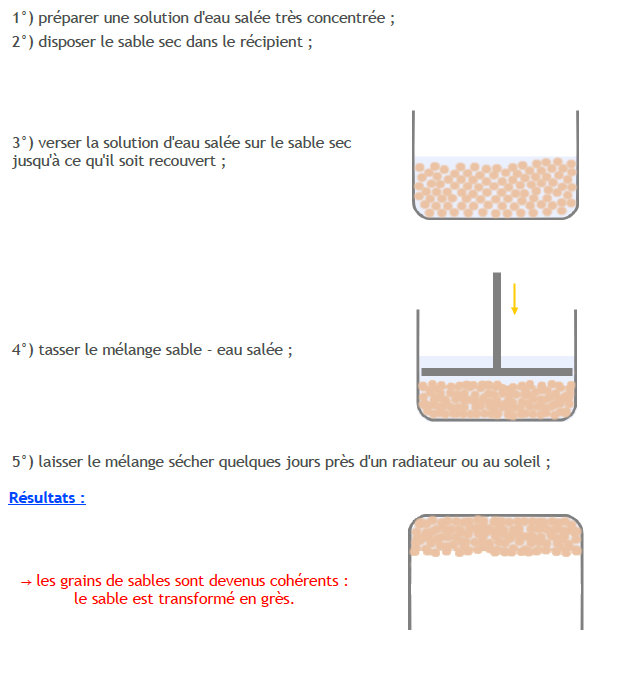 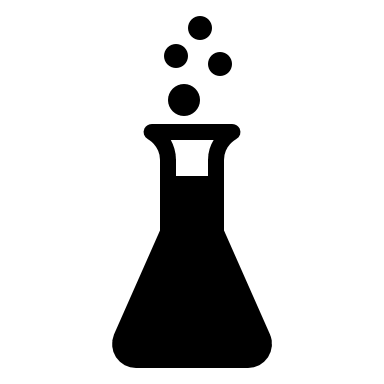 web.ac-reims.fr/lithotheque/html/objectifnotionclasse/experience/gresification.pdf
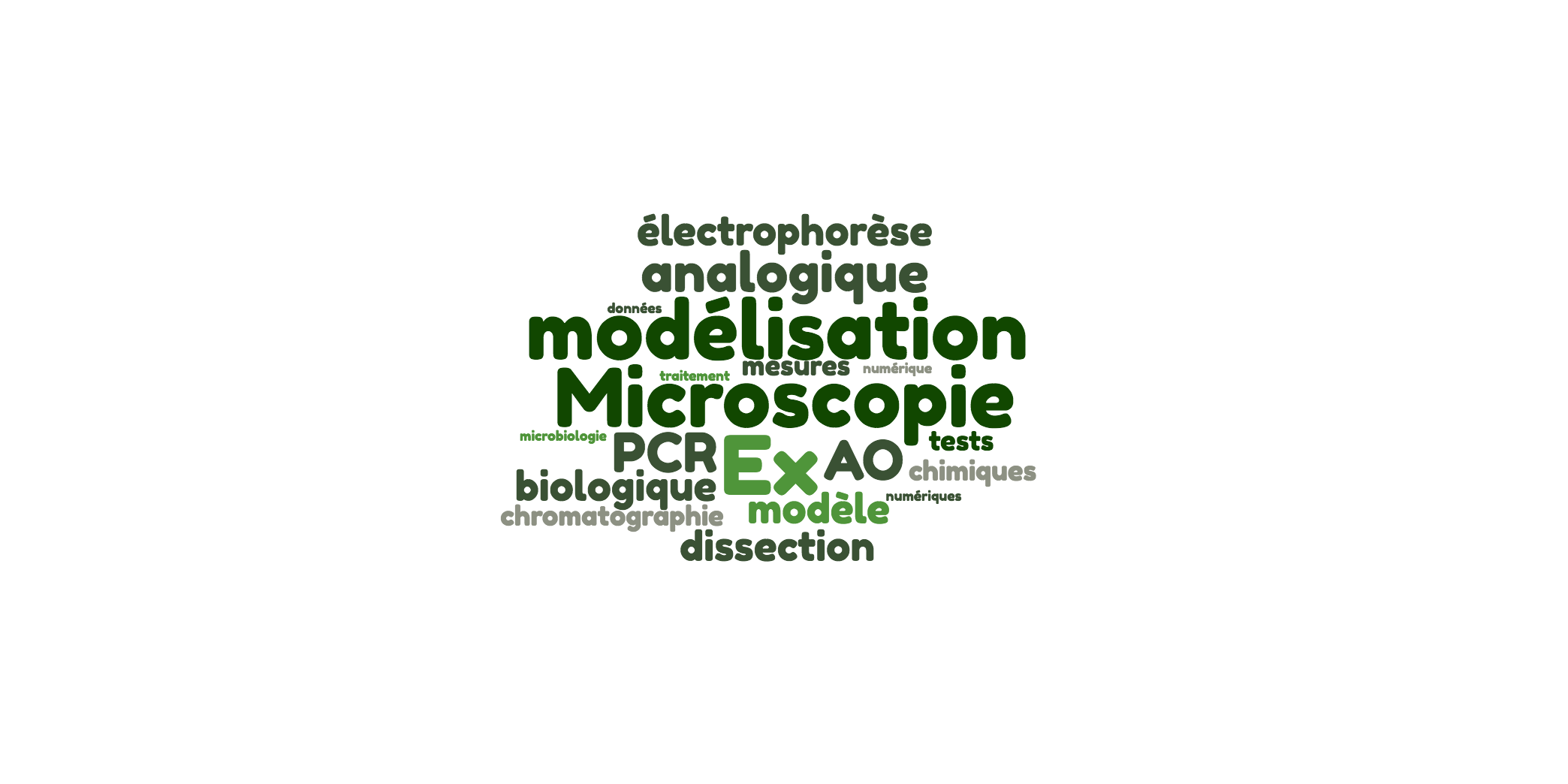 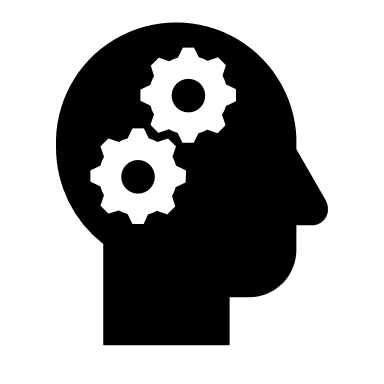 Exploitation de données numériques
Thème 4 : Son et musique, porteurs d’information
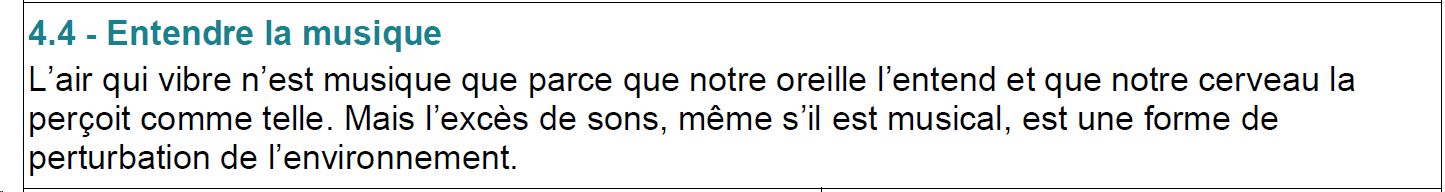 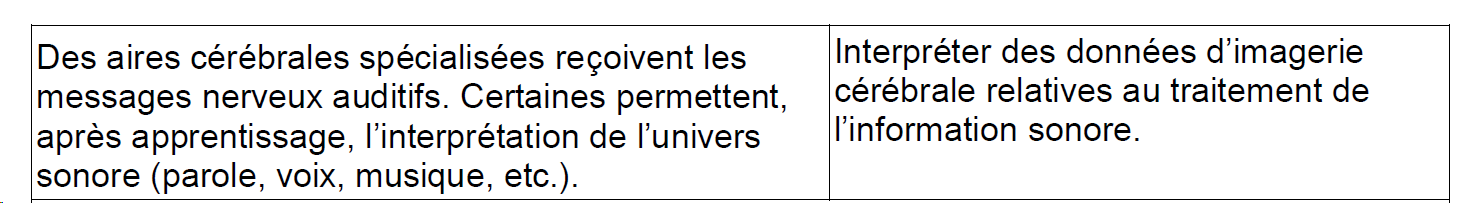 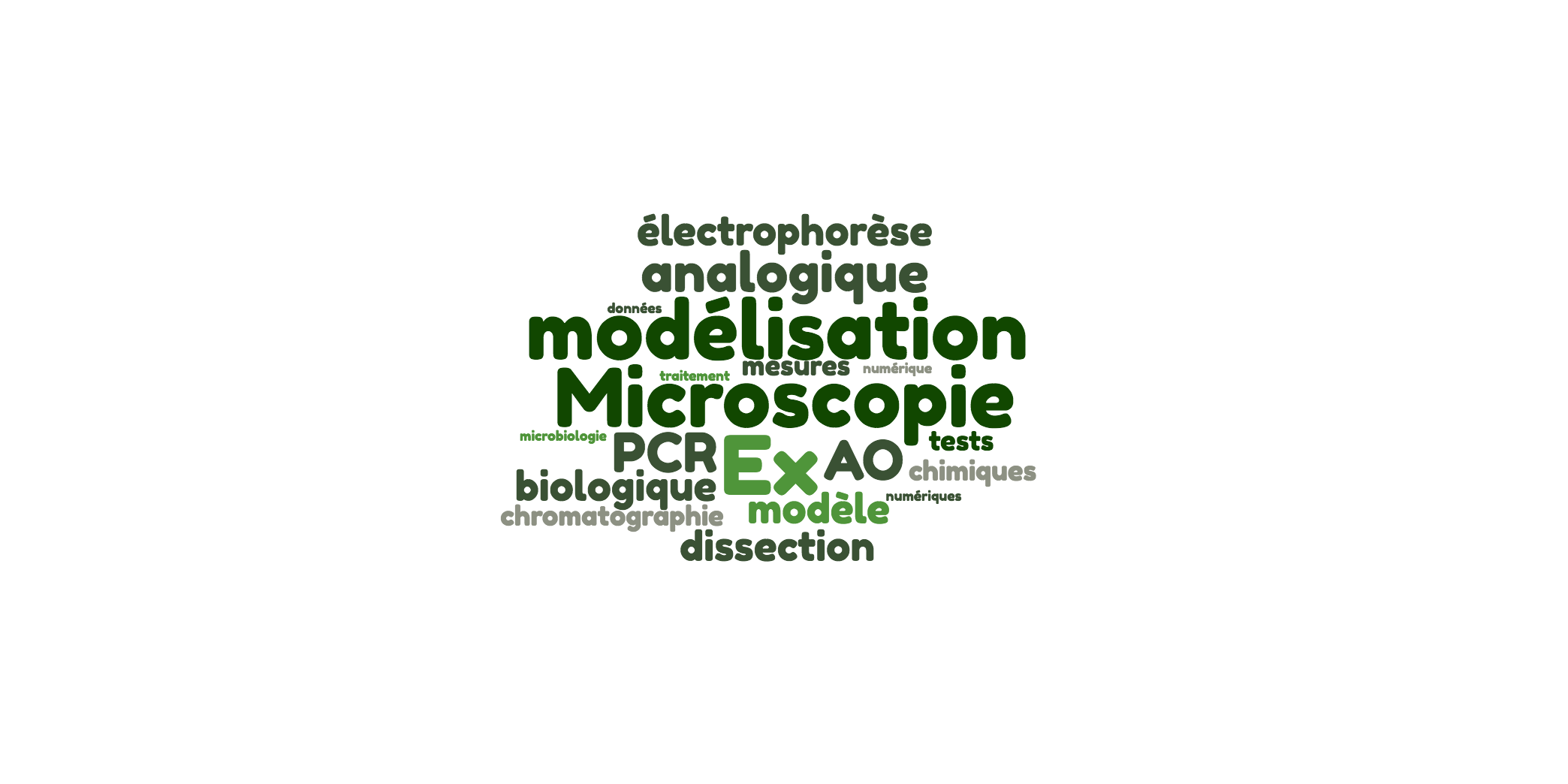 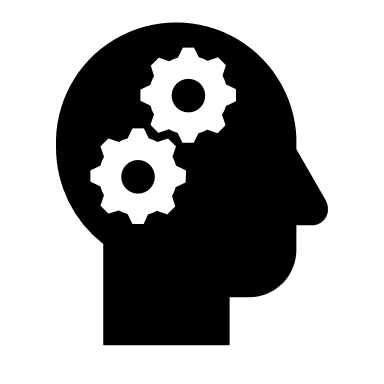 EduAnat 2
Cf article  dans le dernier APBG
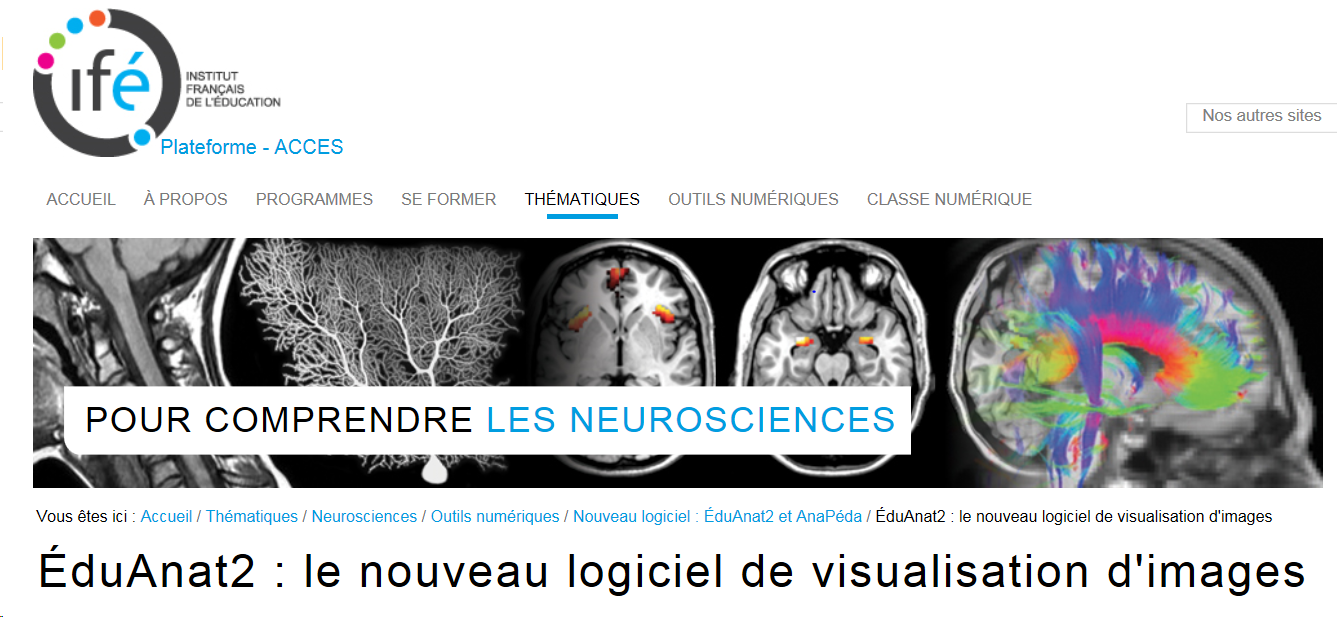 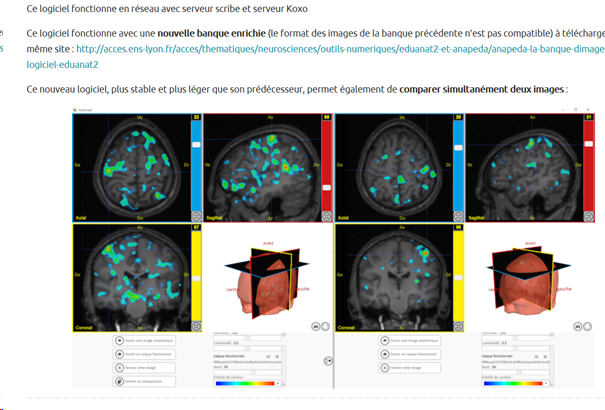 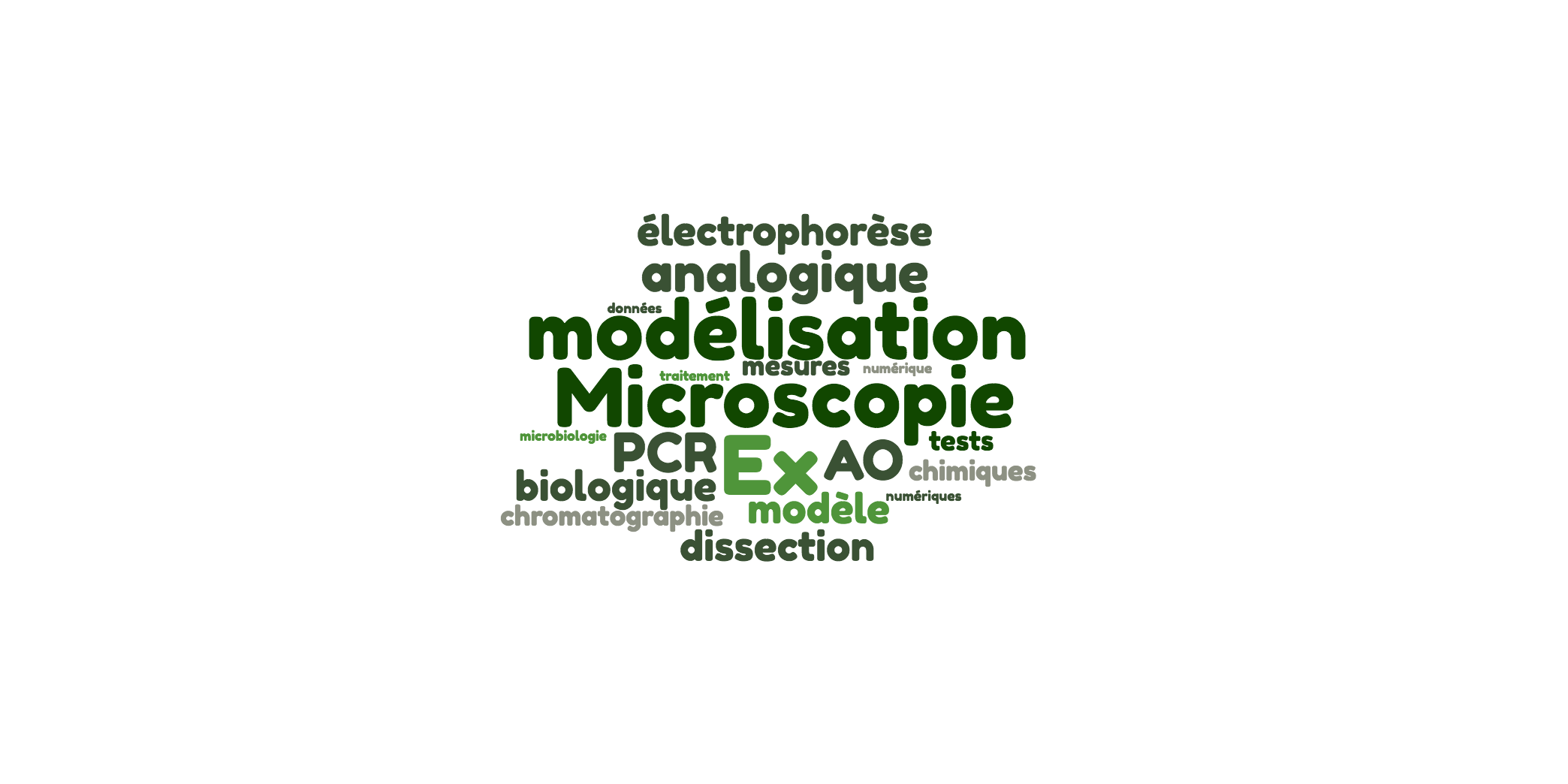 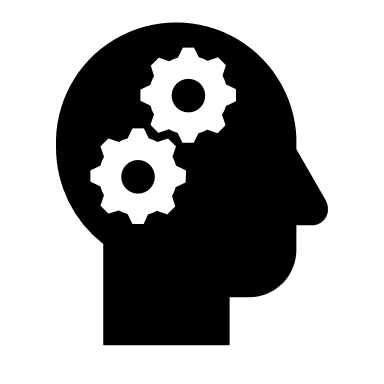 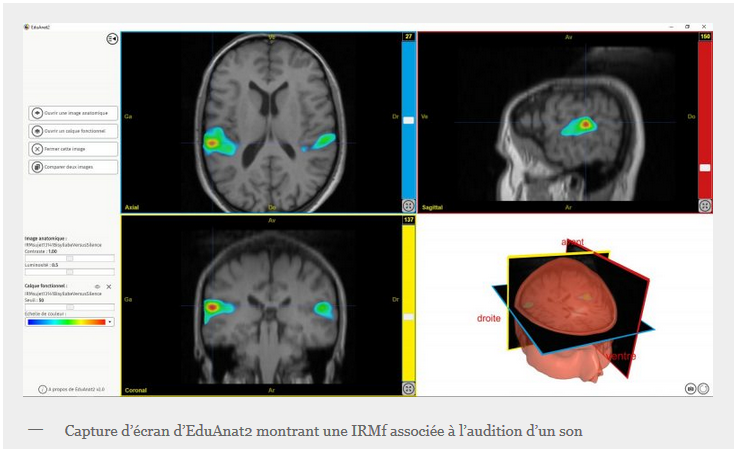 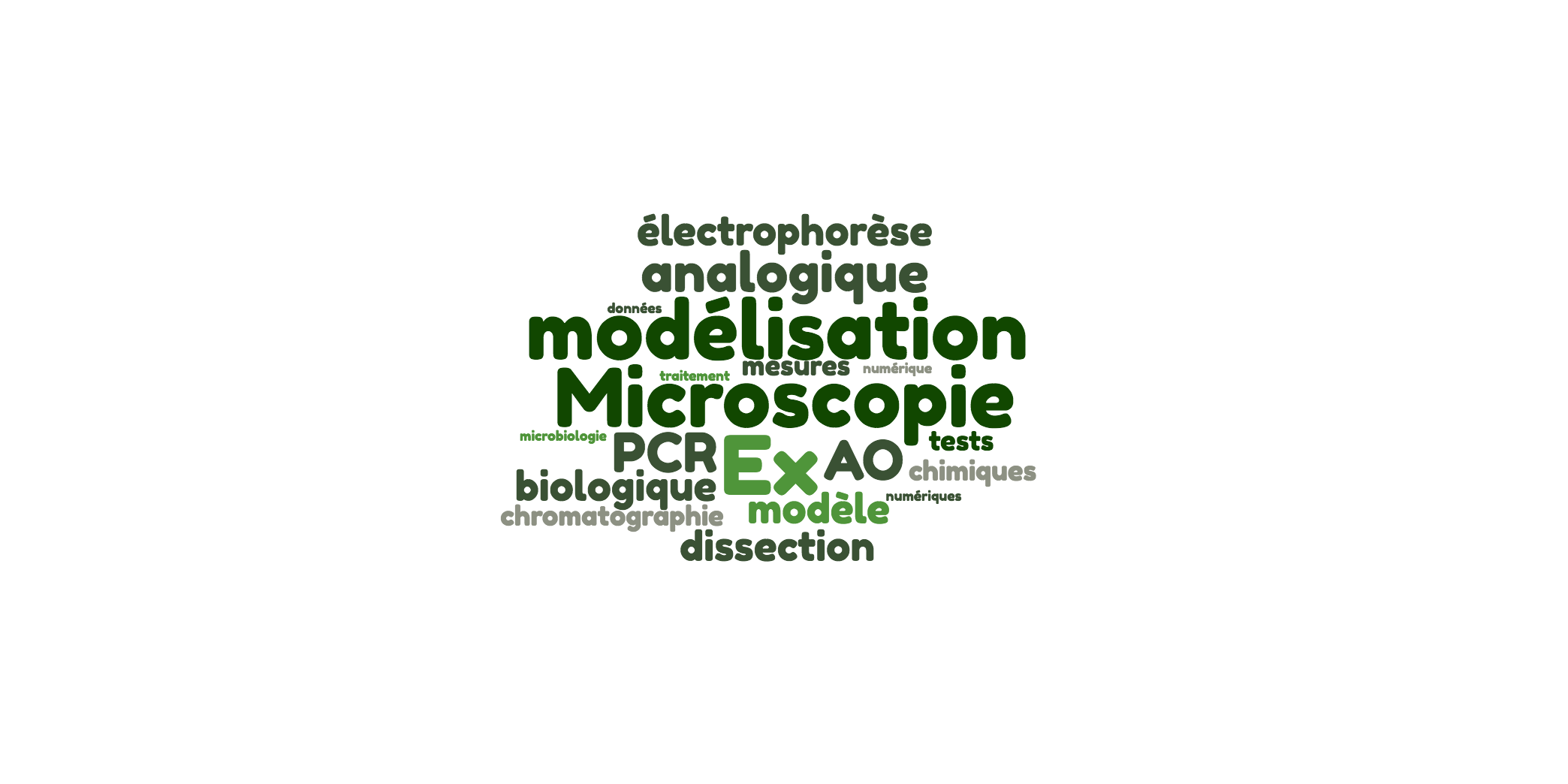 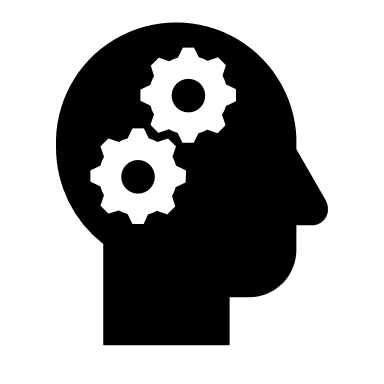 Microbiologie
Corps humain et santé
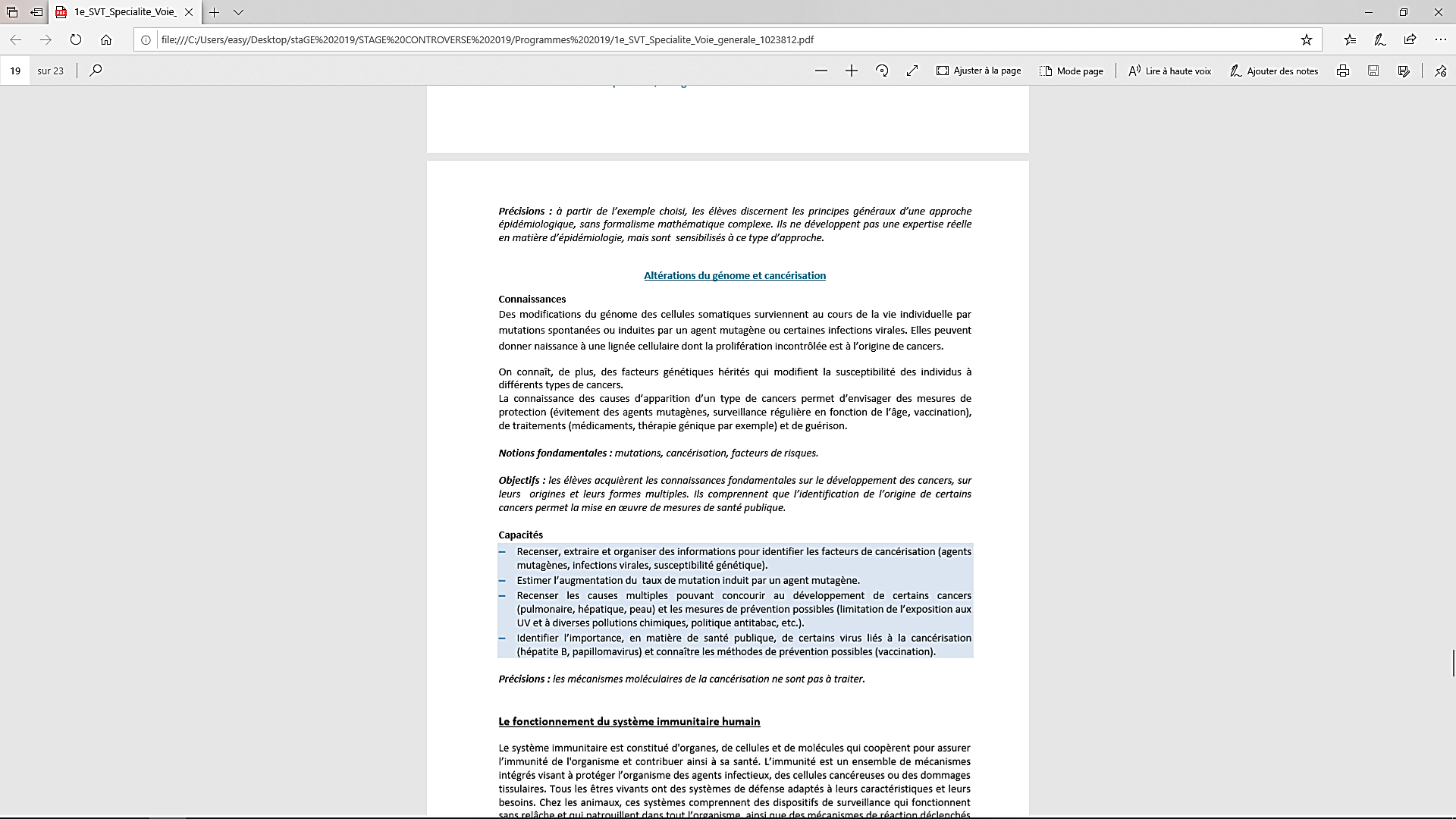 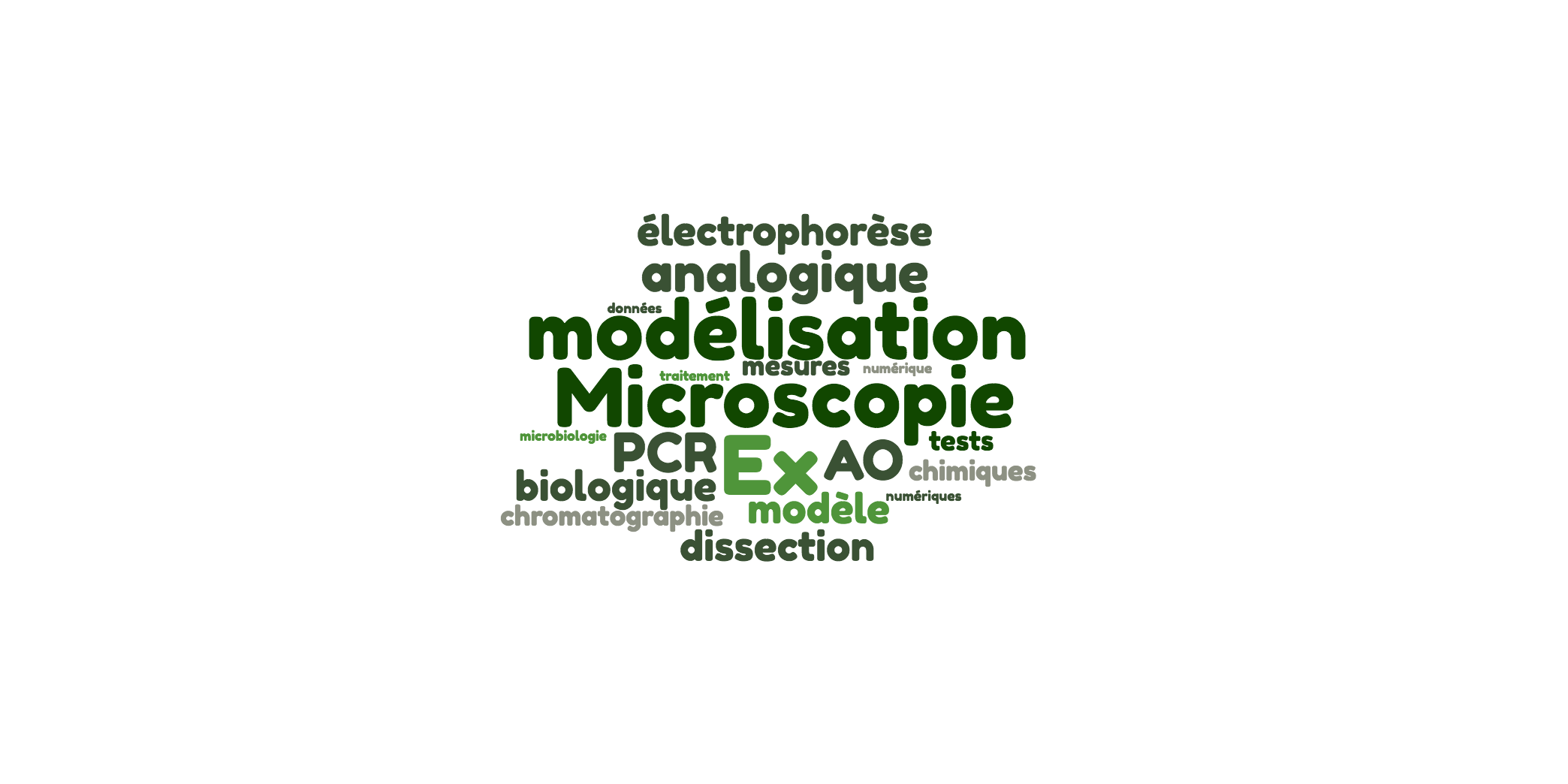 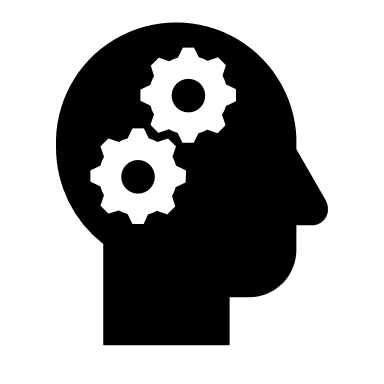 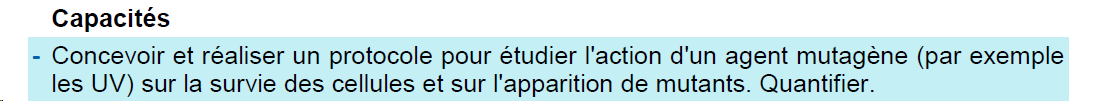 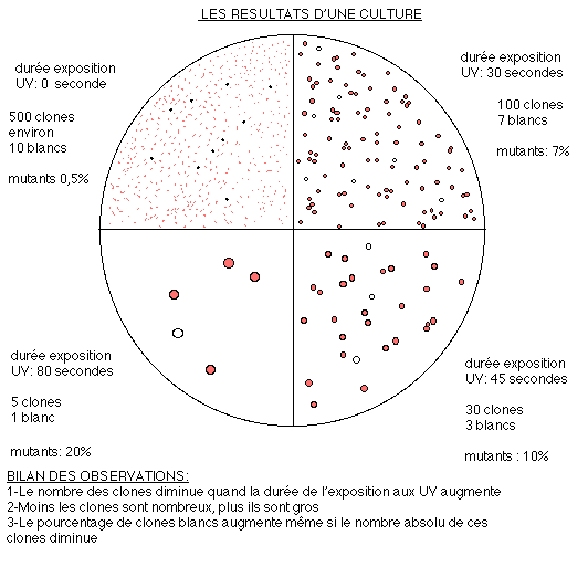 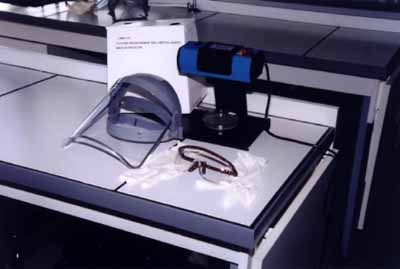 https://planet-vie.ens.fr/article/1499/mutagenese-souche-levure-rose-ade-2
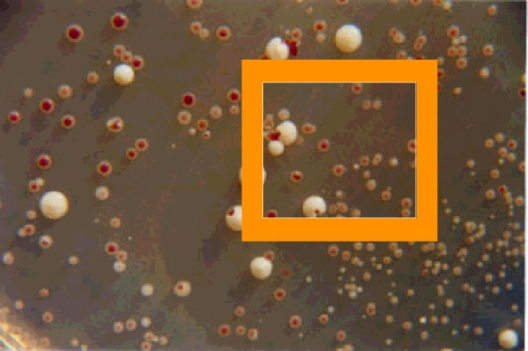 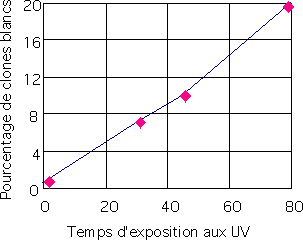 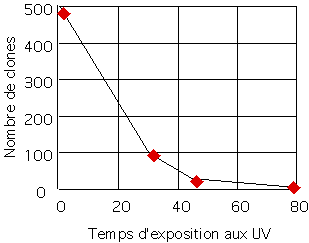 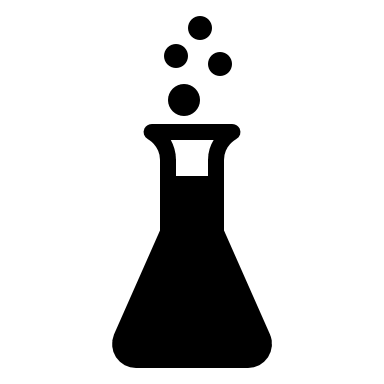 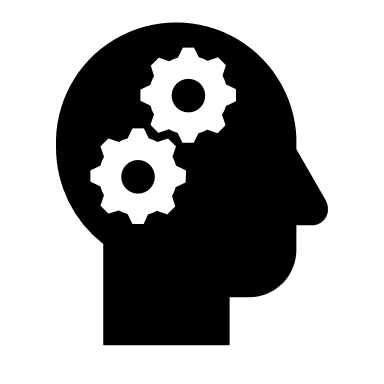 Clin d'oeil Sécurité
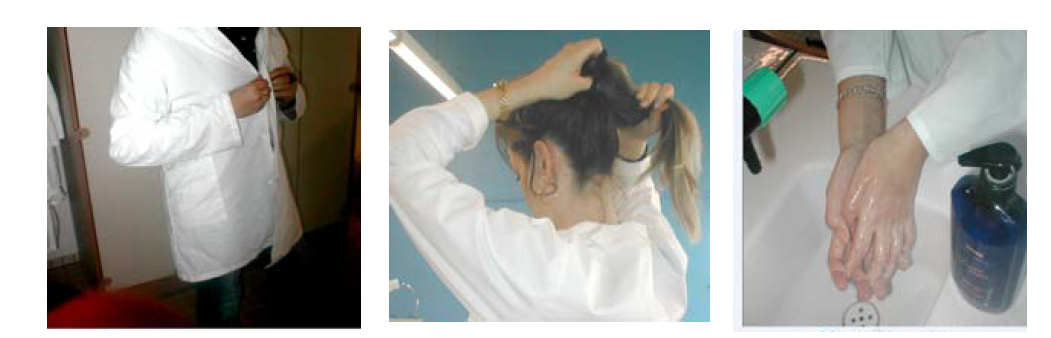 http://svt.ac-besancon.fr/wp-content/uploads/sites/104/2016/05/inn04_B73_LEV.pdf
Que faire des cultures microbiennes?
Les cultures microbiennes doivent être détruites par la chaleur et sous pression (autoclave : 121°C, 20 minutes)

Les boites de pétri en plastique doivent être autoclavées une fois disposées dans un sac étanche (polyéthylène autoclavable) et bien fermées, elles supportent le chauffage à 121°C lorsqu’elles sont destinées à être éliminées.

S’assurer de l’efficacité de l’autoclavage : coller sur chaque sac un morceau de ruban indicateur de stérilisation coloré.
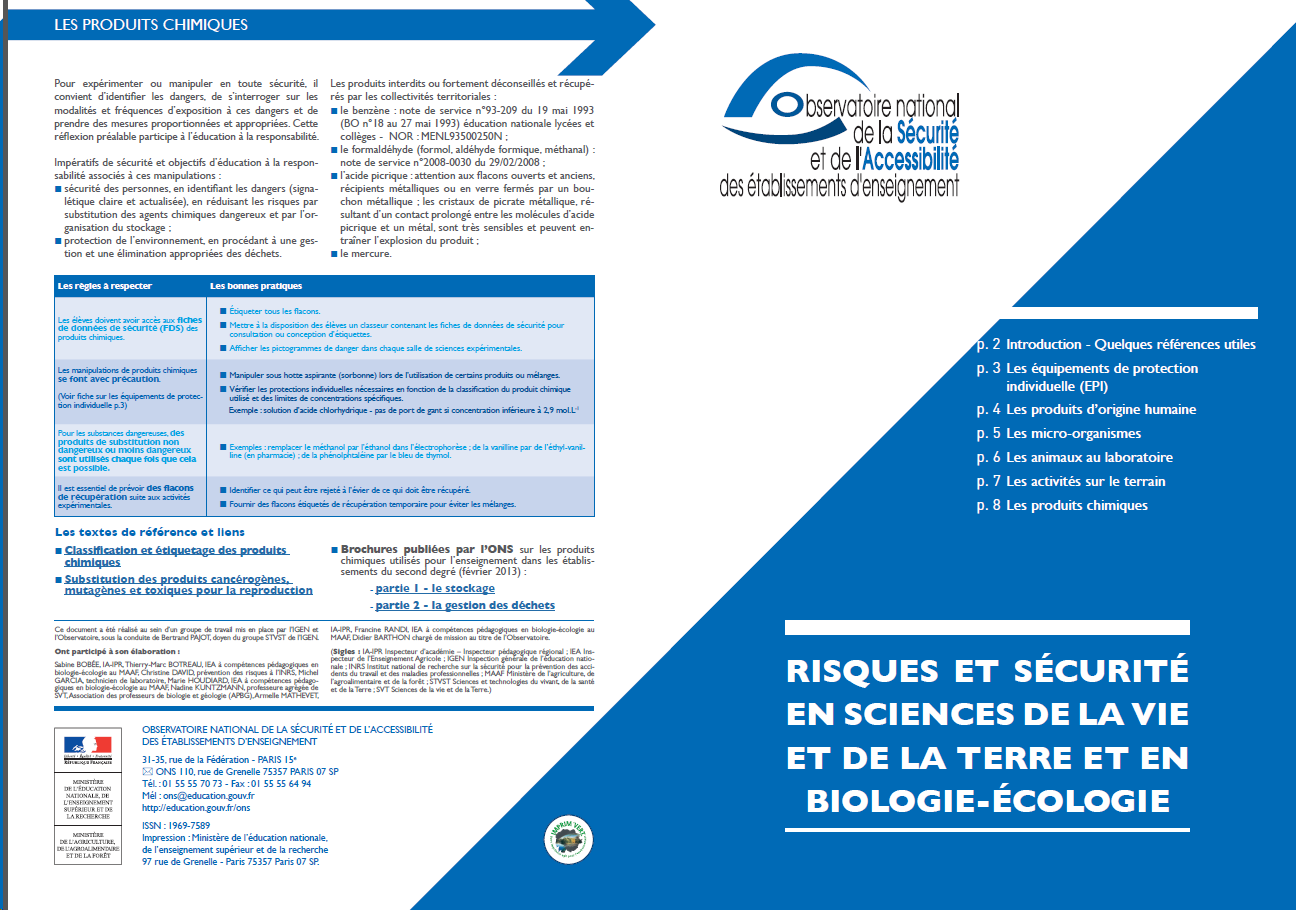 SITE :
http://eduscol.education.fr/cid48531/textes-de-reference.html
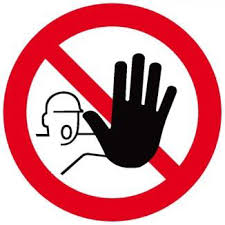 http://cache.media.education.gouv.fr/file/ONS/99/3/PLAQUETTE-SVT-02-2016_Couleurs_549993.pdf
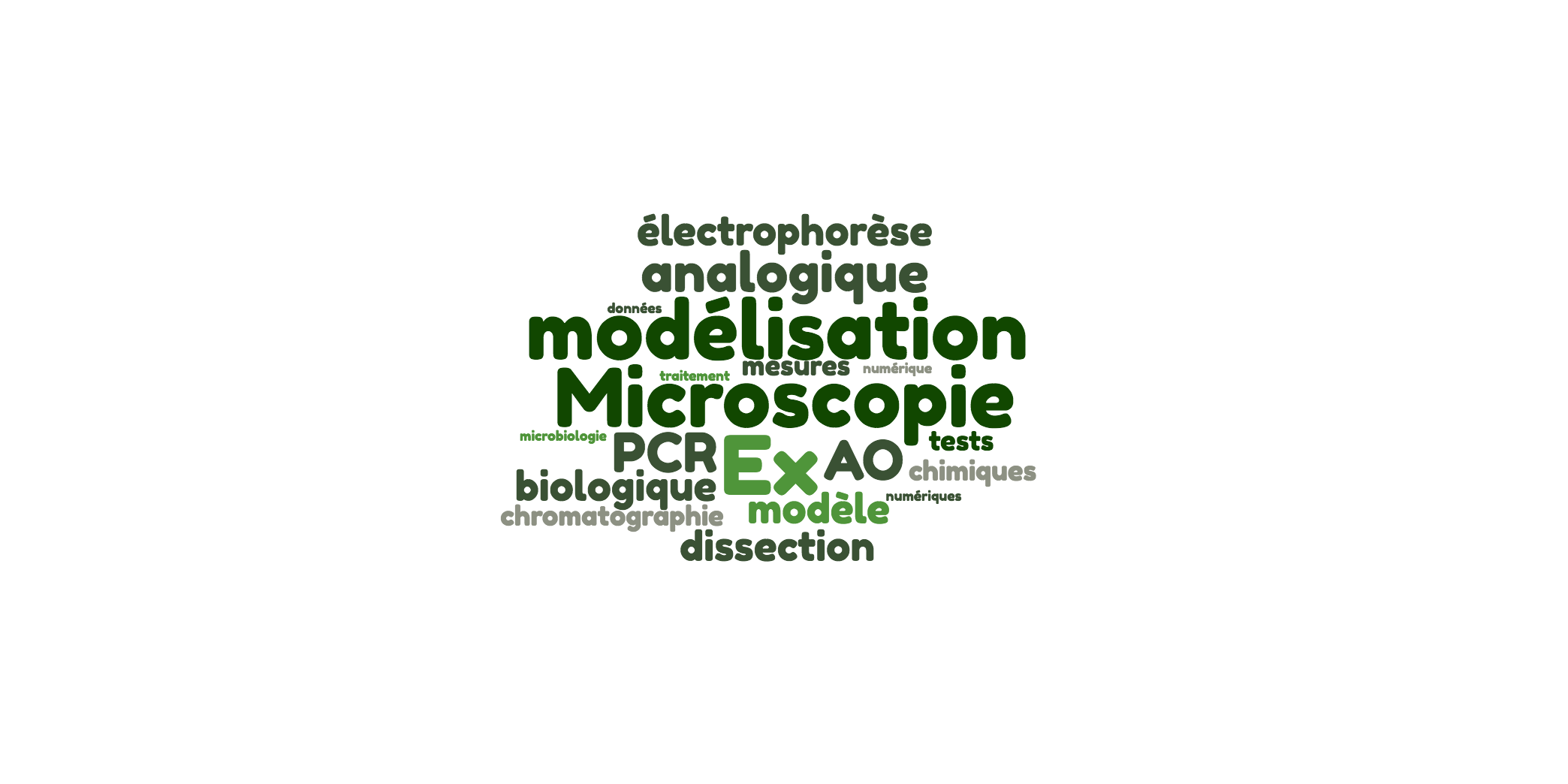 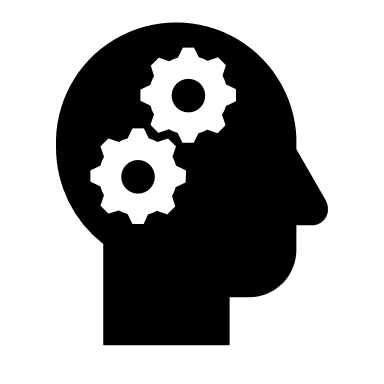 IMMUNOLOGIE
Corps humain et santé
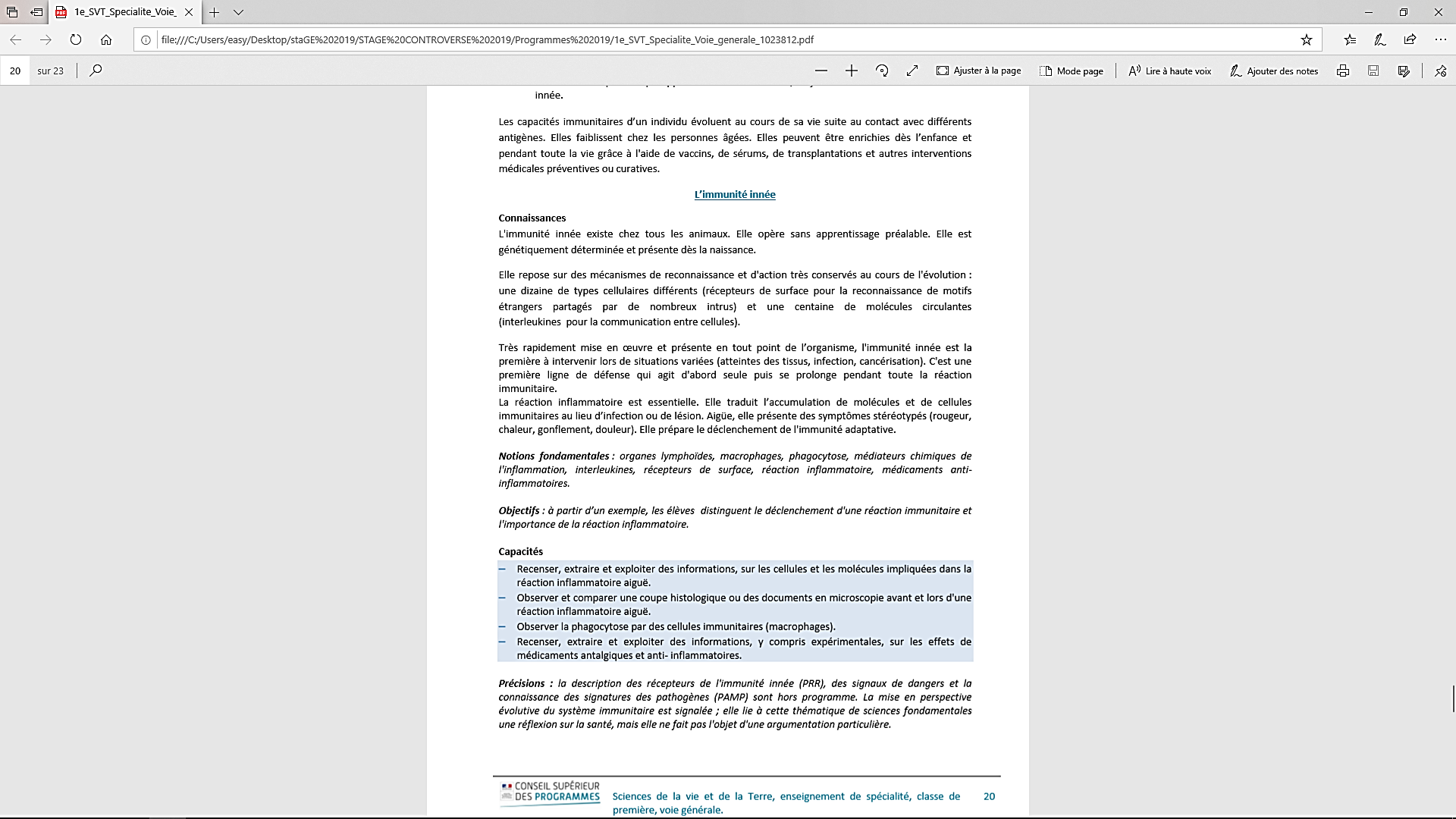 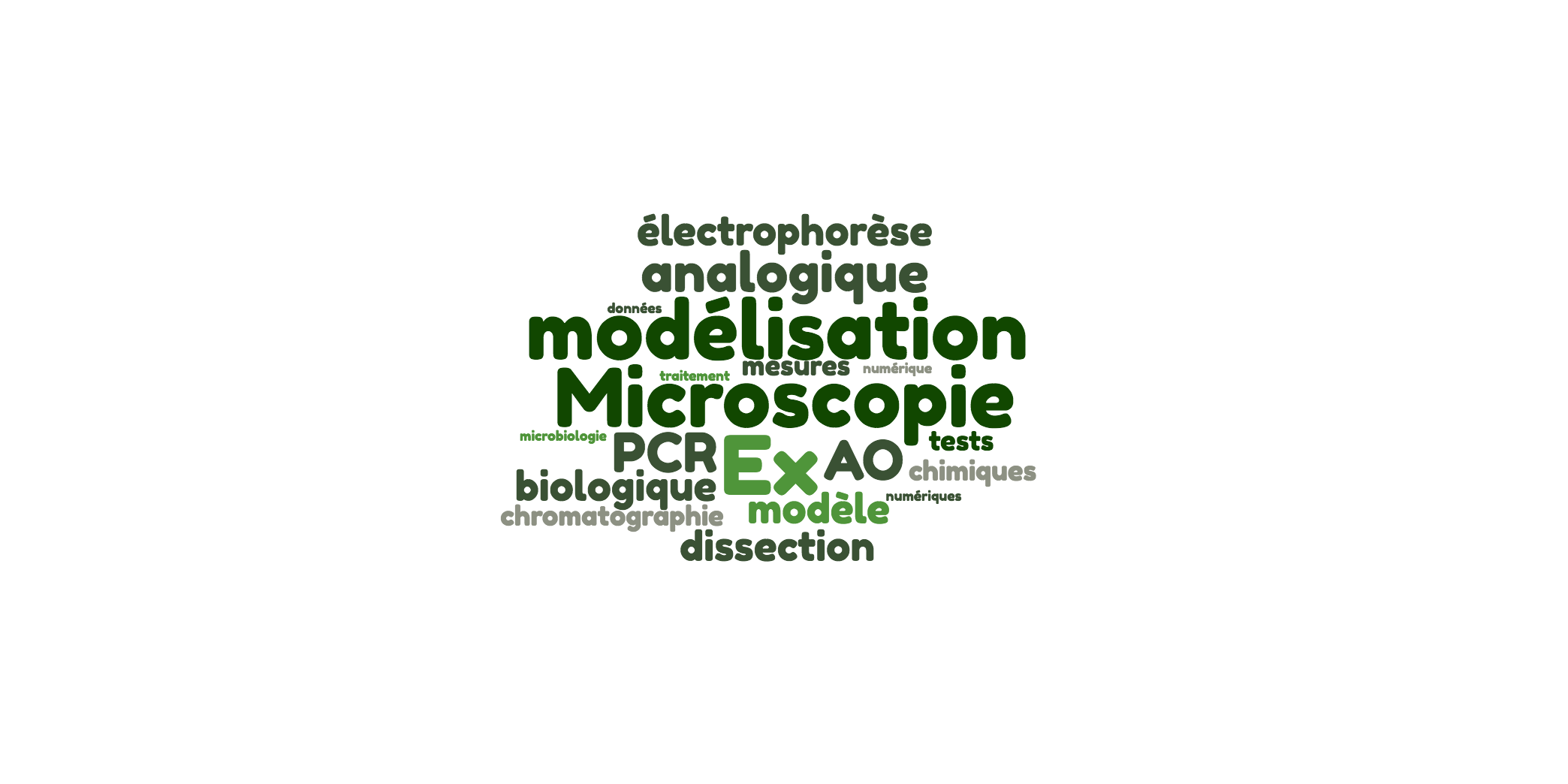 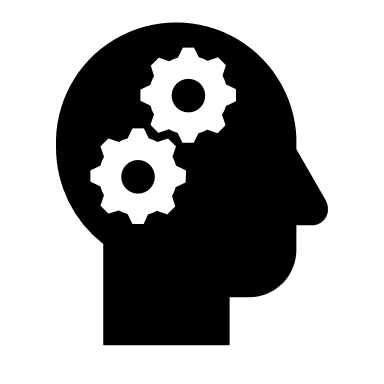 IMMUNOLOGIE
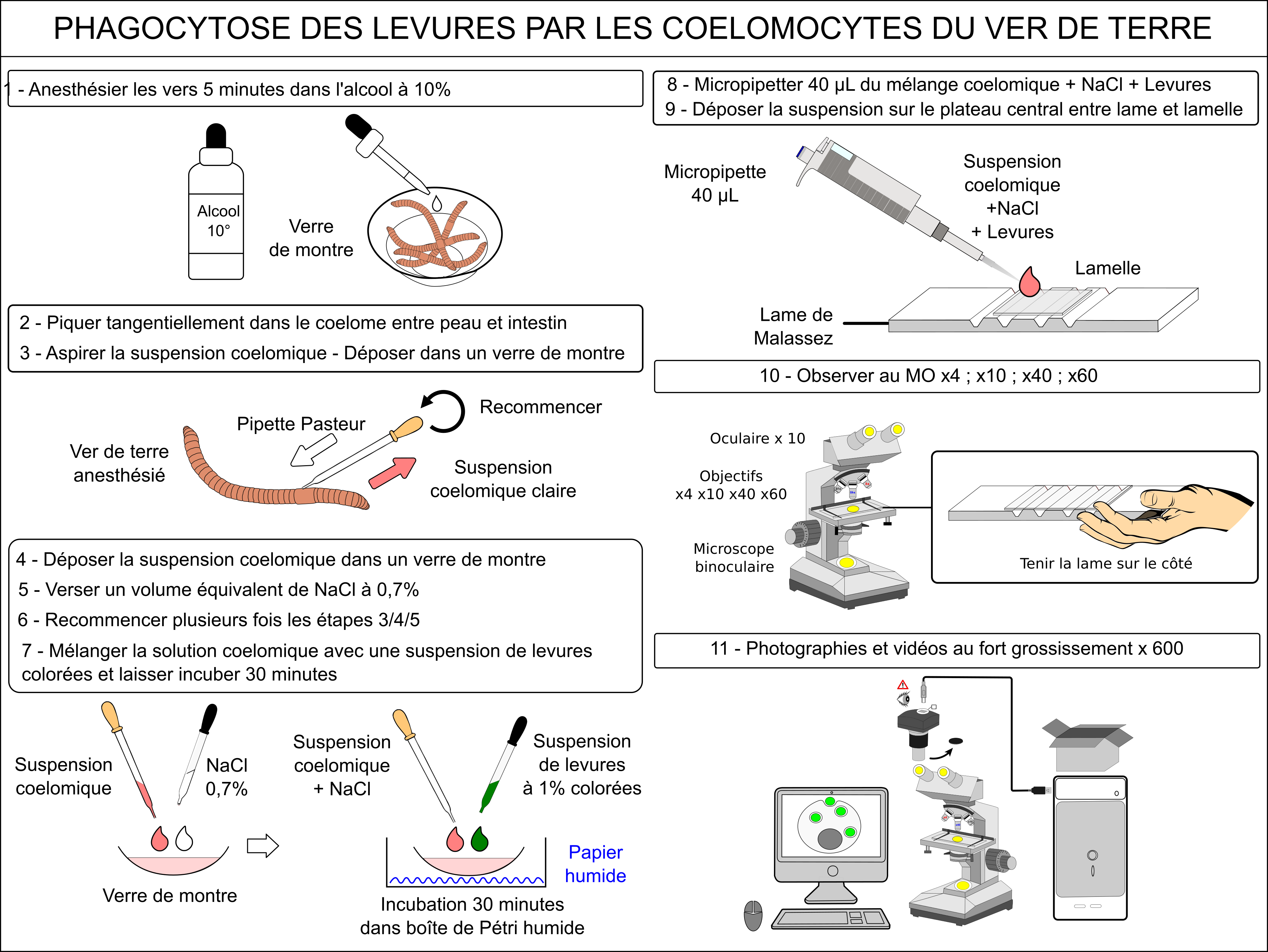 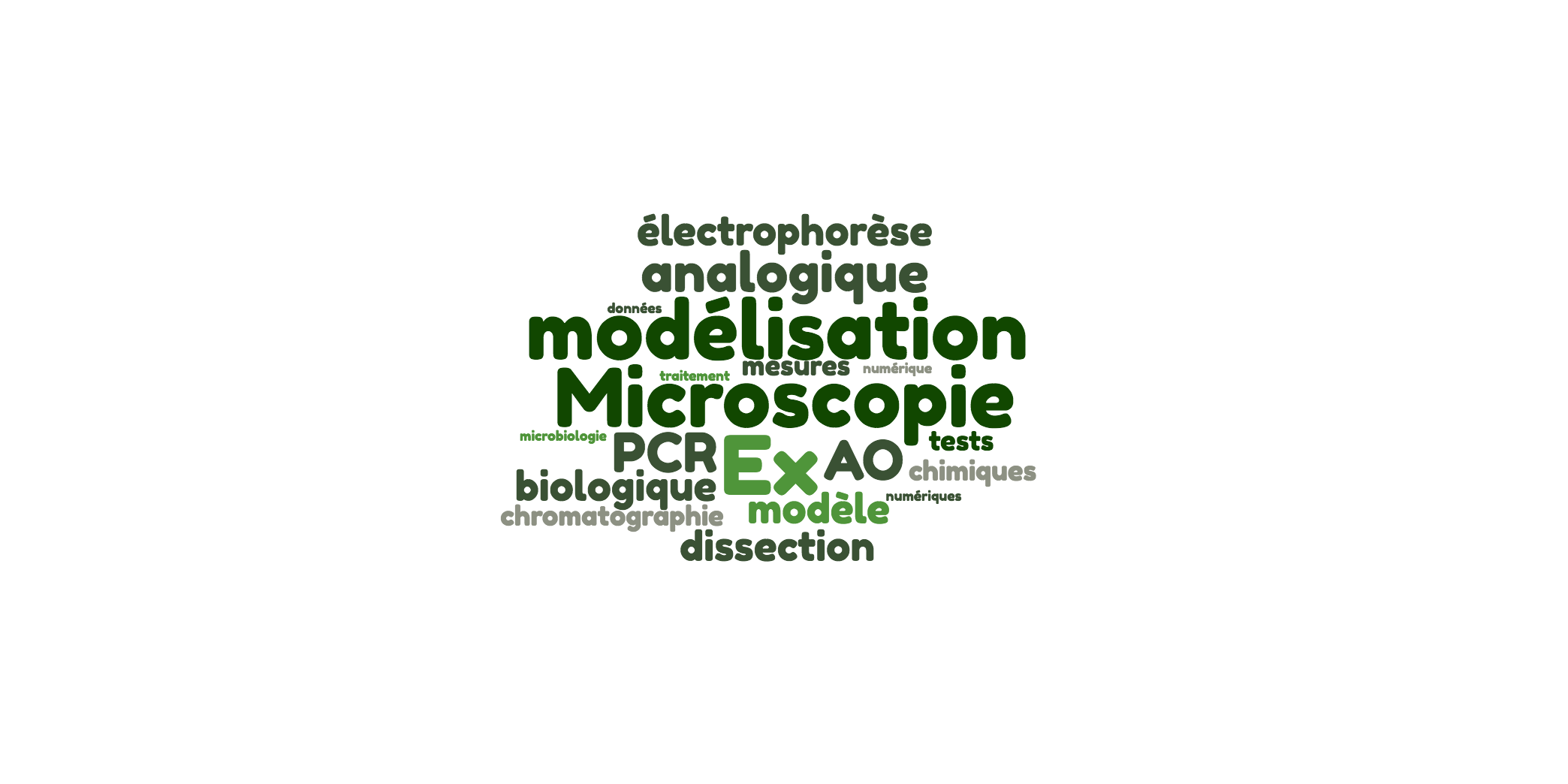 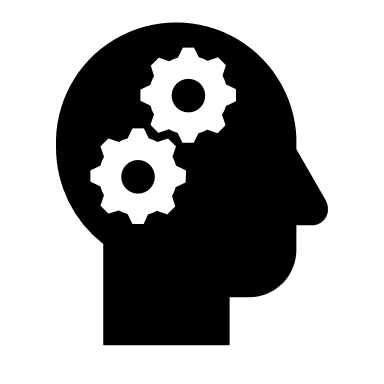 IMMUNOLOGIE
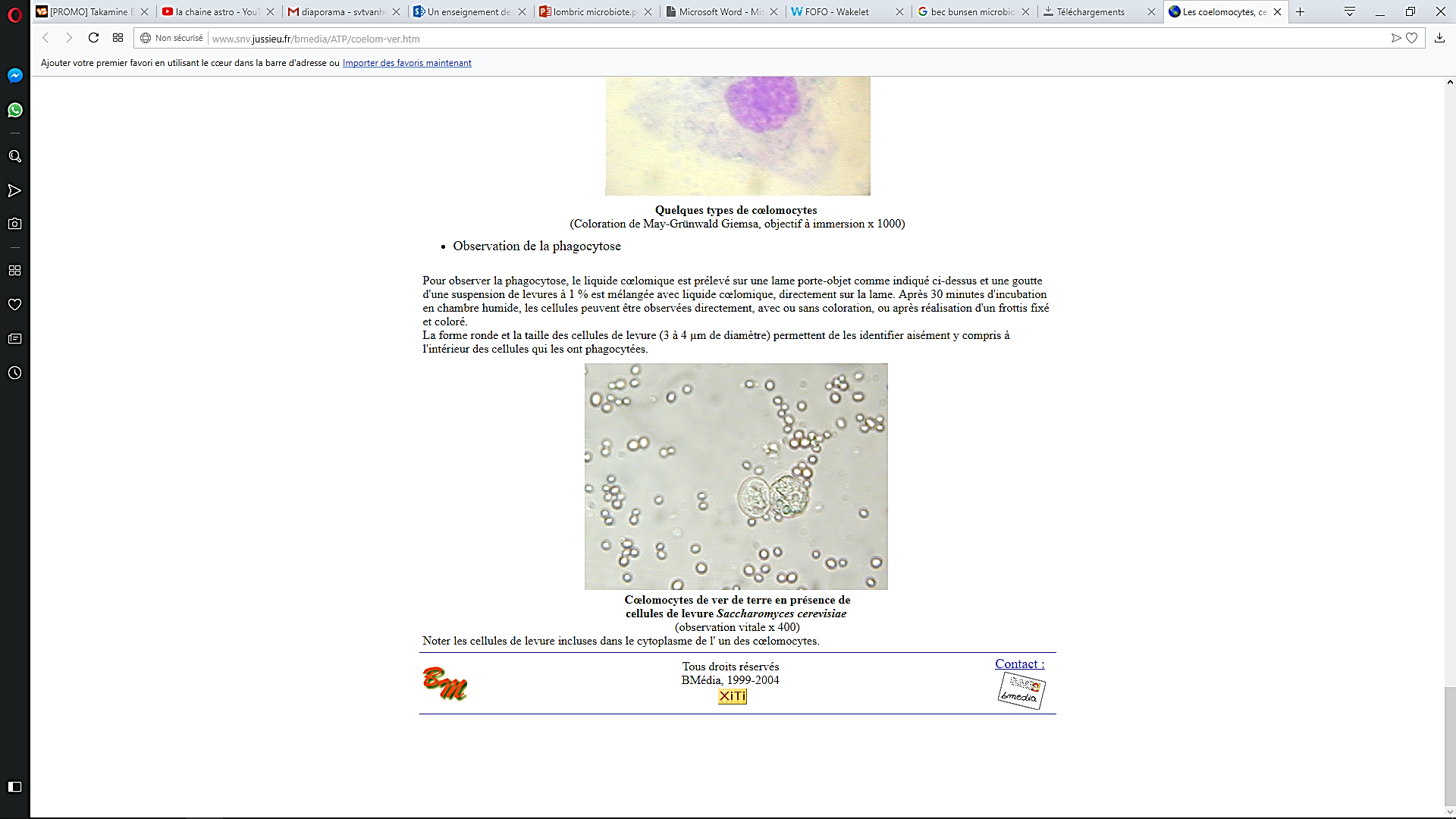 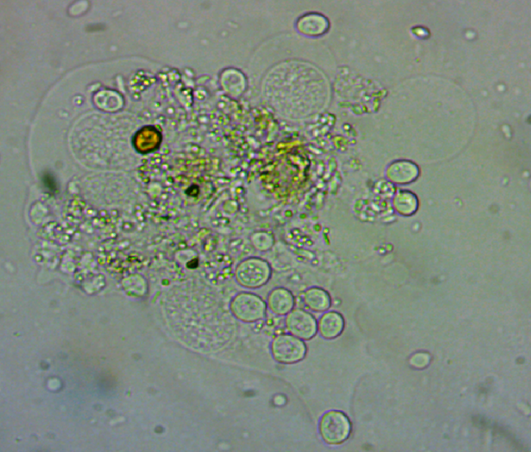 http://www.snv.jussieu.fr/bmedia/ATP/coelom-ver.htm
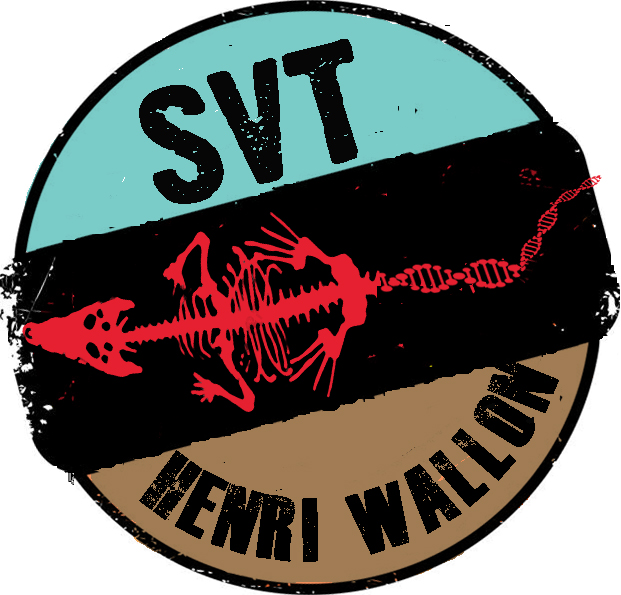 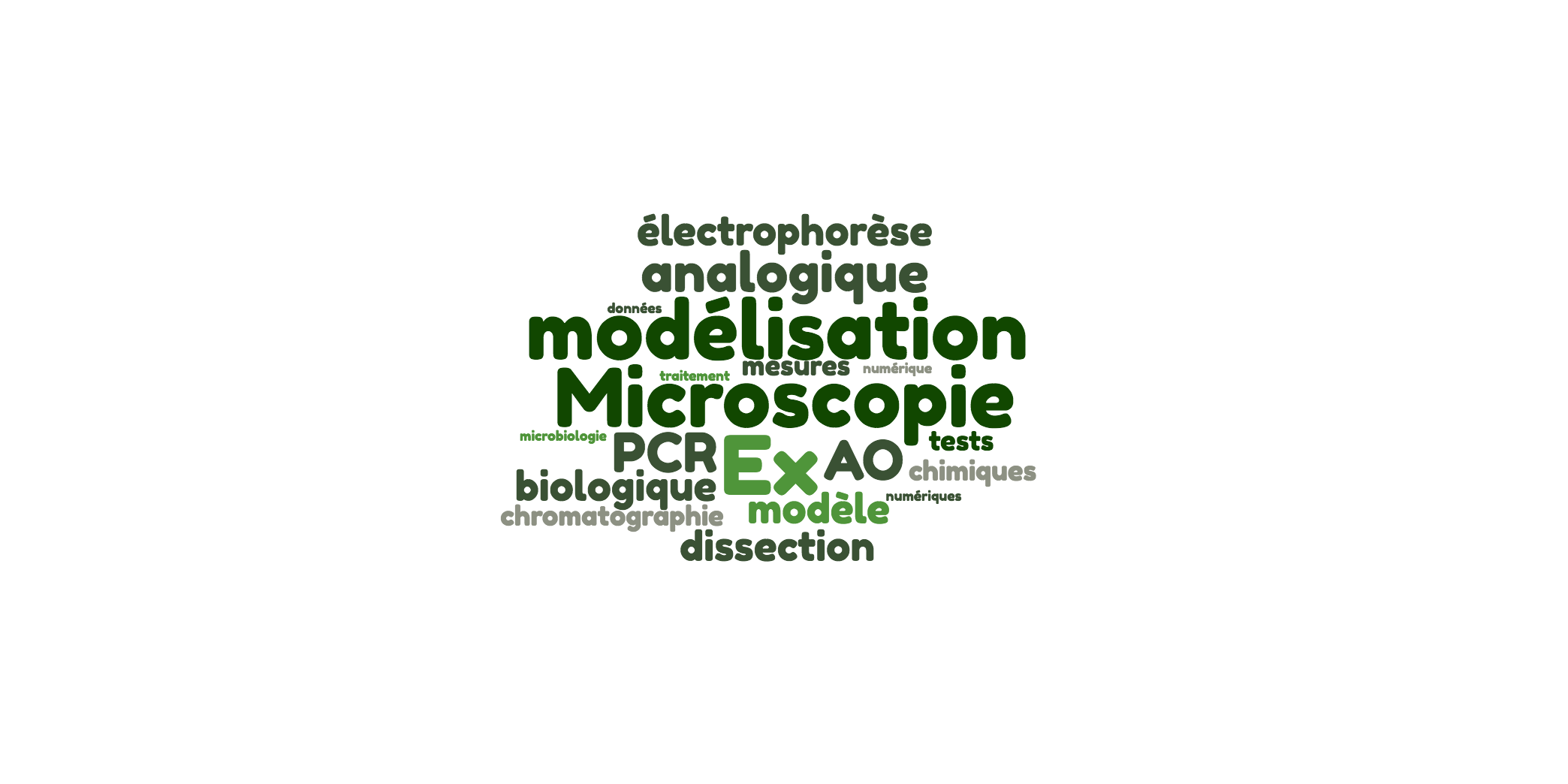 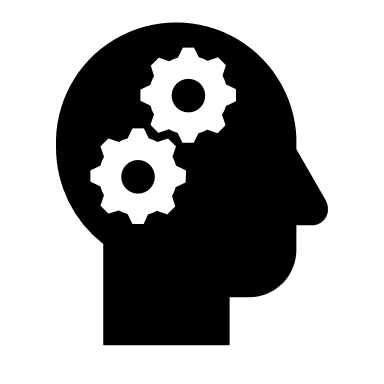 Un regard vers une orientation importante :
Controverse et élaboration du savoir scientifique
http://wke.lt/w/s/aaJ9c
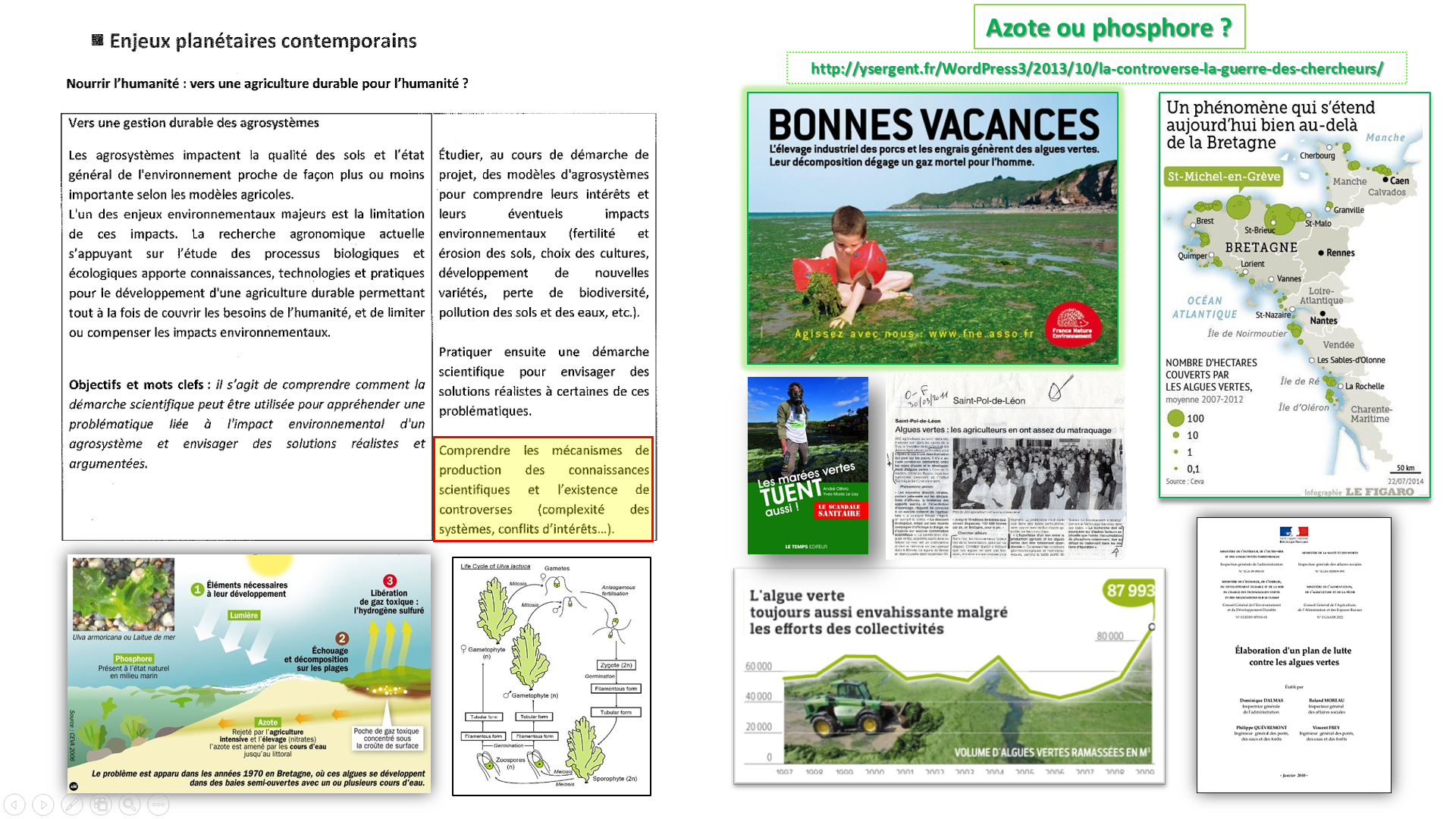 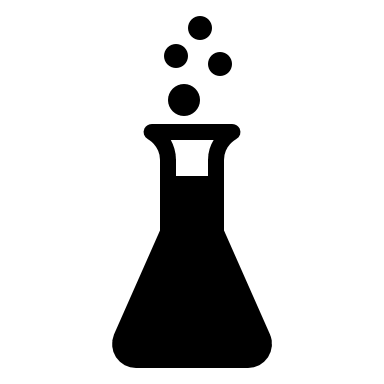 MESURER la DO avec Mesurim
Mesure de la croissance des algues en fonction de la concentration en nitrates
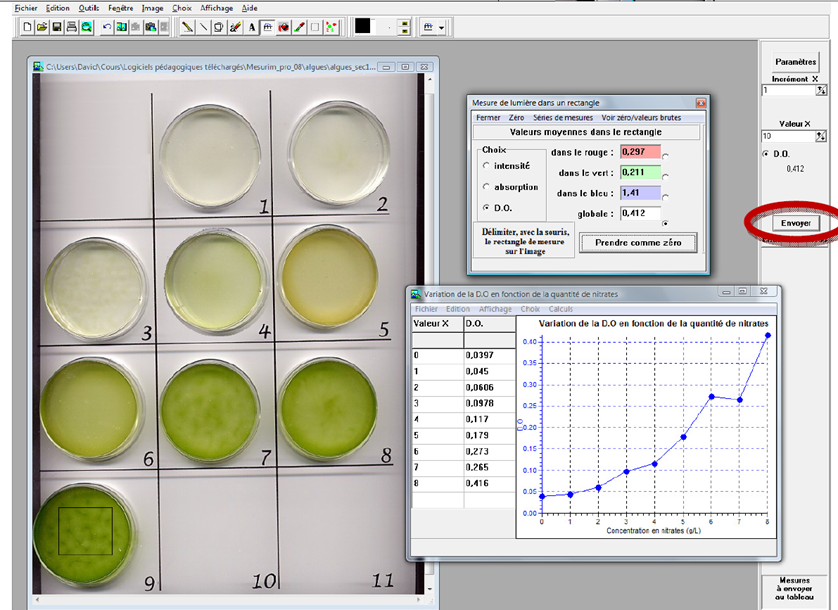